ΜΕΤΑ ΤΟΥΣ ΗΡΩΕΣ ΟΙ… SUPERHEROES!
6ο ΜΑΘΗΜΑ

Η εμφάνιση των πρώτων υπερηρώων ως διαδόχων των ηρώων
Ο Superman-εξωγήινος και ο Batman-γήινος
Η Wonder Woman και οι γυναίκες υπερηρωίδες
Η προπαγανδιστική χρήση των υπερηρώων – Captain America
Τα υπερηρωικά κόμικς και ο Β’ Παγκόσμιος Πόλεμος
Οι υπερήρωες μετά τον πόλεμο
Η “Αποπλάνηση των Αθώων” και η θέσπιση της Comics Code Authority
Οι υπερήρωες ως άνθρωποι – Fantastic Four, X-Men, Spider-Man
Spin-offs και εναλλακτικά παράλληλα σύμπαντα
Η αποδόμηση του υπερήρωα και οι μεταμοντέρνες εκφάνσεις
2
https://www.theindies.com/2012/05/laurie-anderson-o-superman-as-displayed.html (1981)
Γκιλγκαμές713 π.Χ.
Λύσιππος (ρωμαϊκό αντίγραφο)Ηρακλής Φαρνέζε,216
Paul Rubens, Προμηθέας Δεσμώτης, 1618
Arthur Rackham, Siegfried,1911
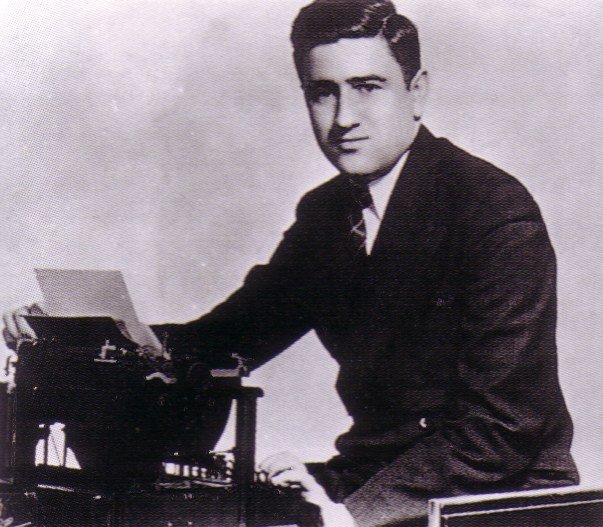 Jerry Siegel
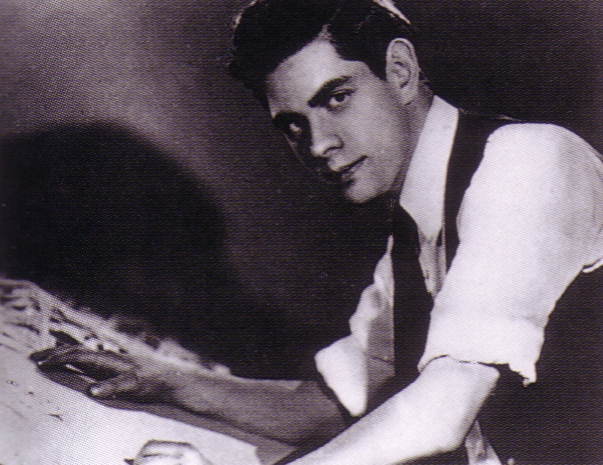 Joe Shuster
Jerry Siegel, The Reign of Superman - 1933
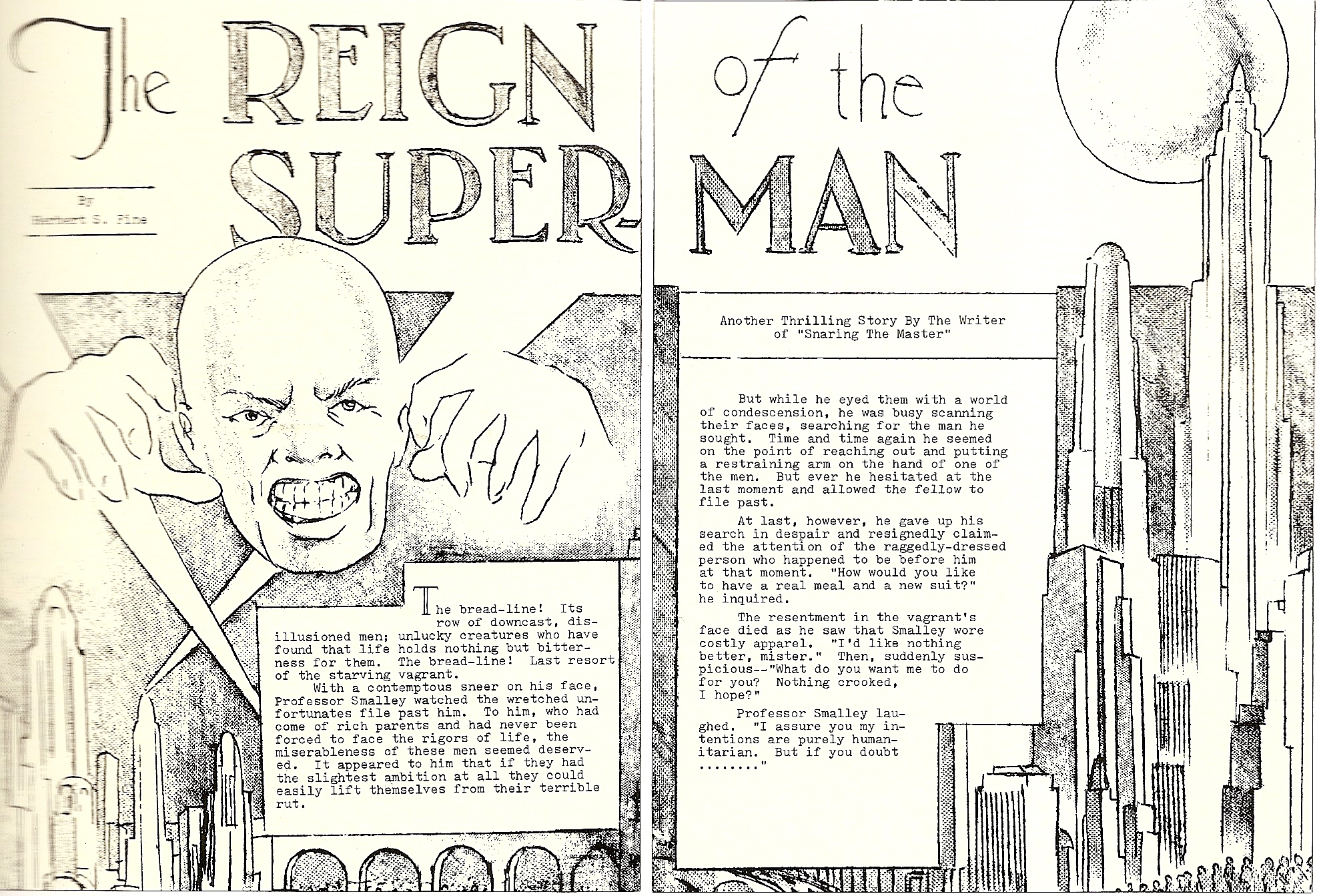 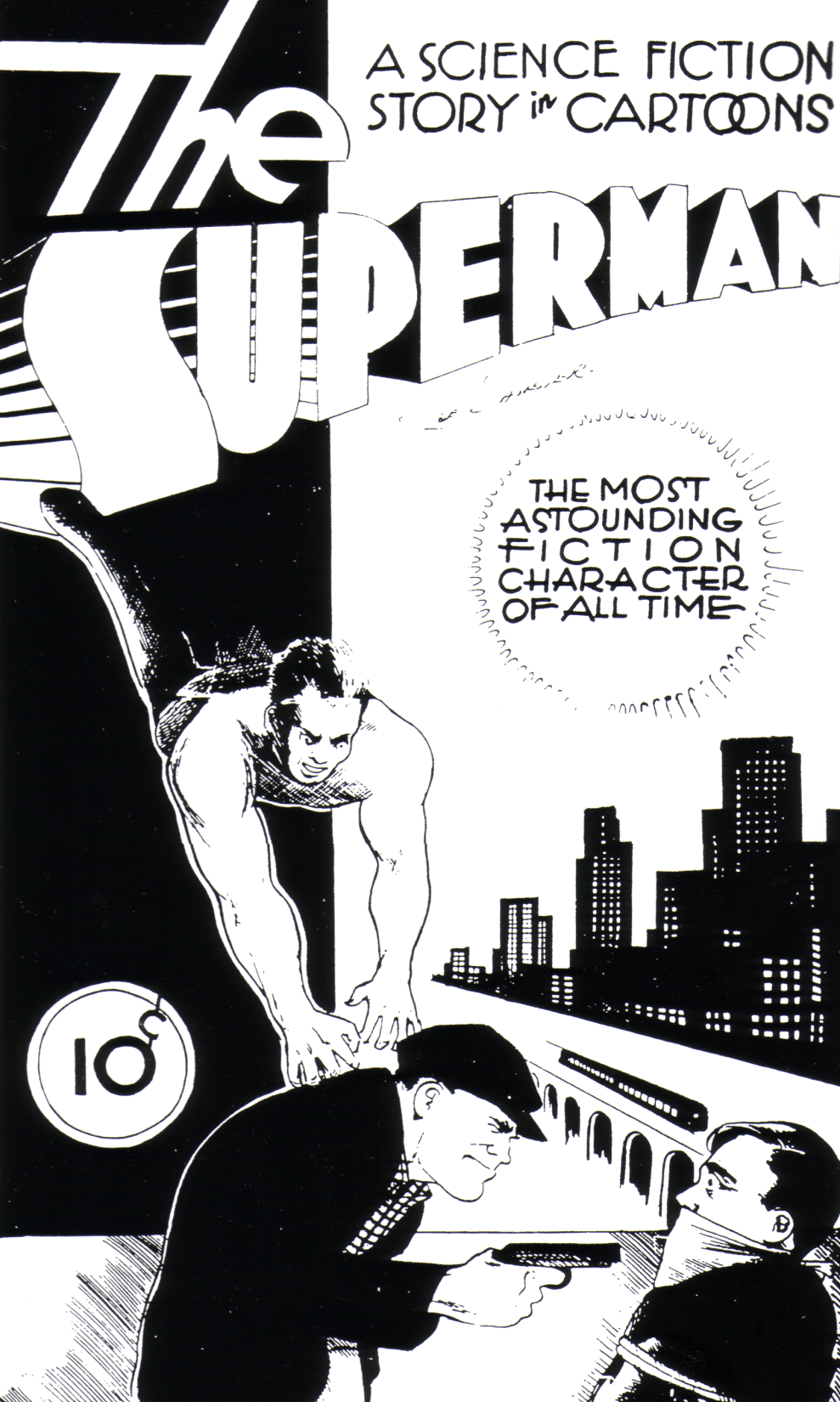 Superman (unpublished) 1933
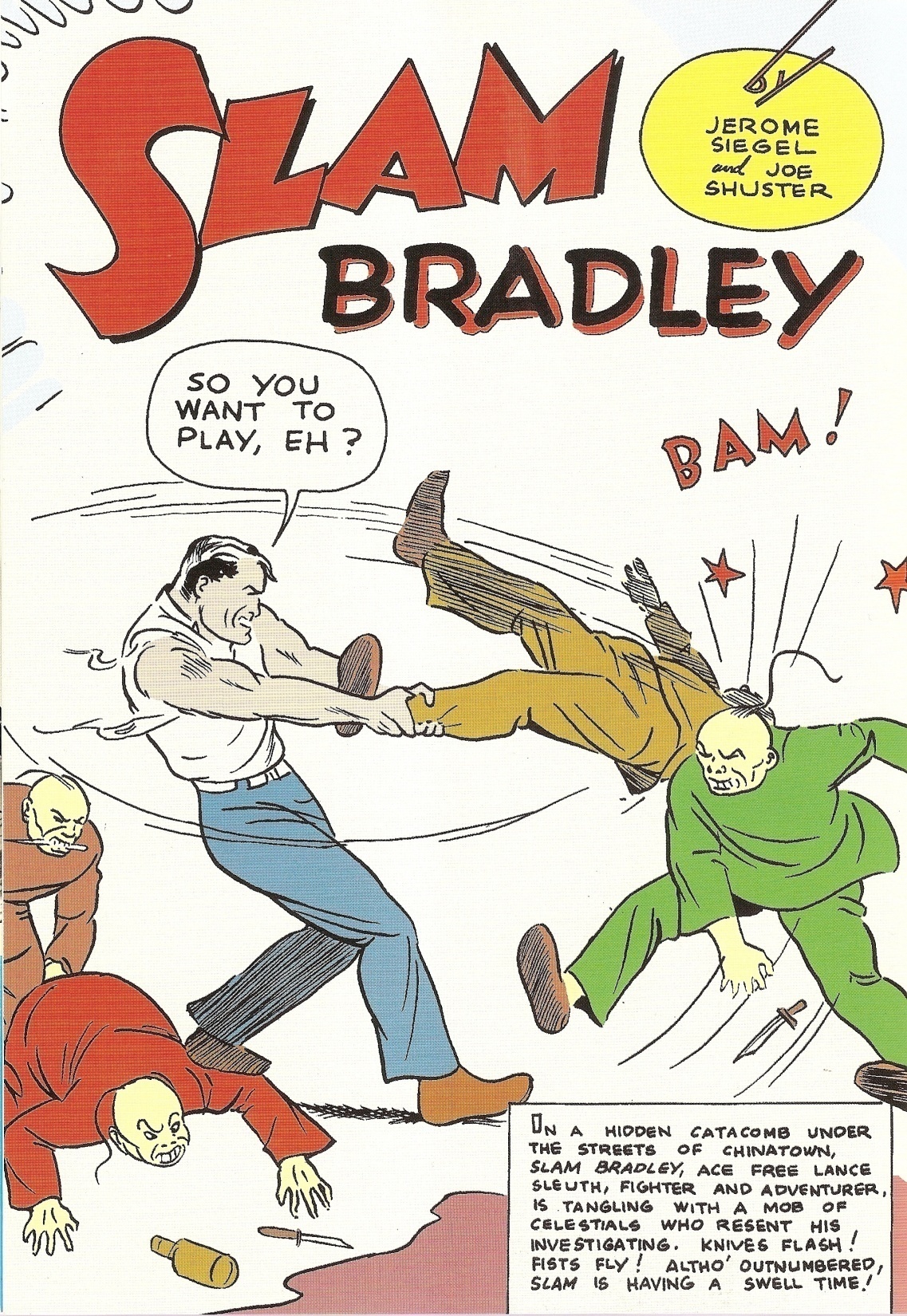 Jerry SiegelJoe Shuster, Slam Bradley, 1937
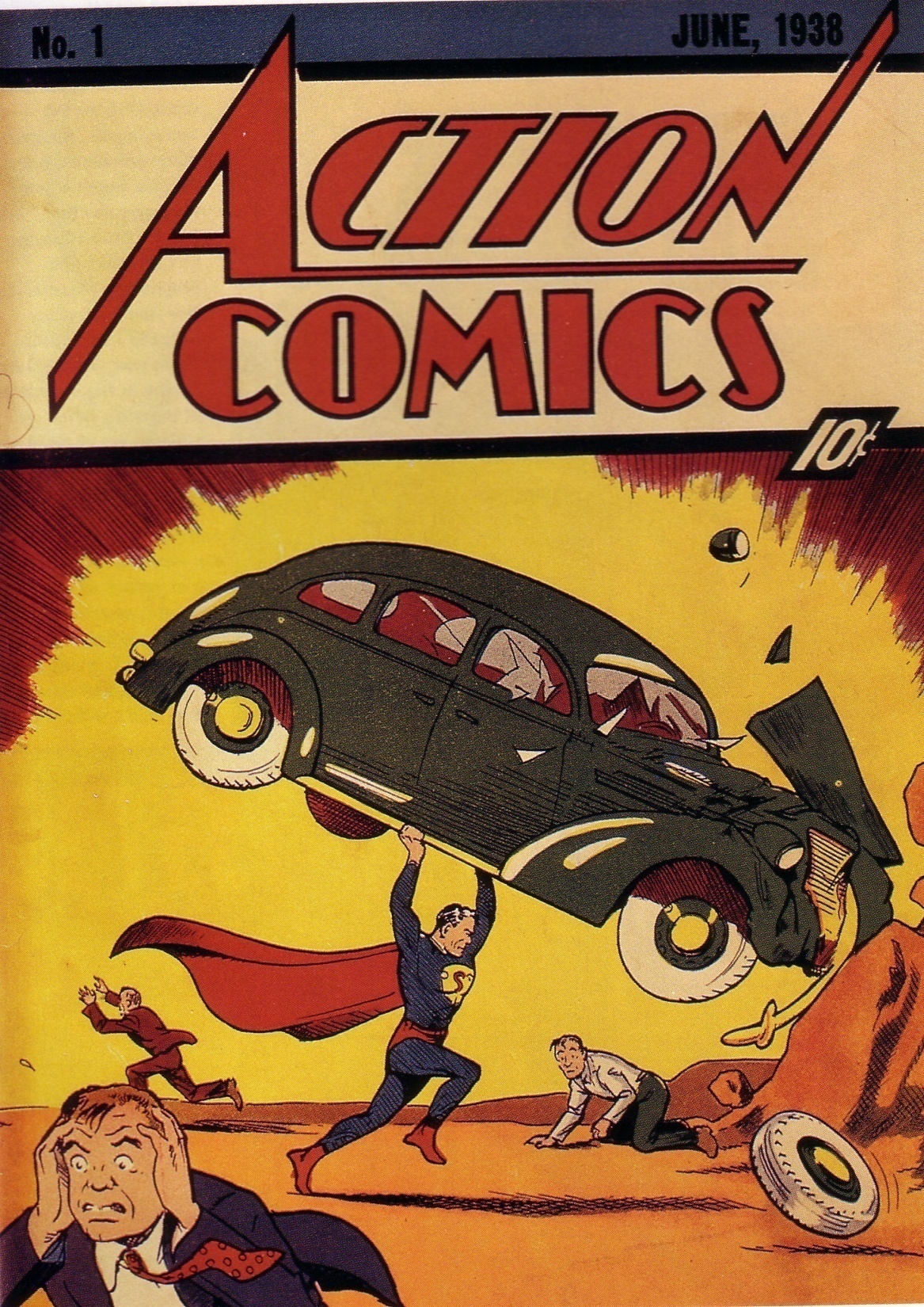 Jerry Siegel, Joe Shuster ACTION COMICS #1 1938
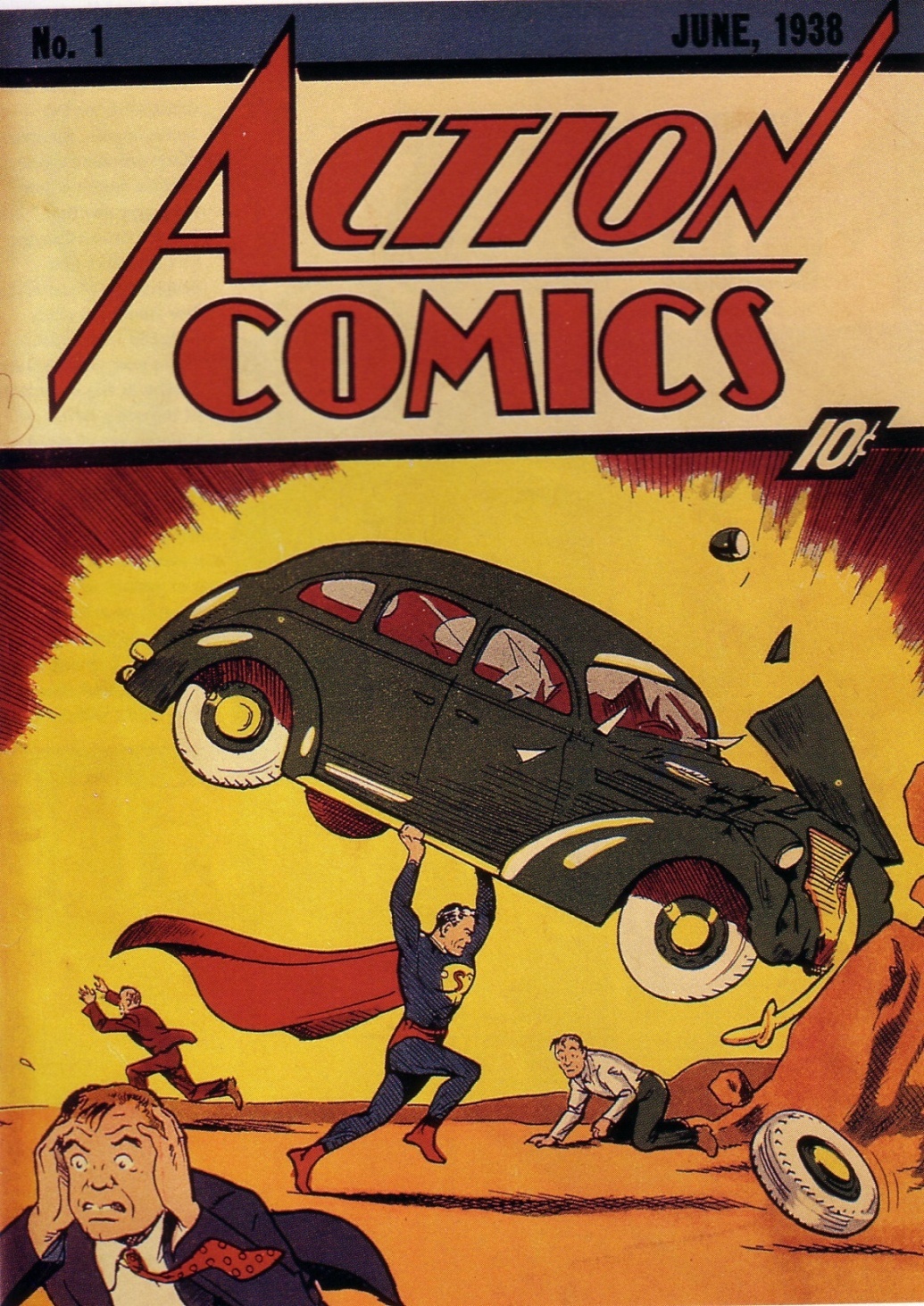 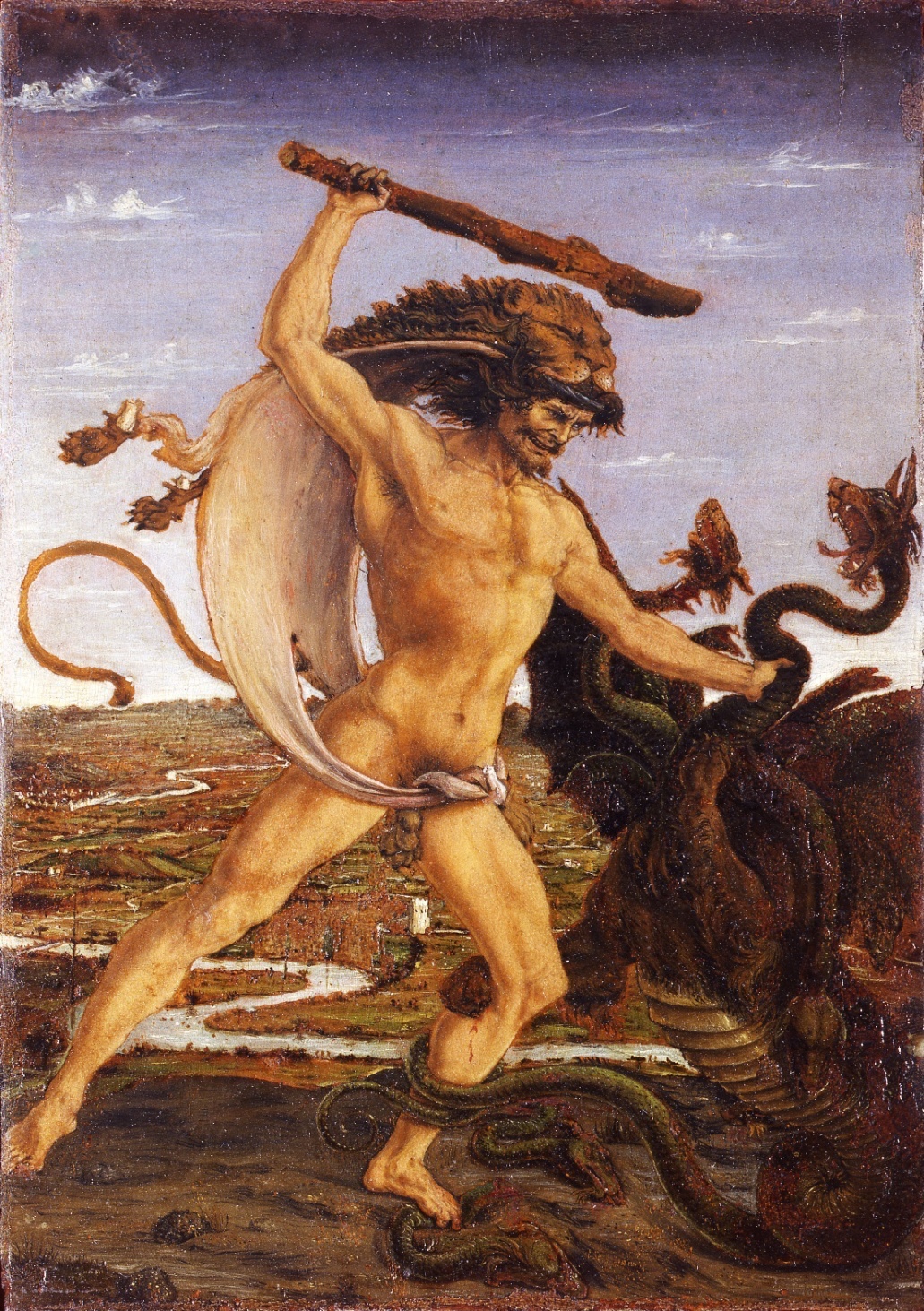 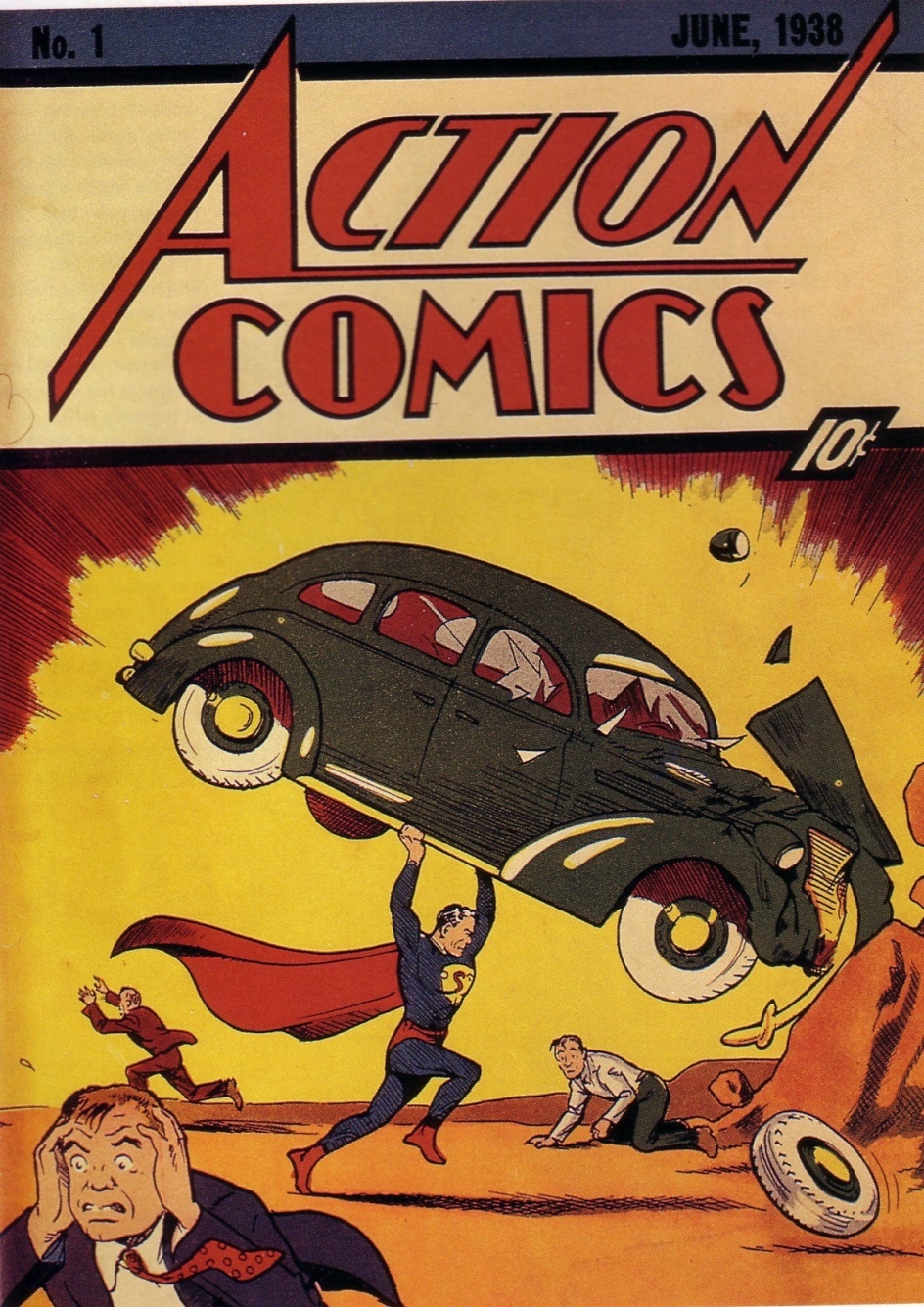 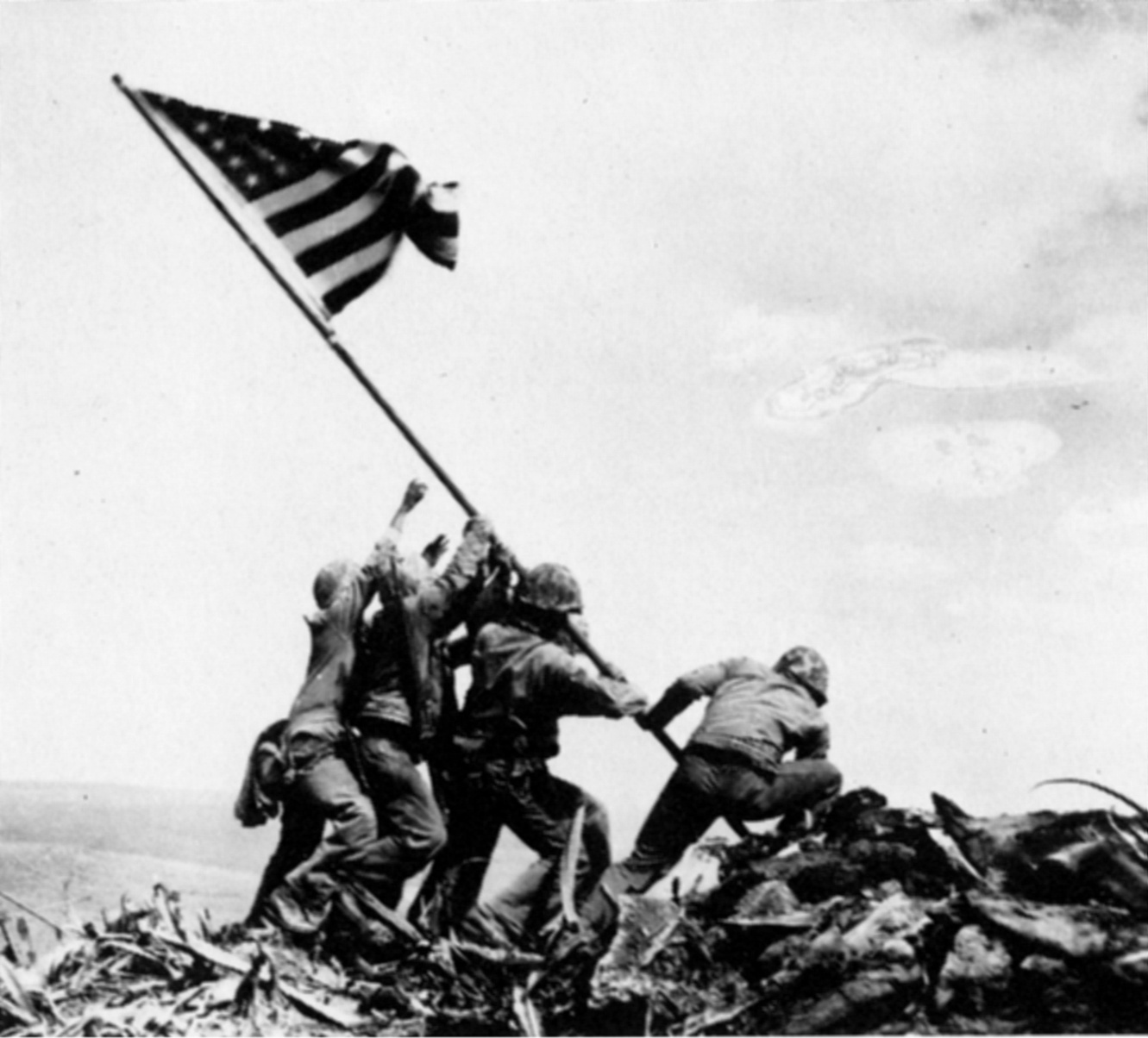 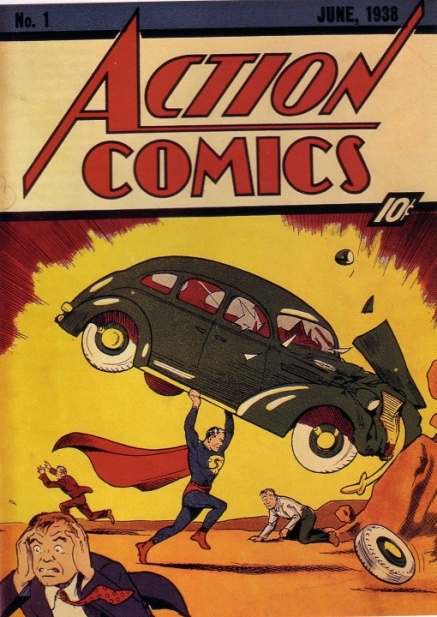 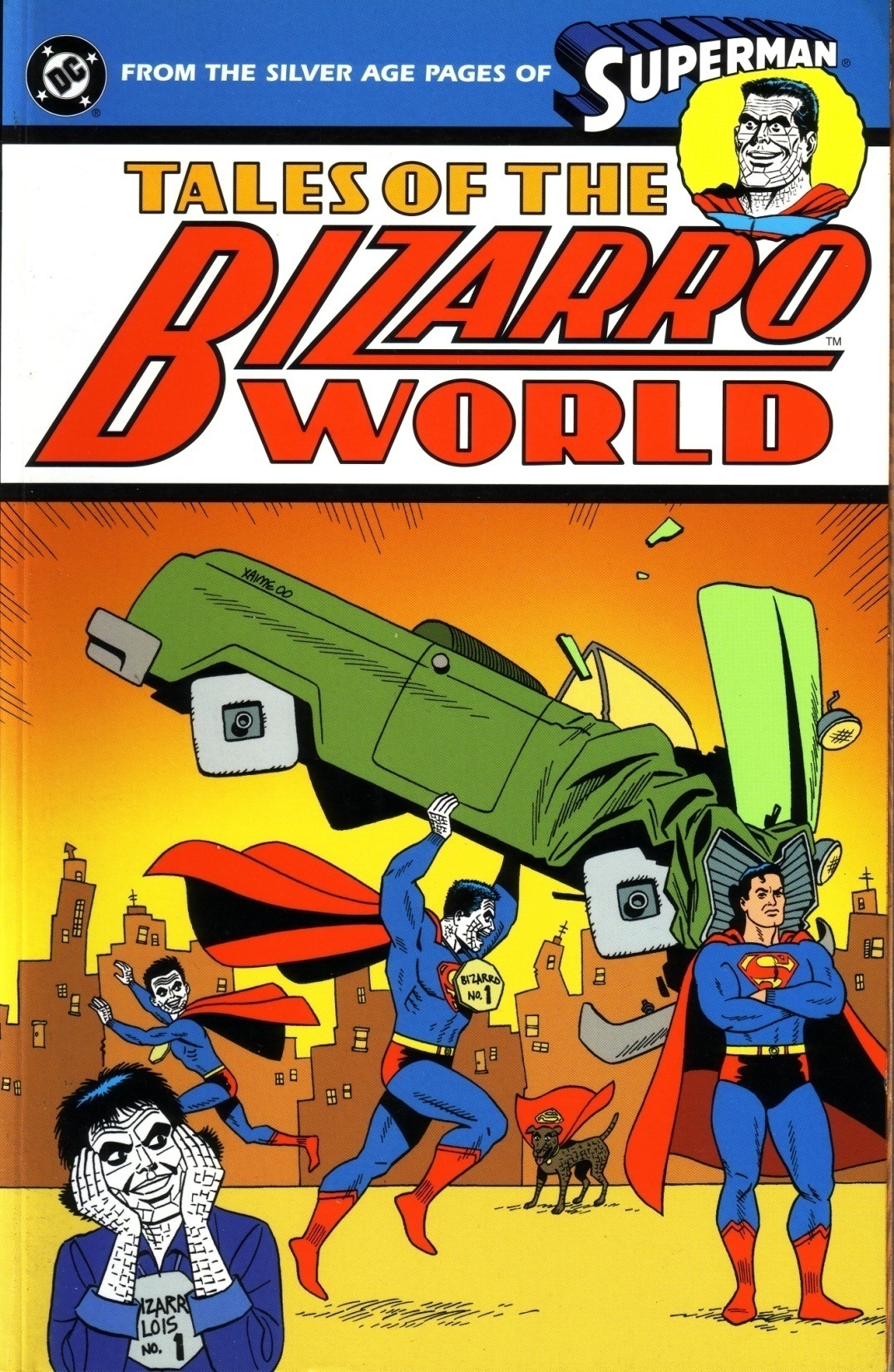 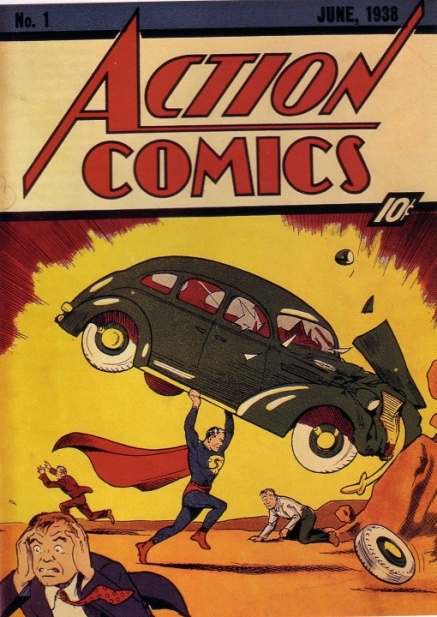 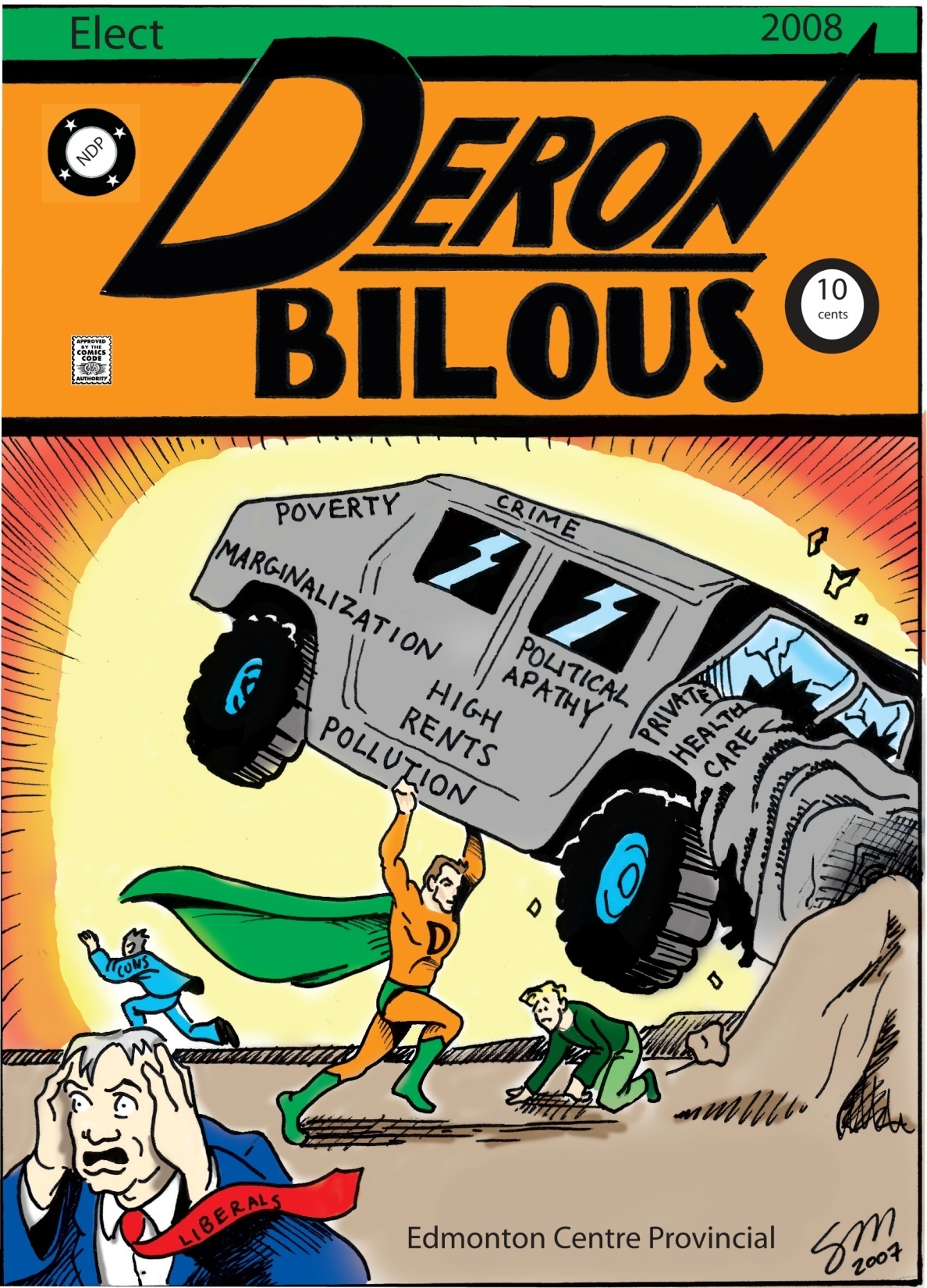 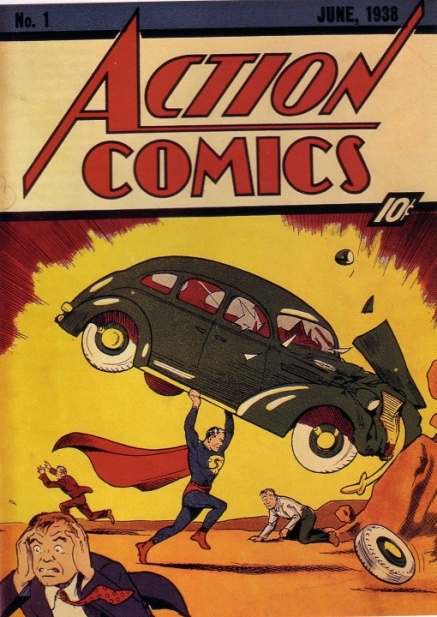 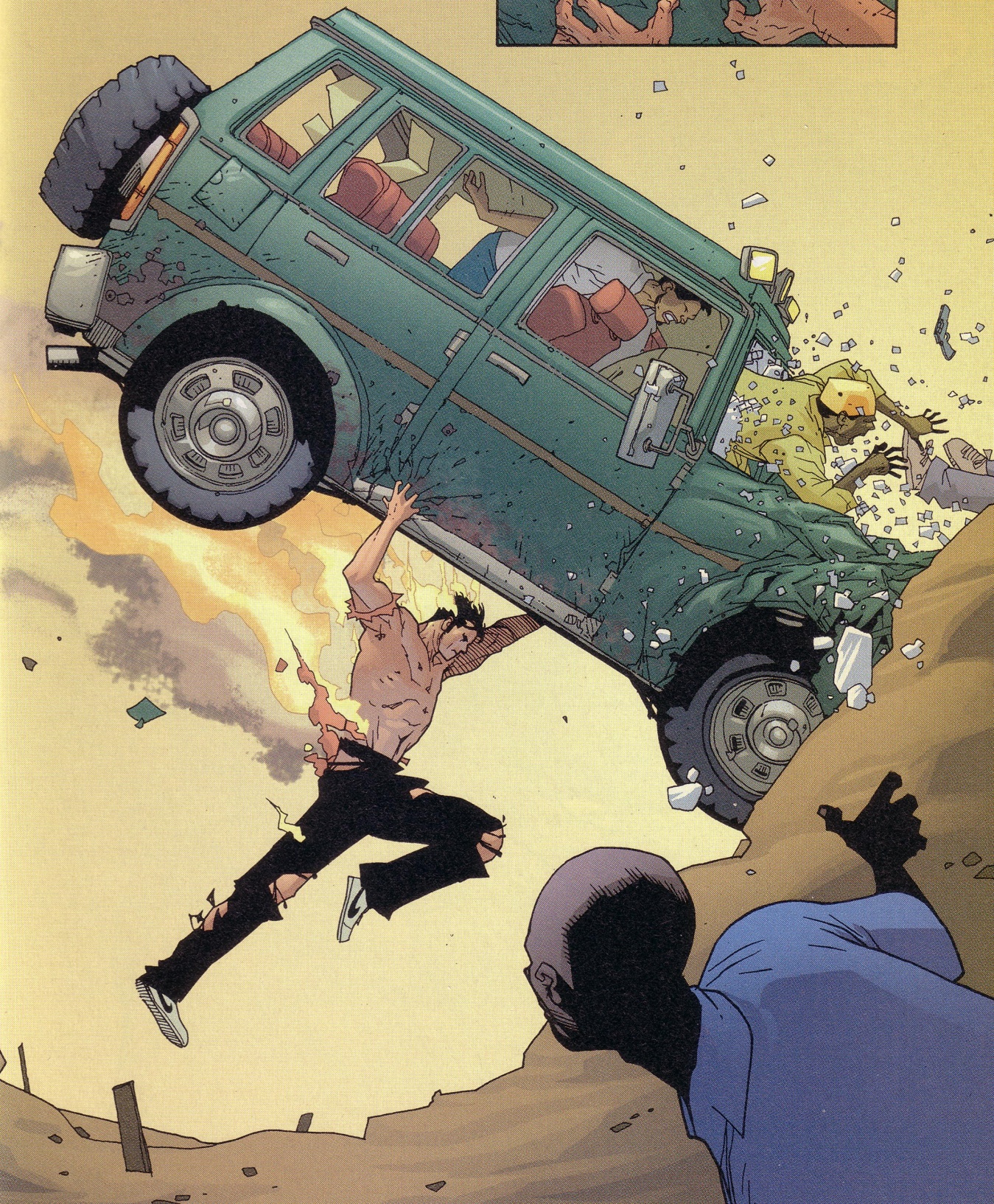 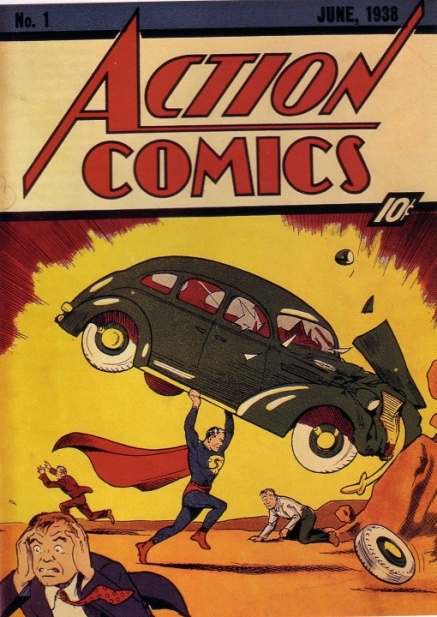 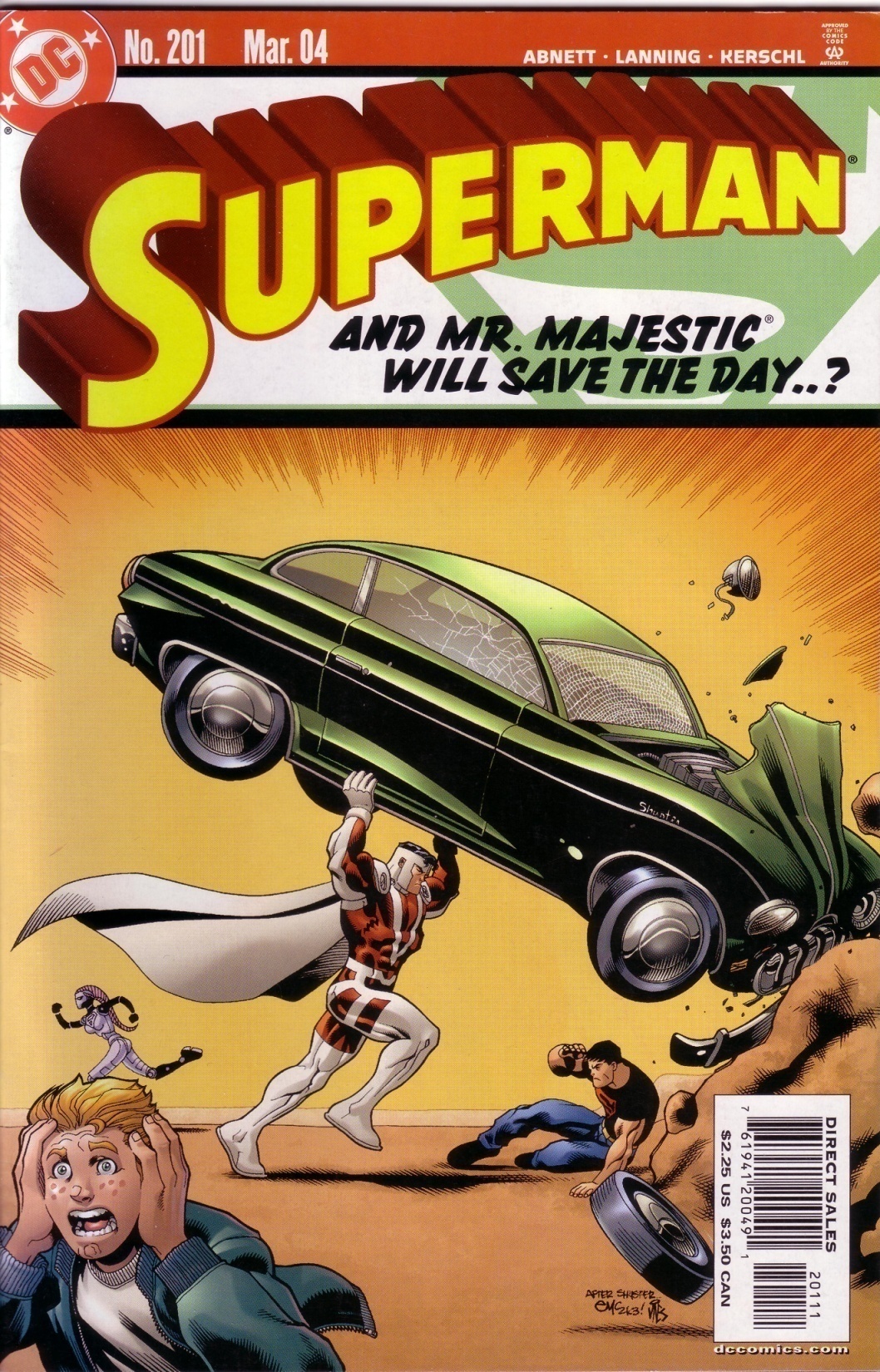 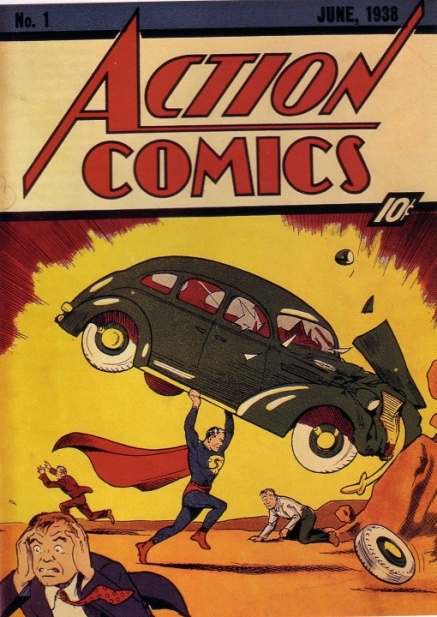 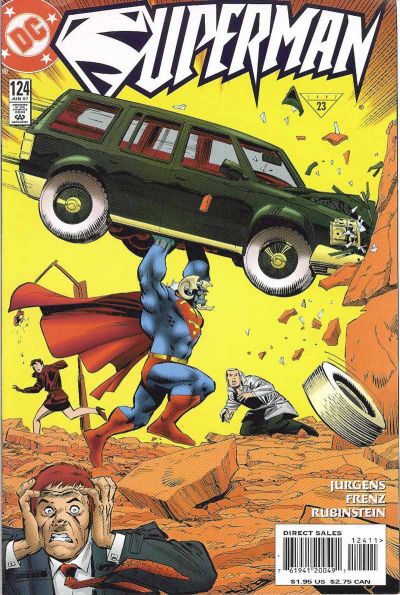 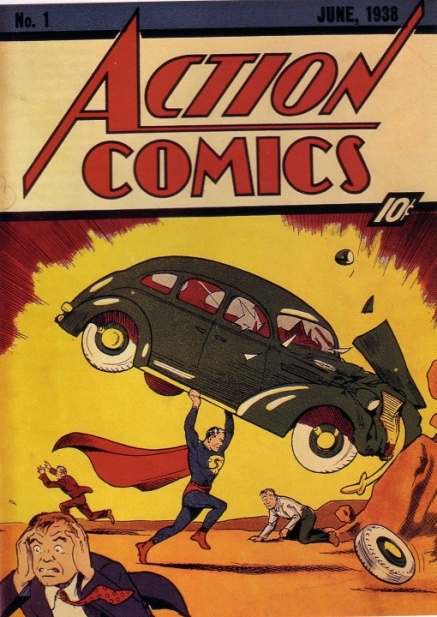 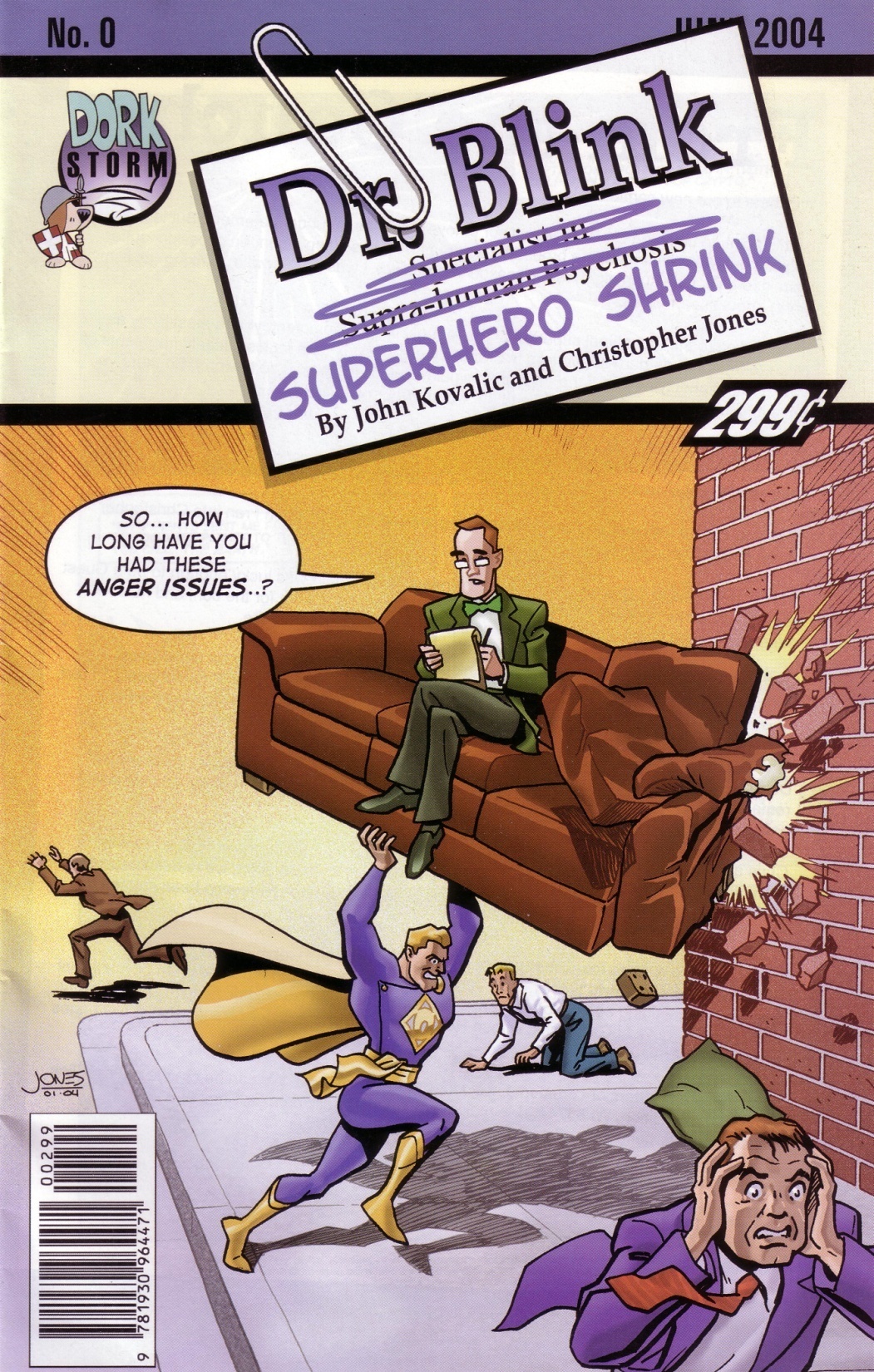 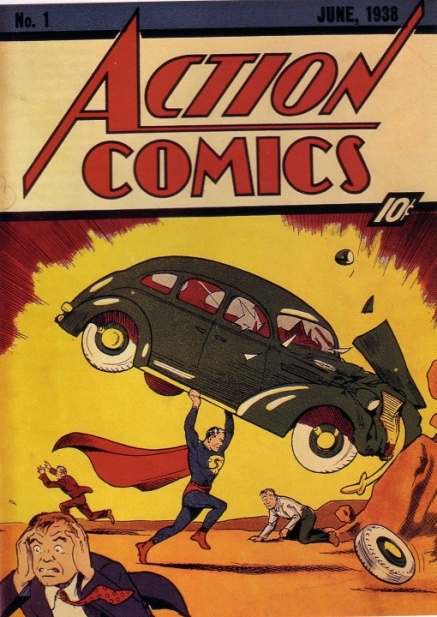 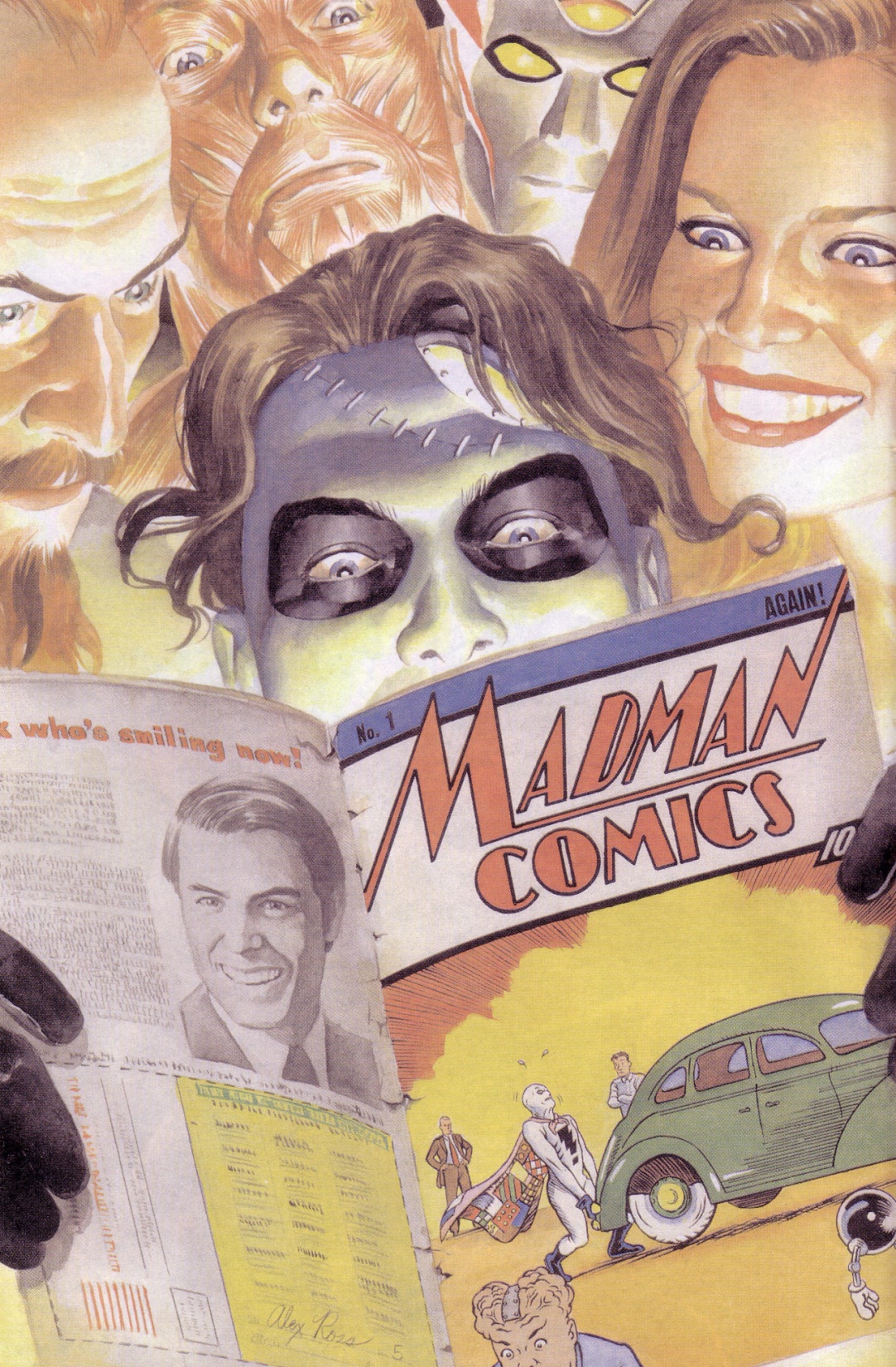 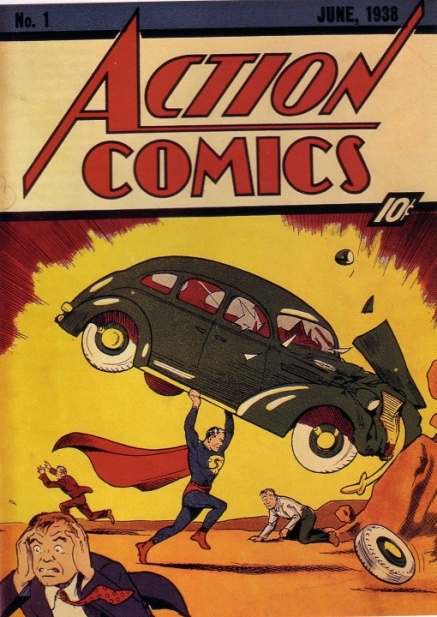 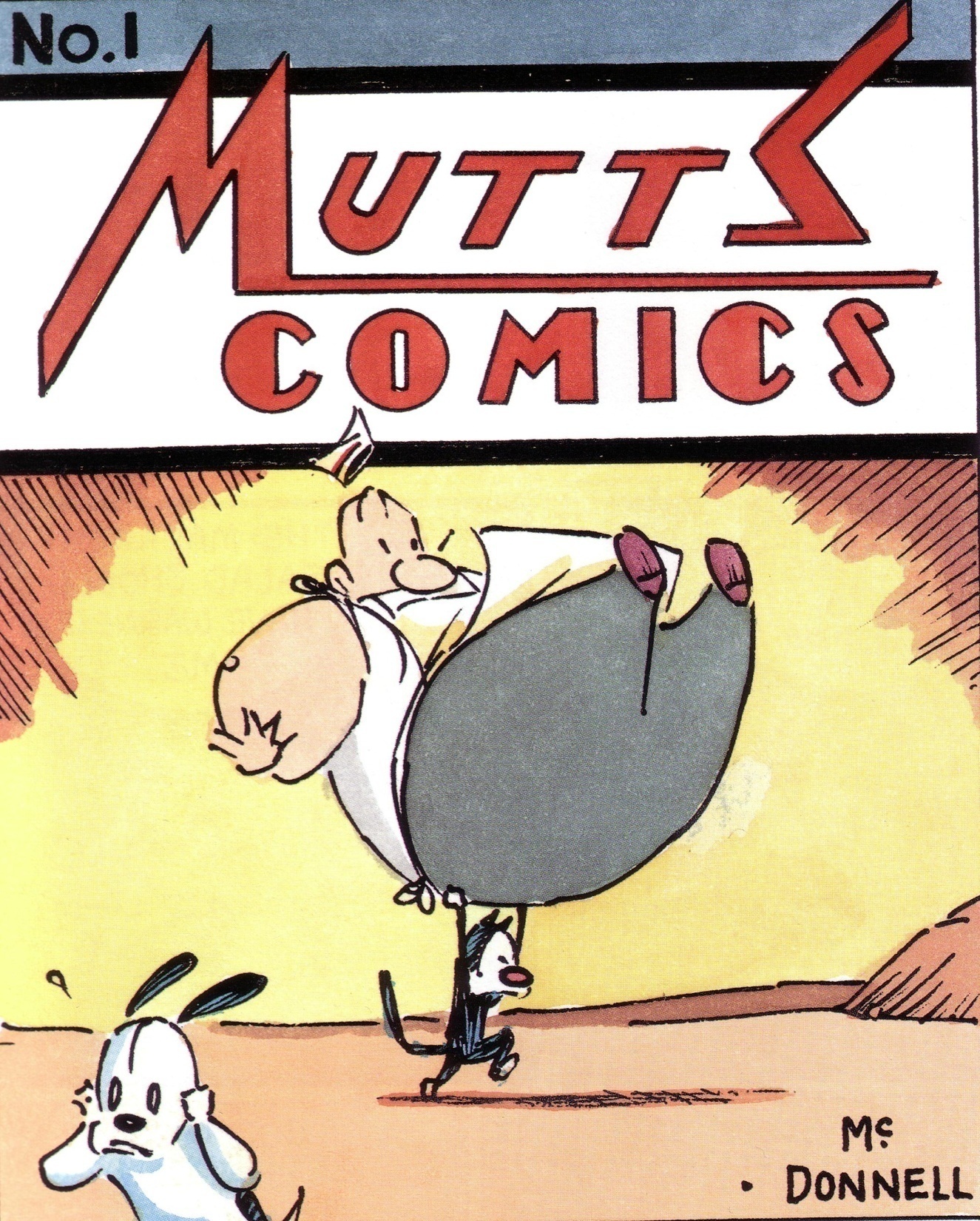 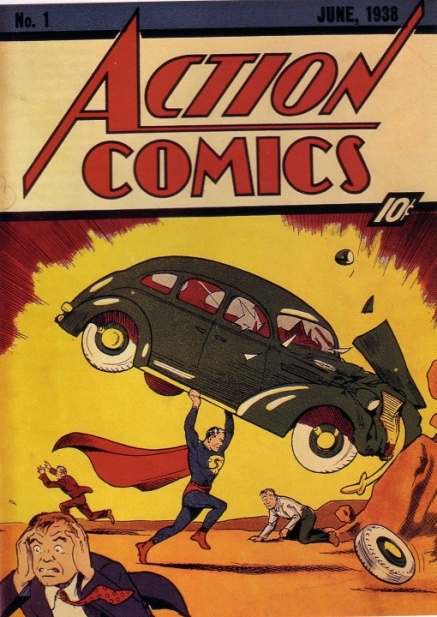 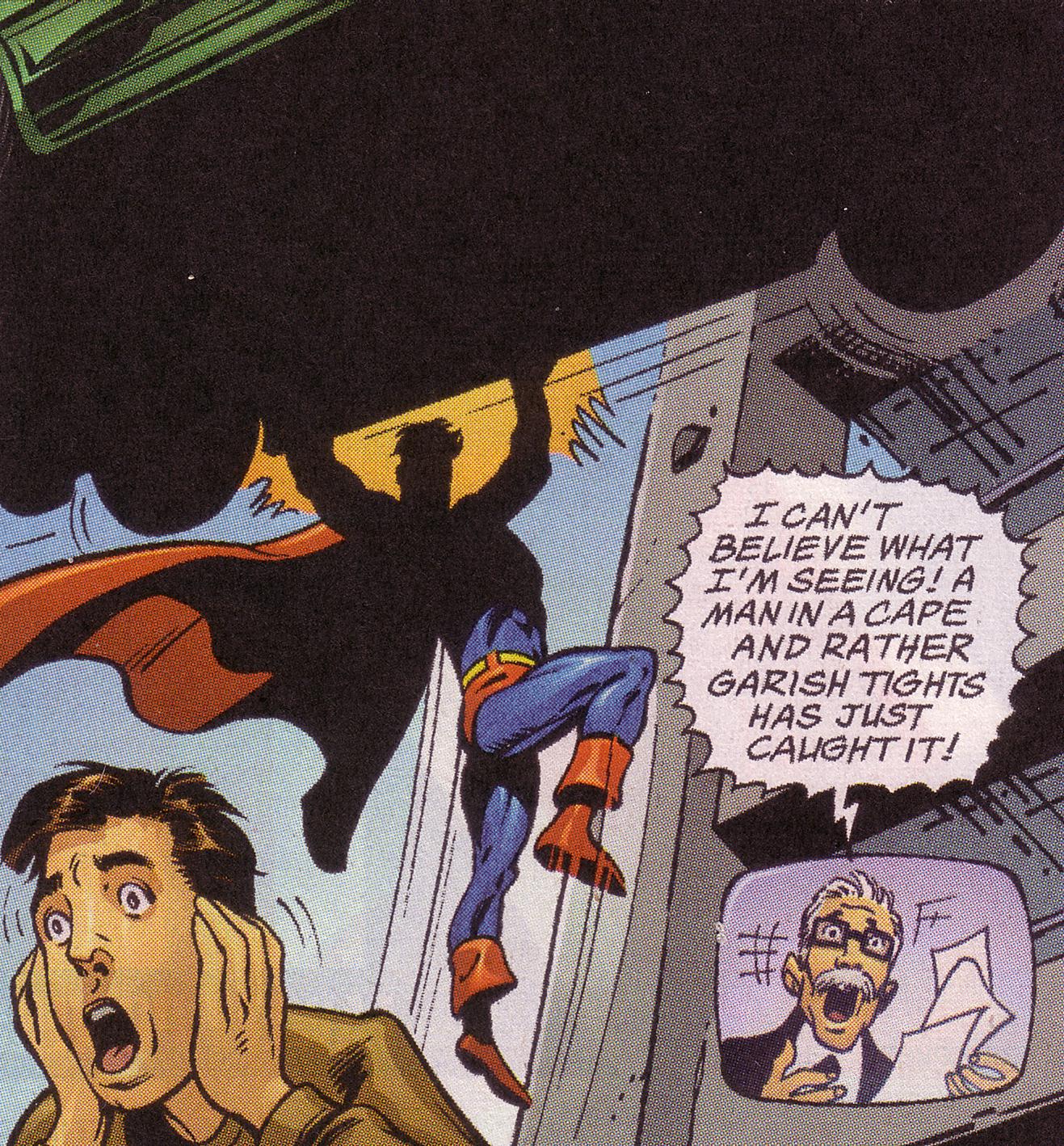 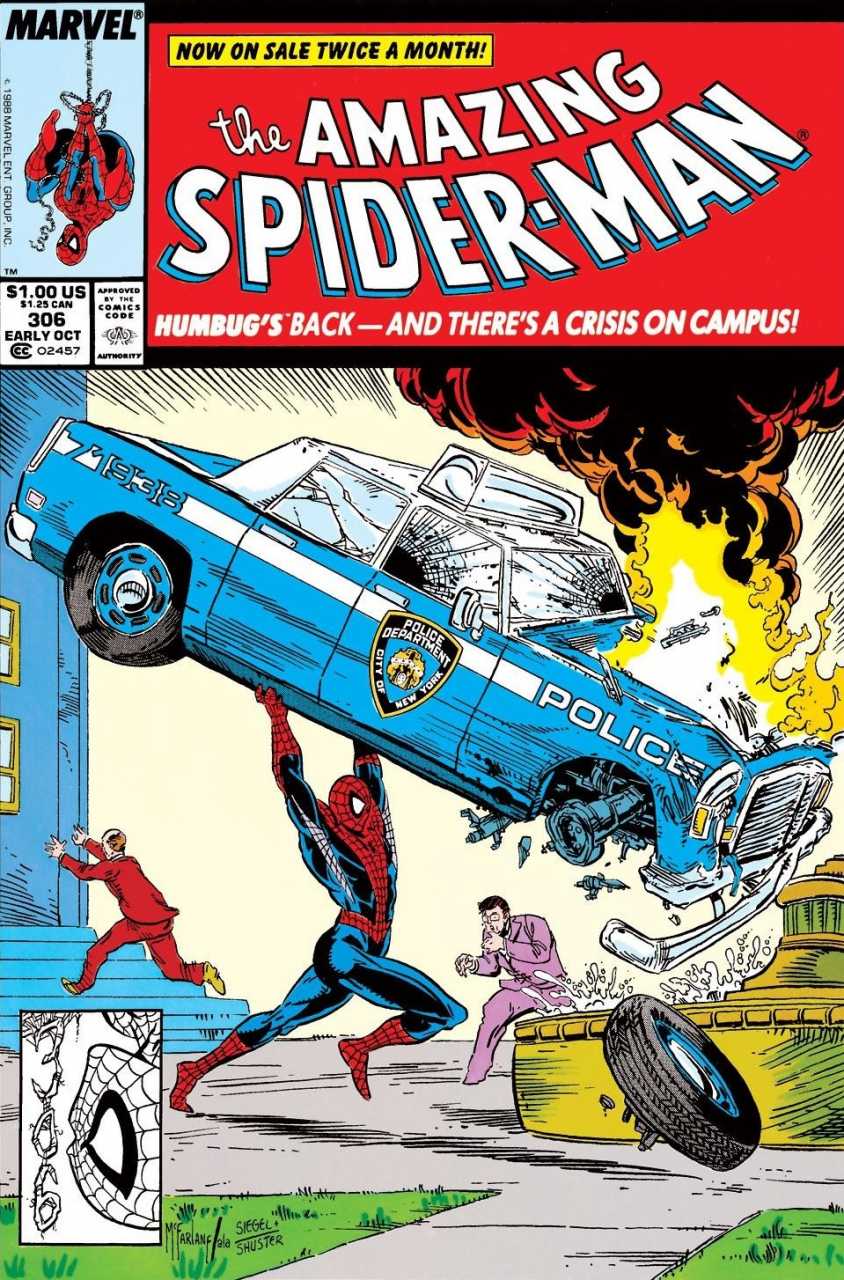 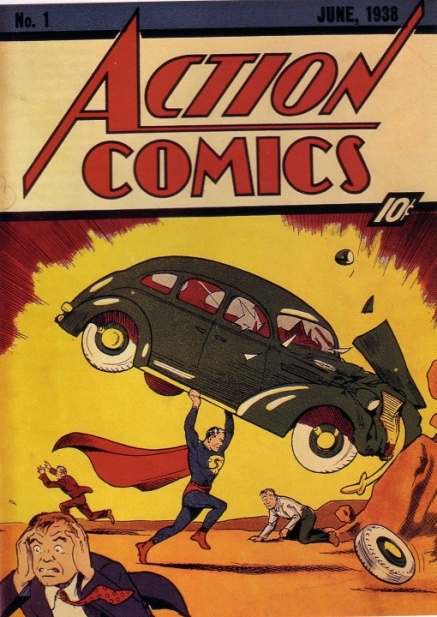 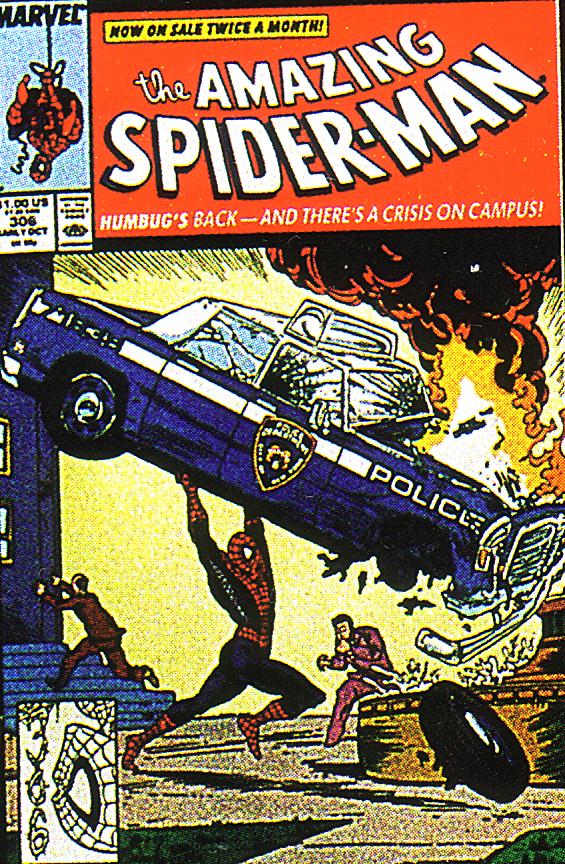 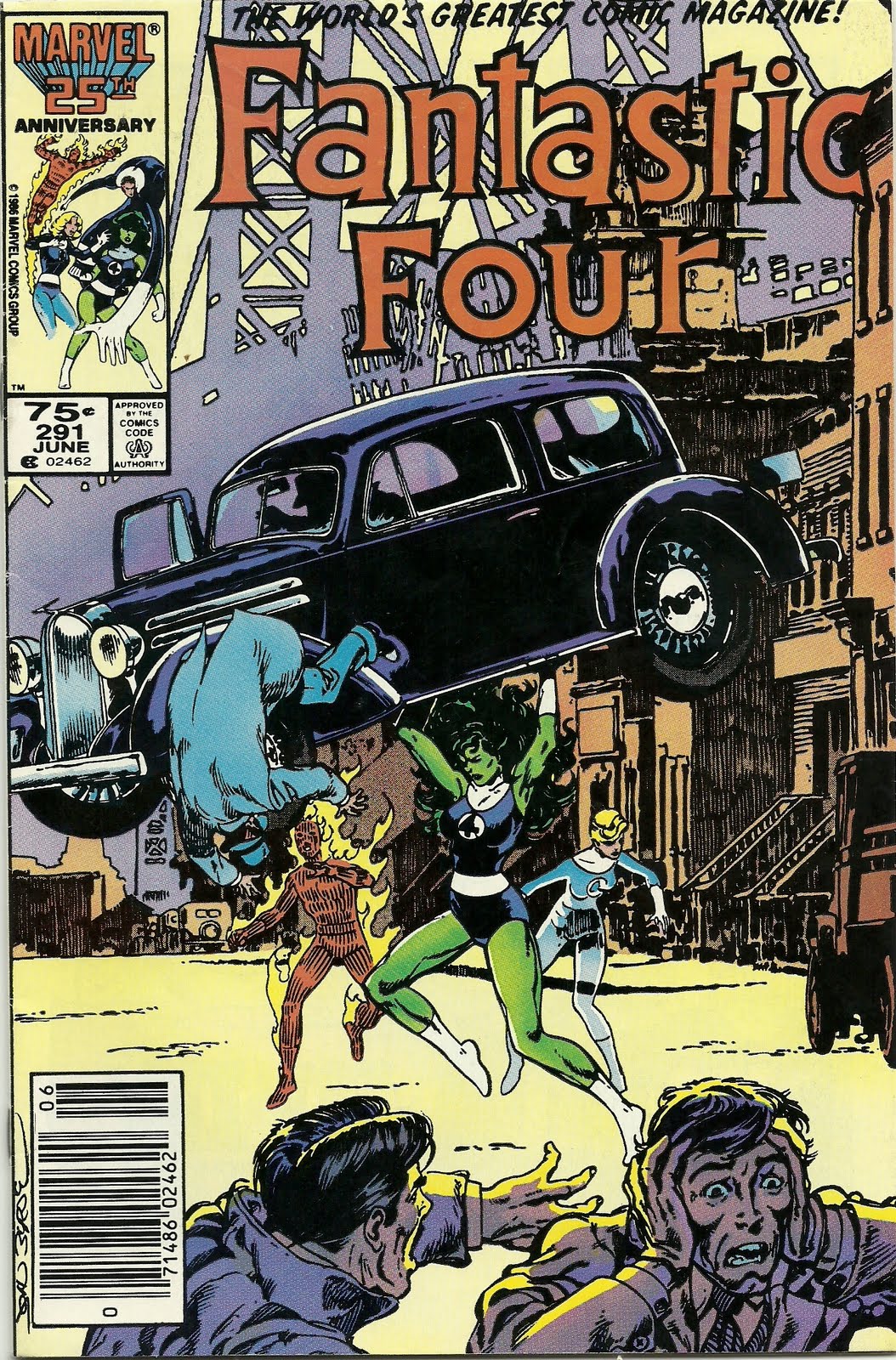 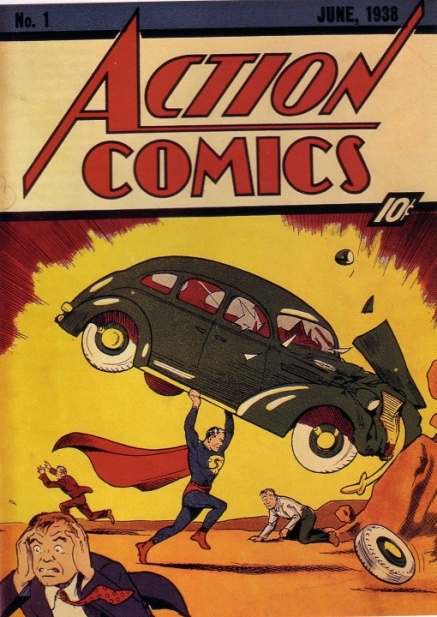 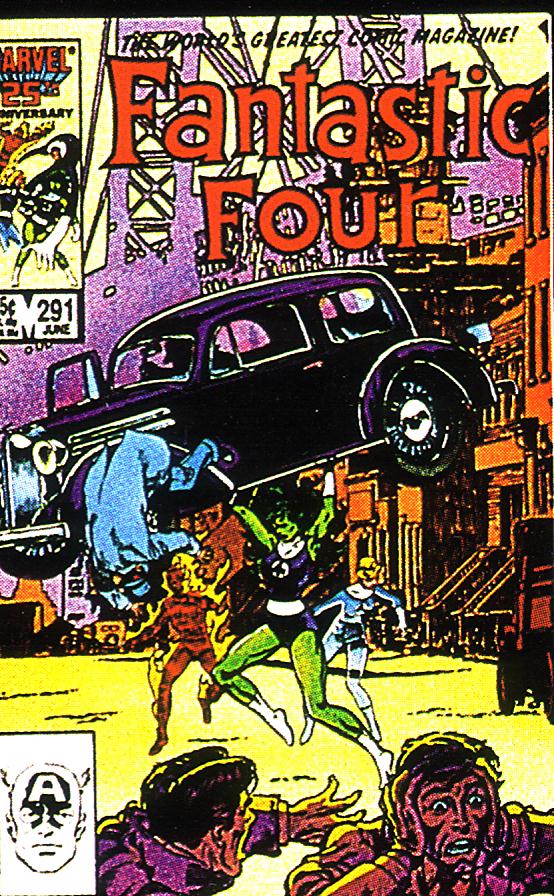 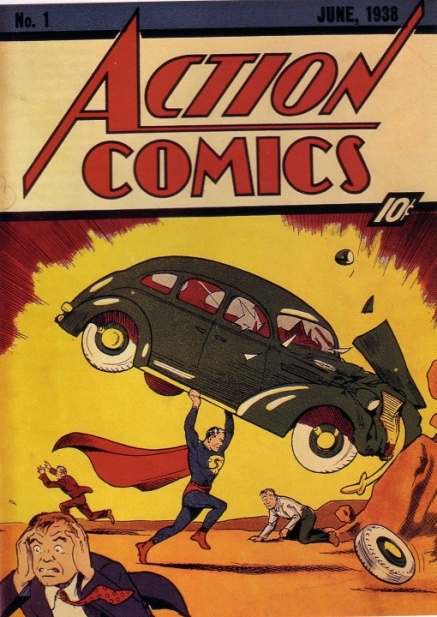 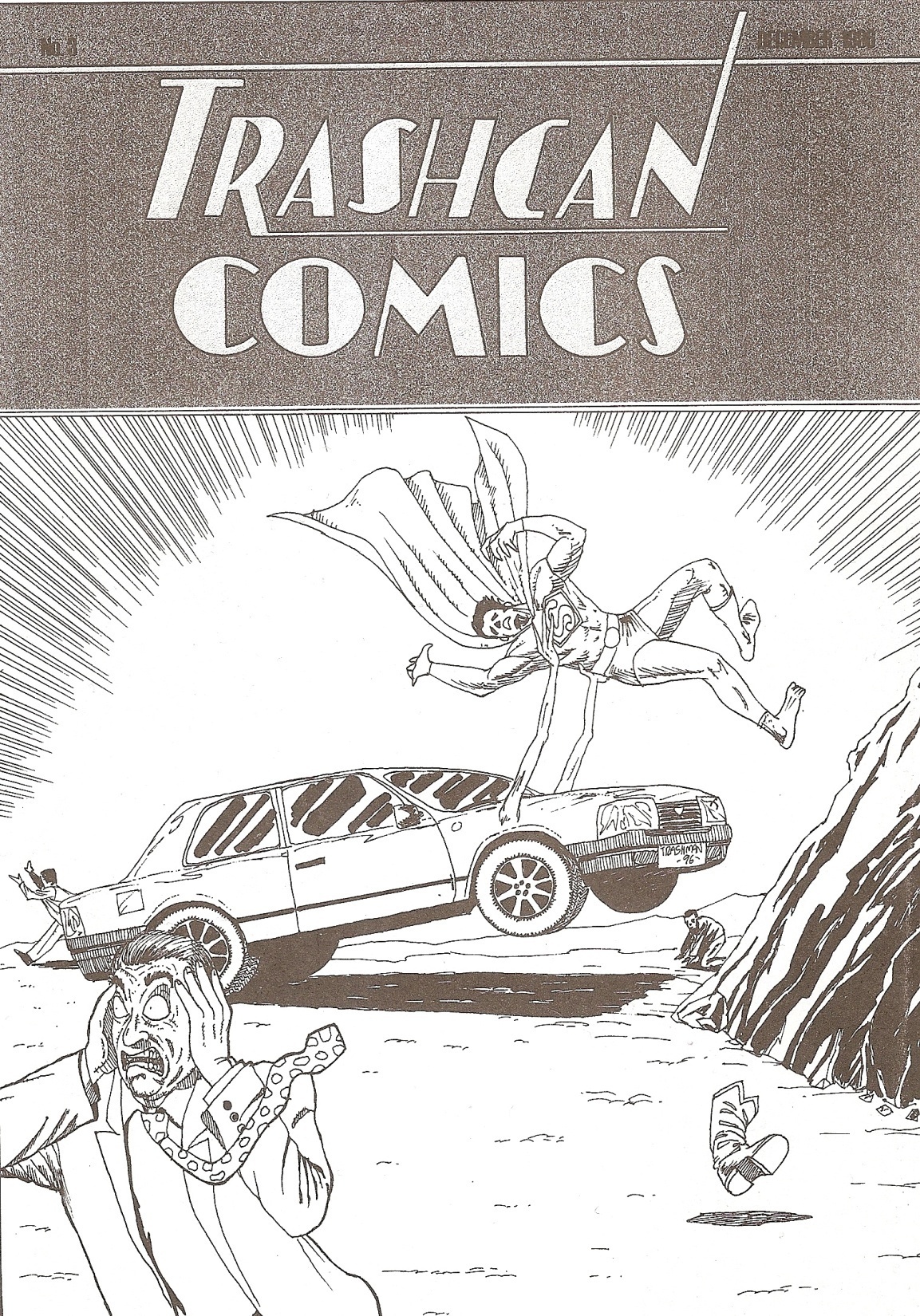 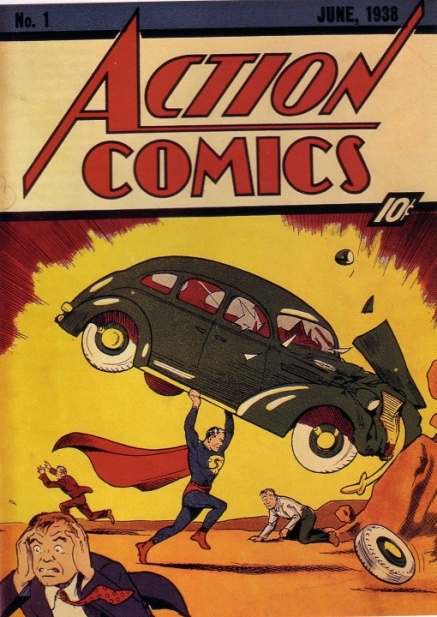 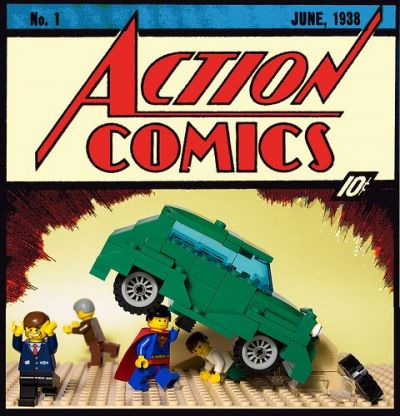 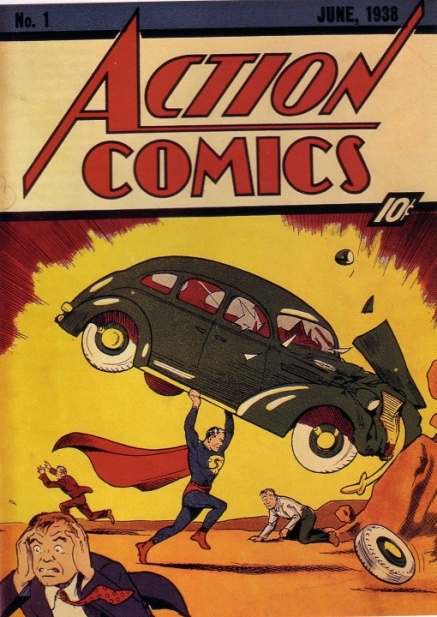 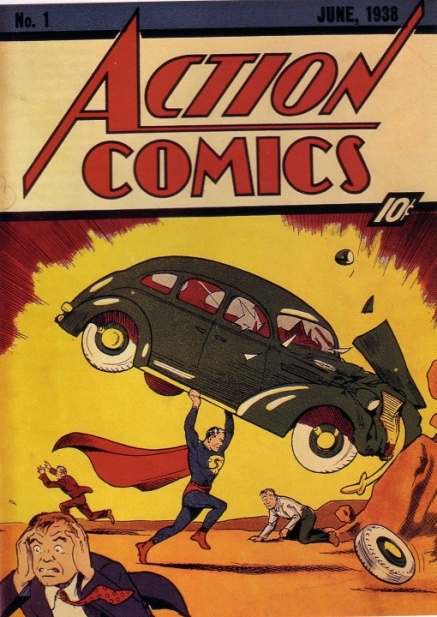 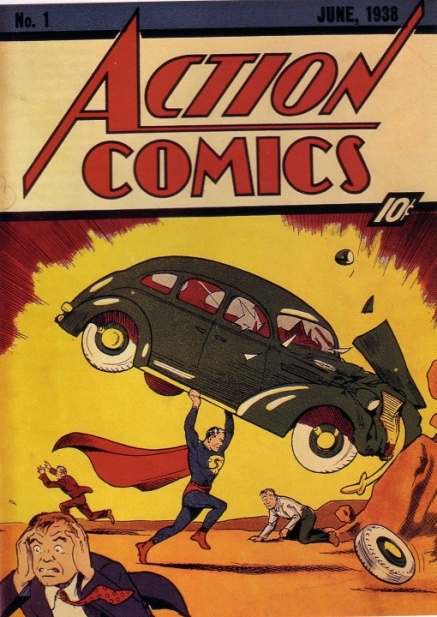 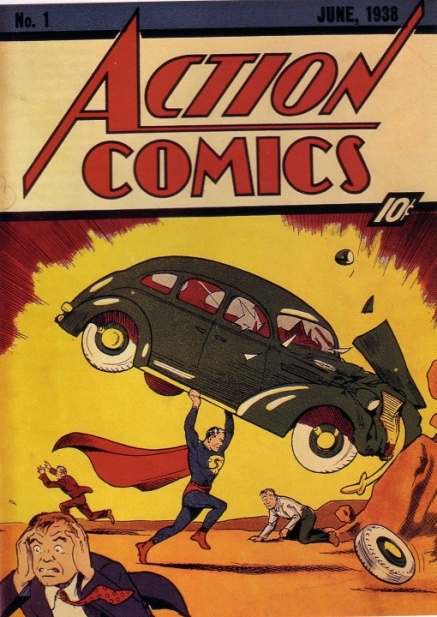 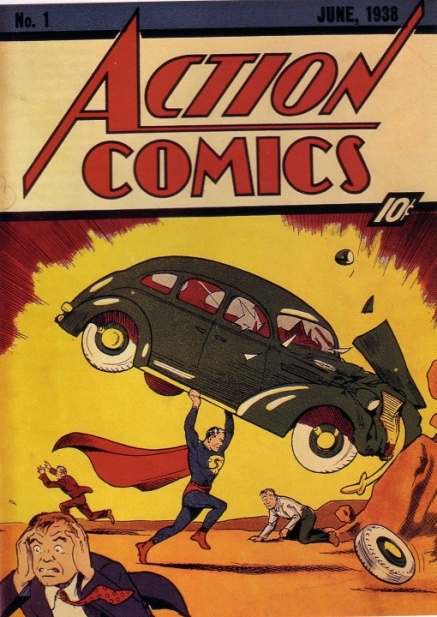 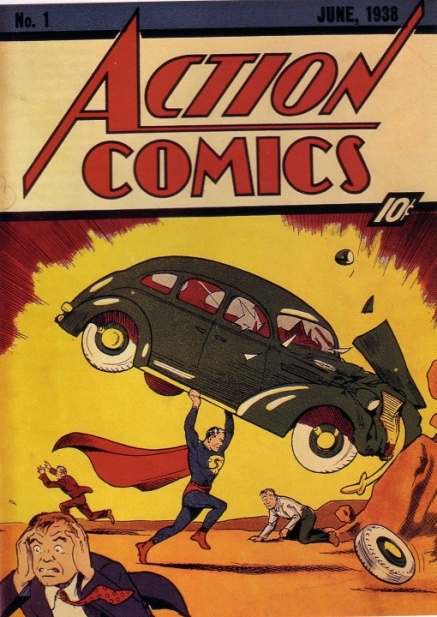 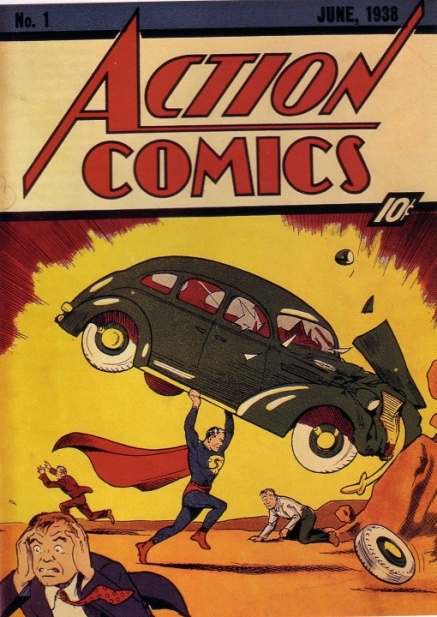 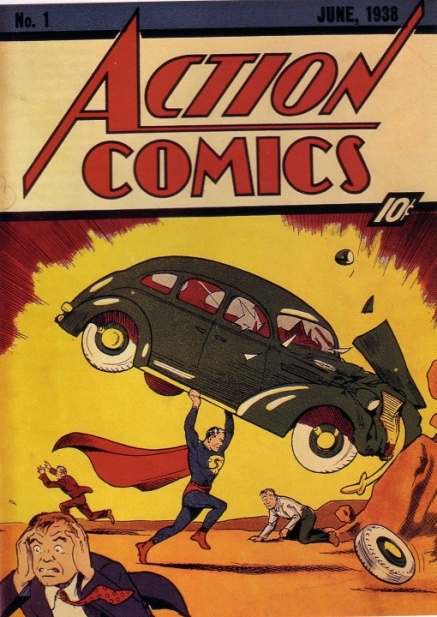 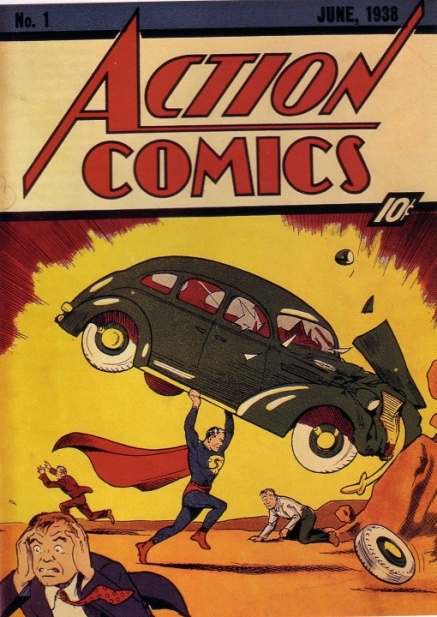 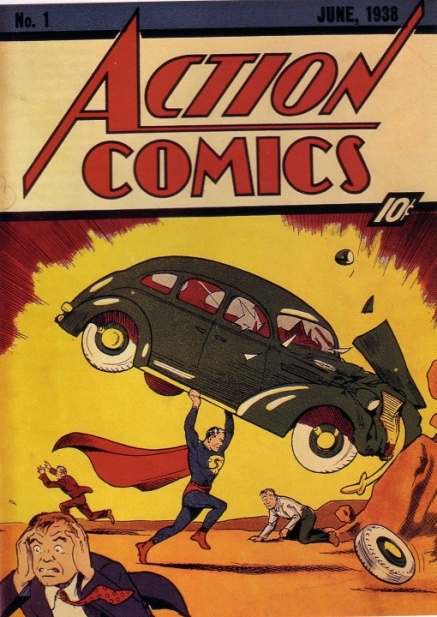 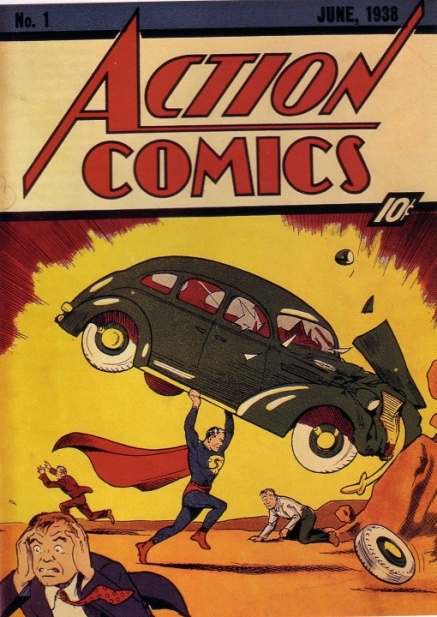 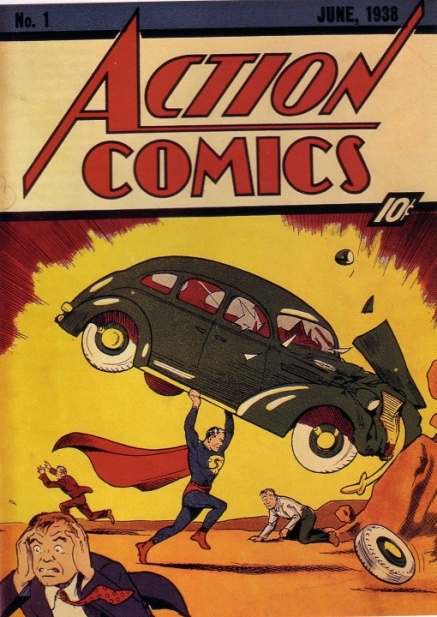 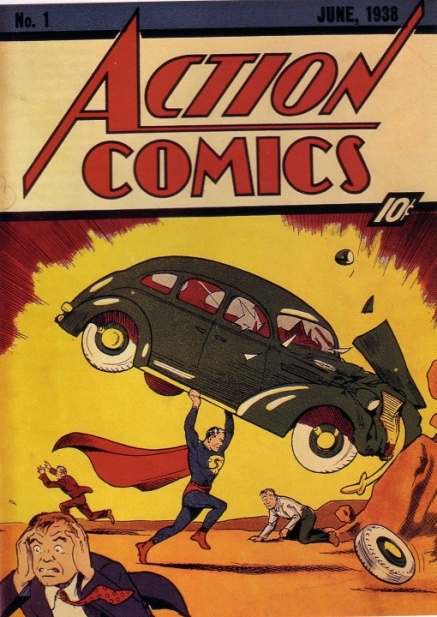 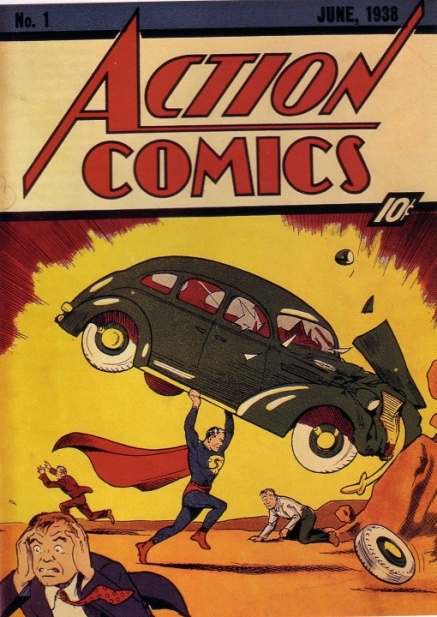 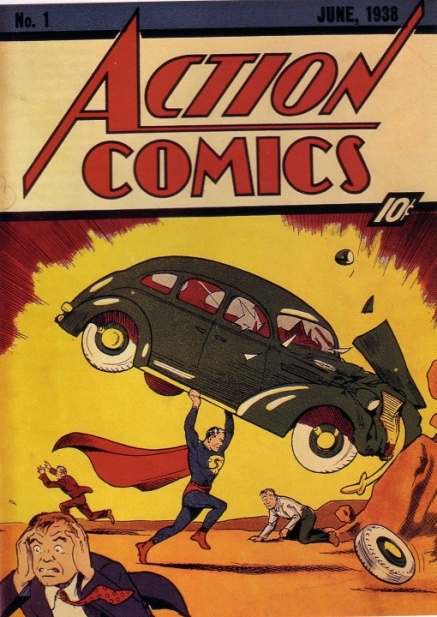 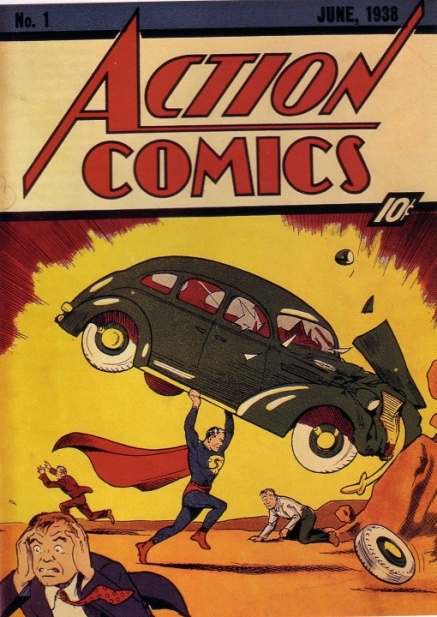 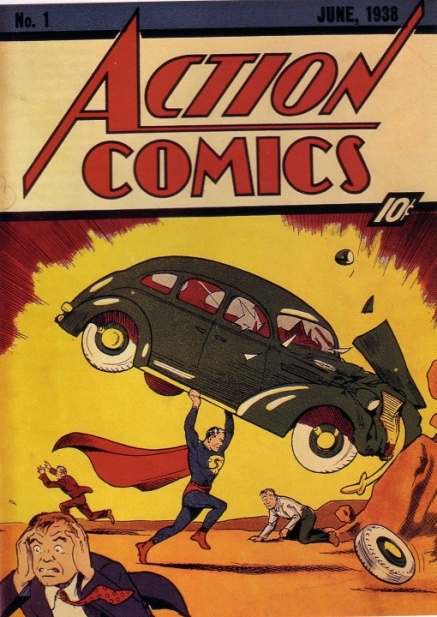 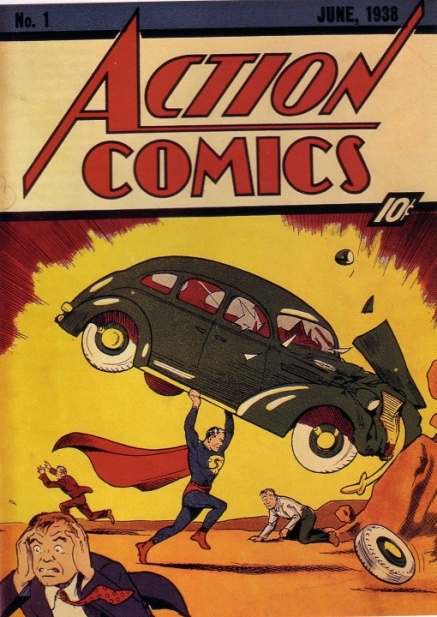 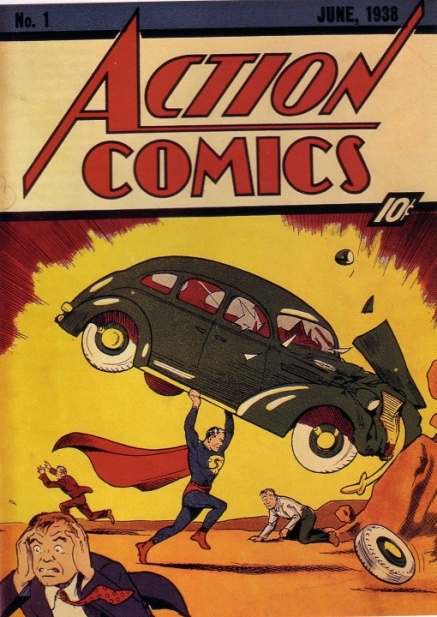 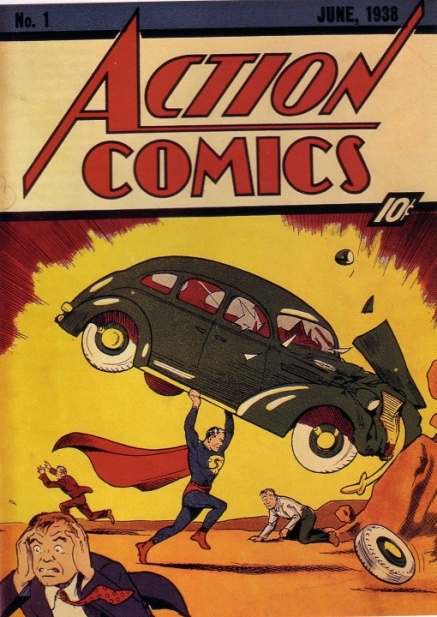 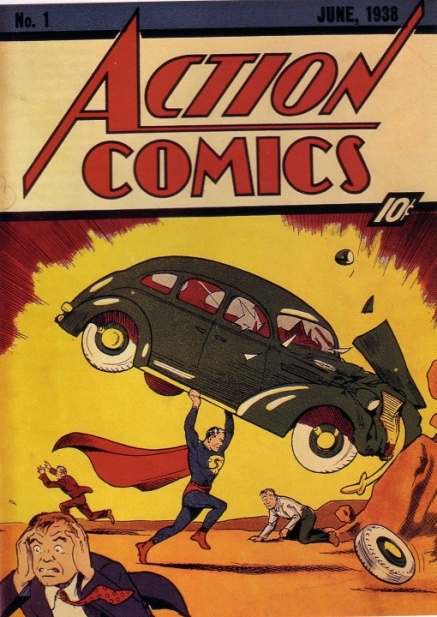 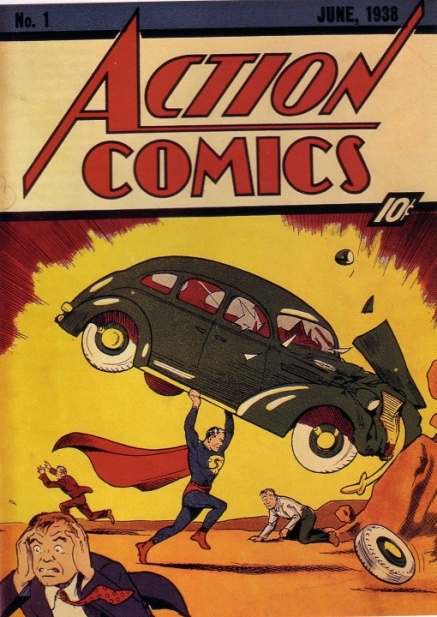 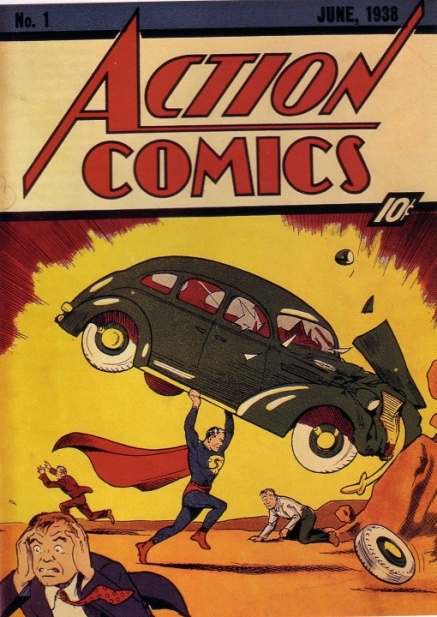 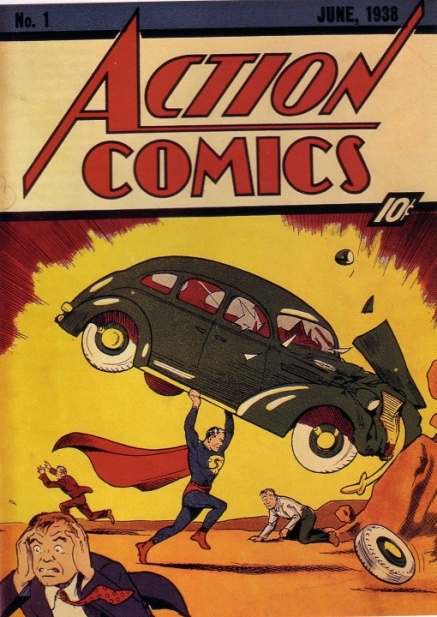 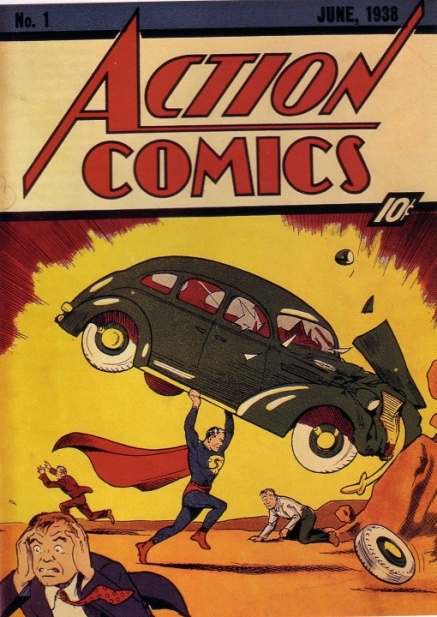 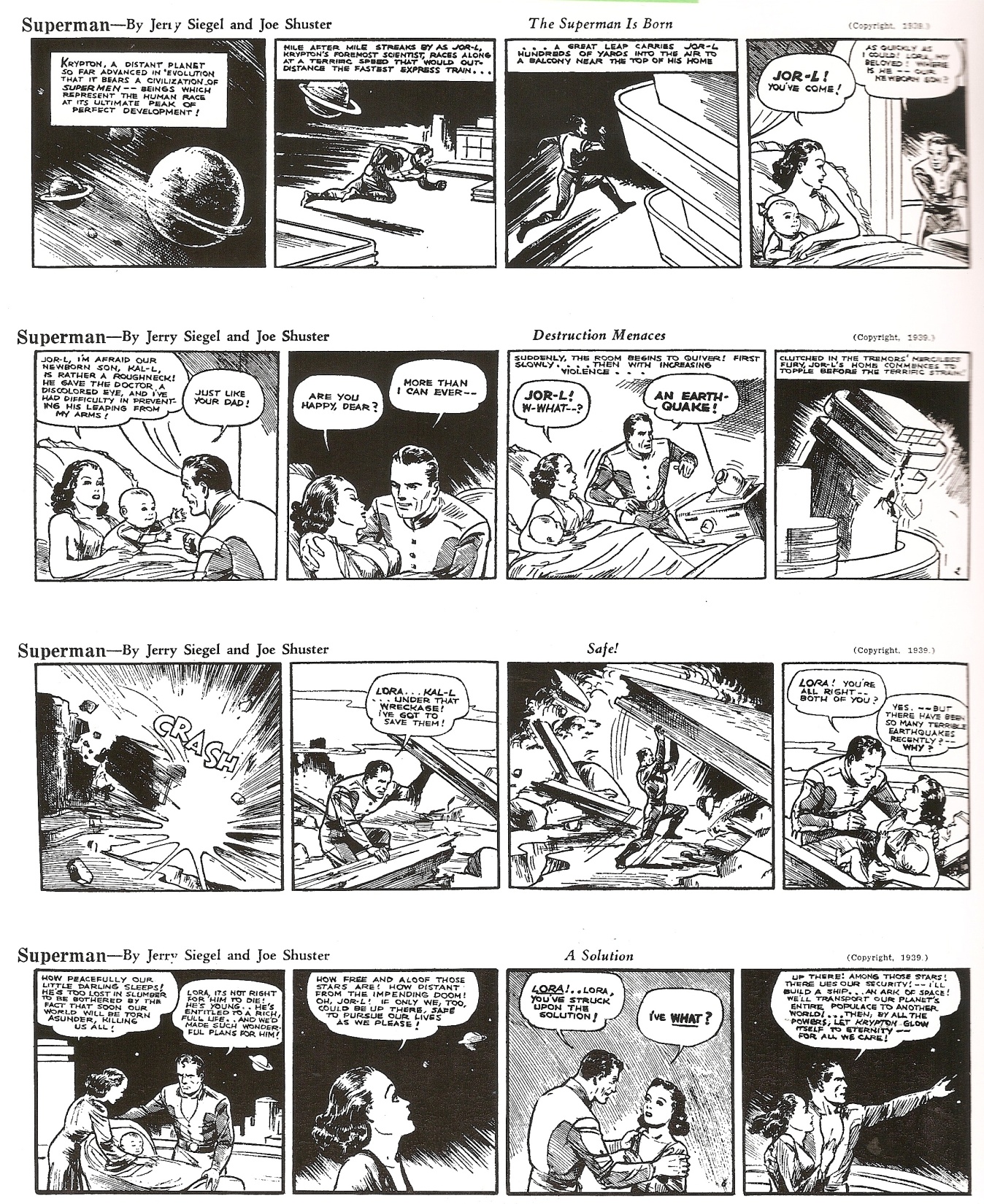 Superman Strips 1939
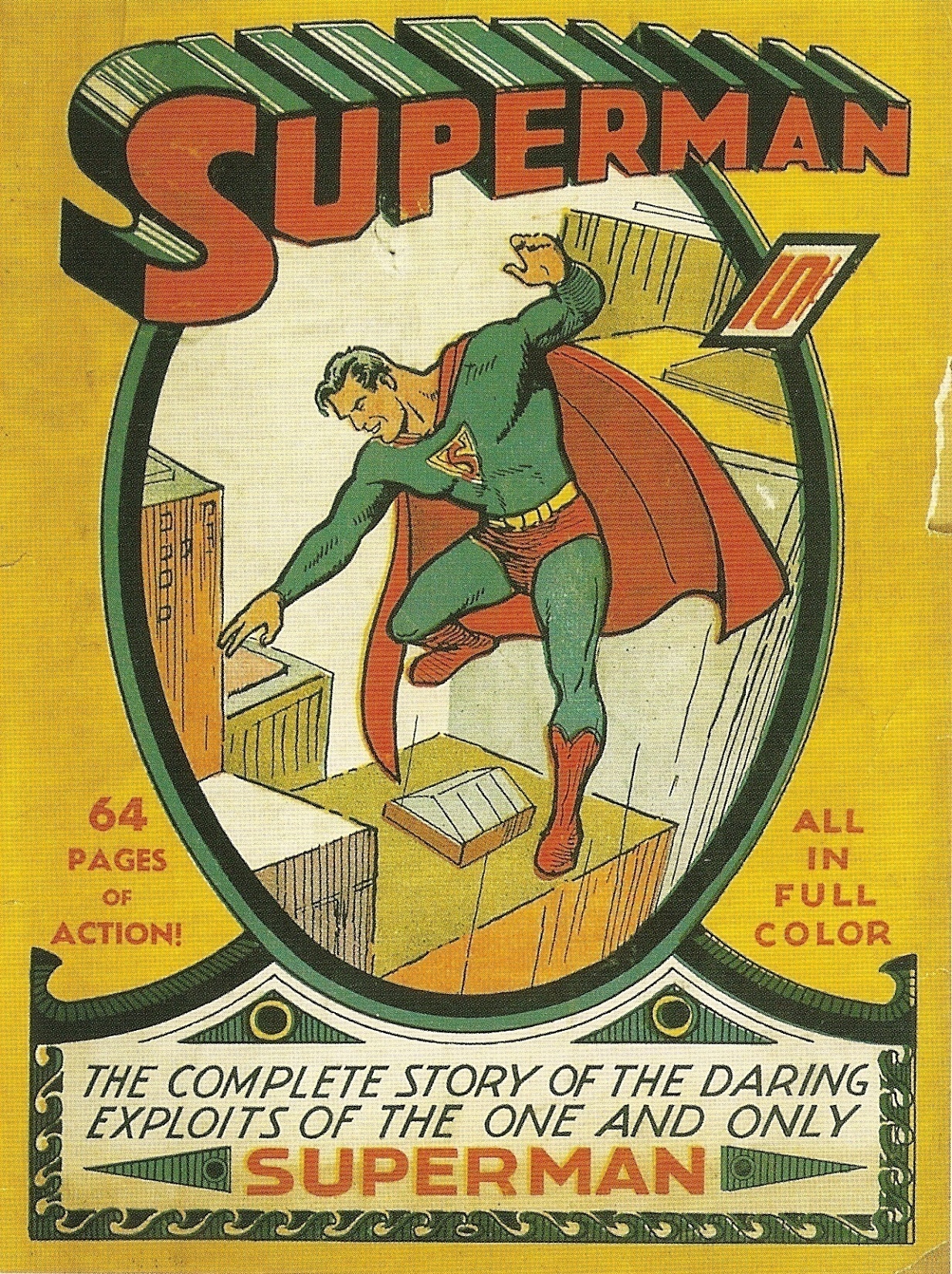 SUPERMAN #1(1 εκατομμύριο πωλήσεις) 1939
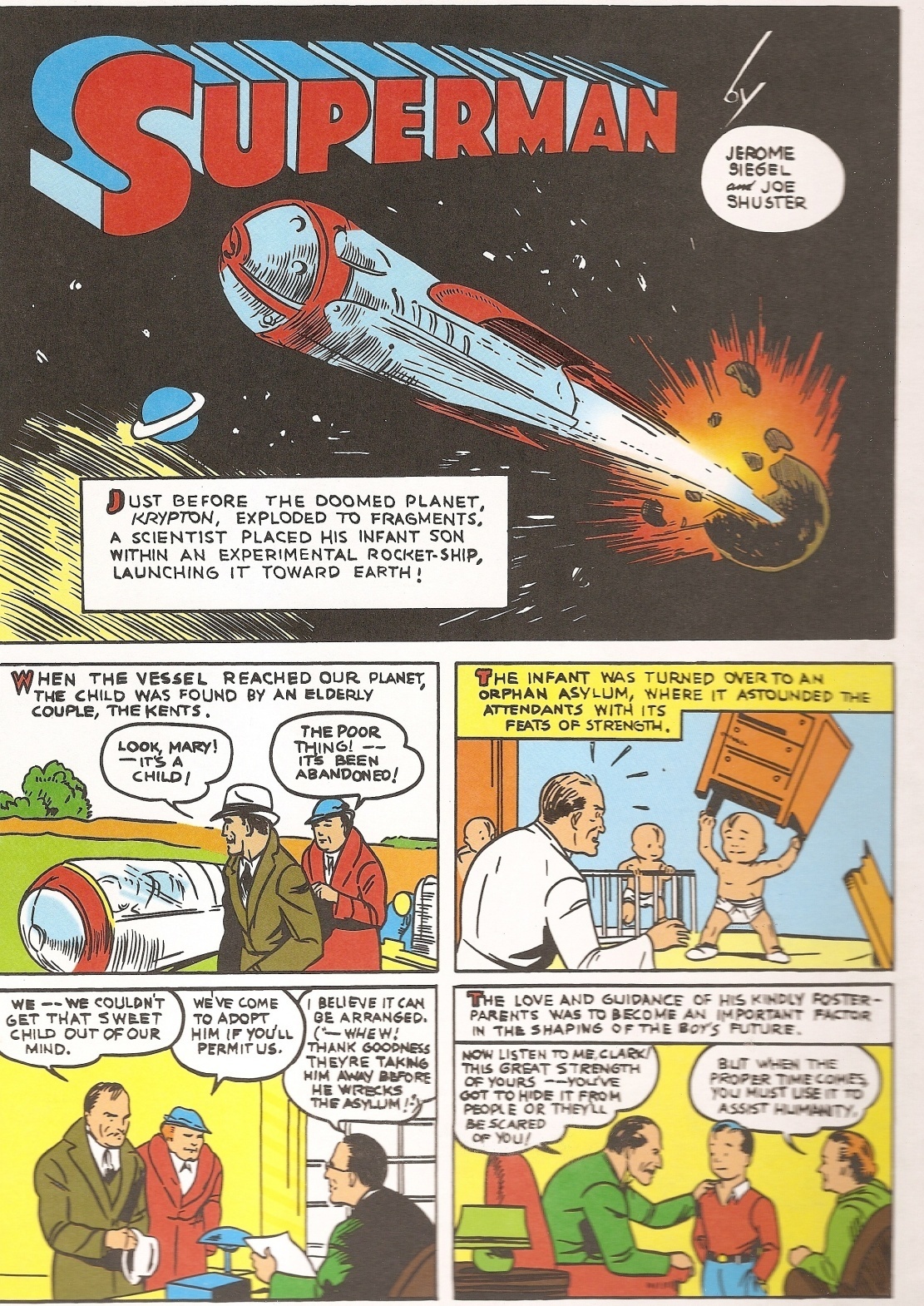 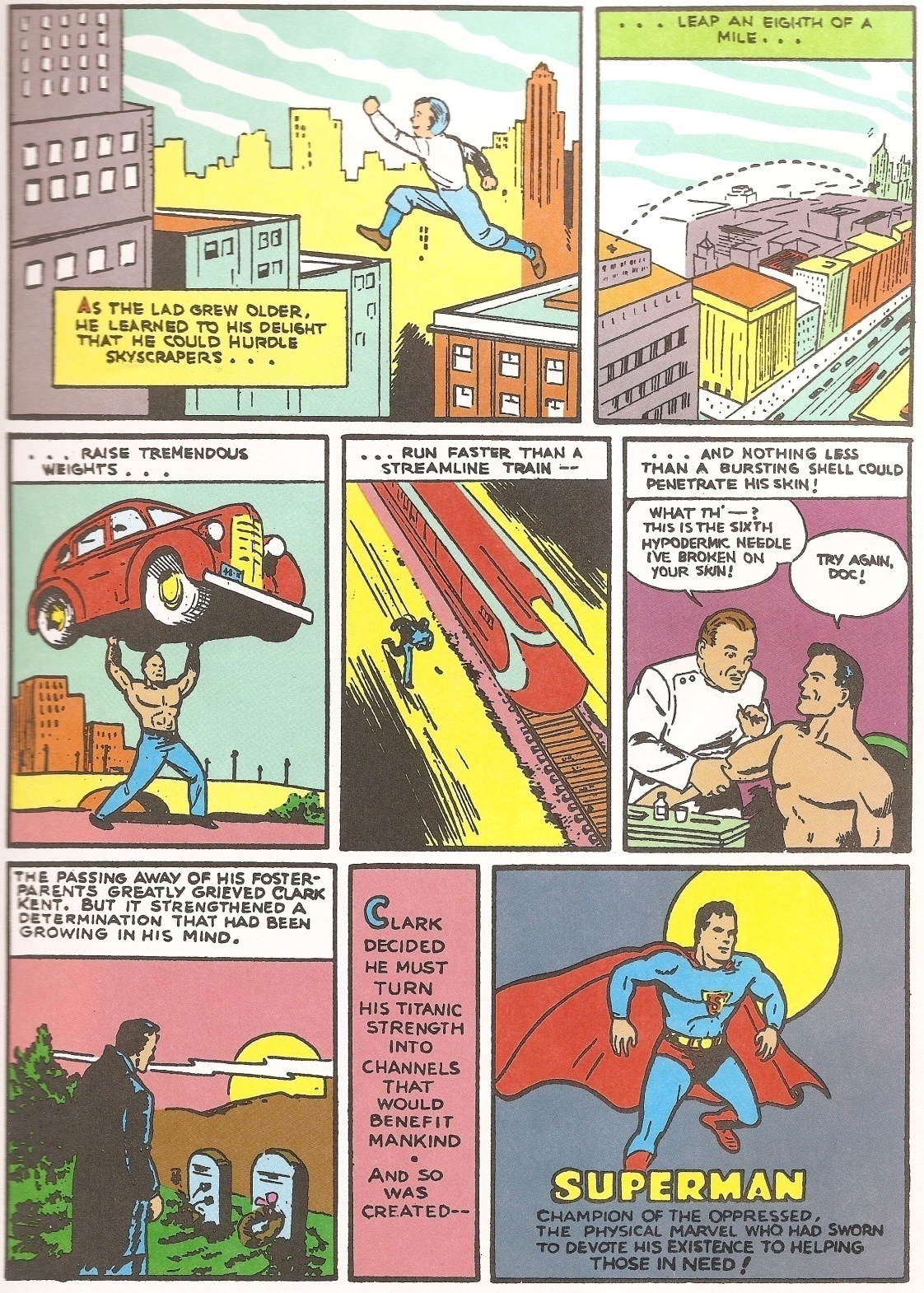 Fritz Lang, Metropolis, 1926
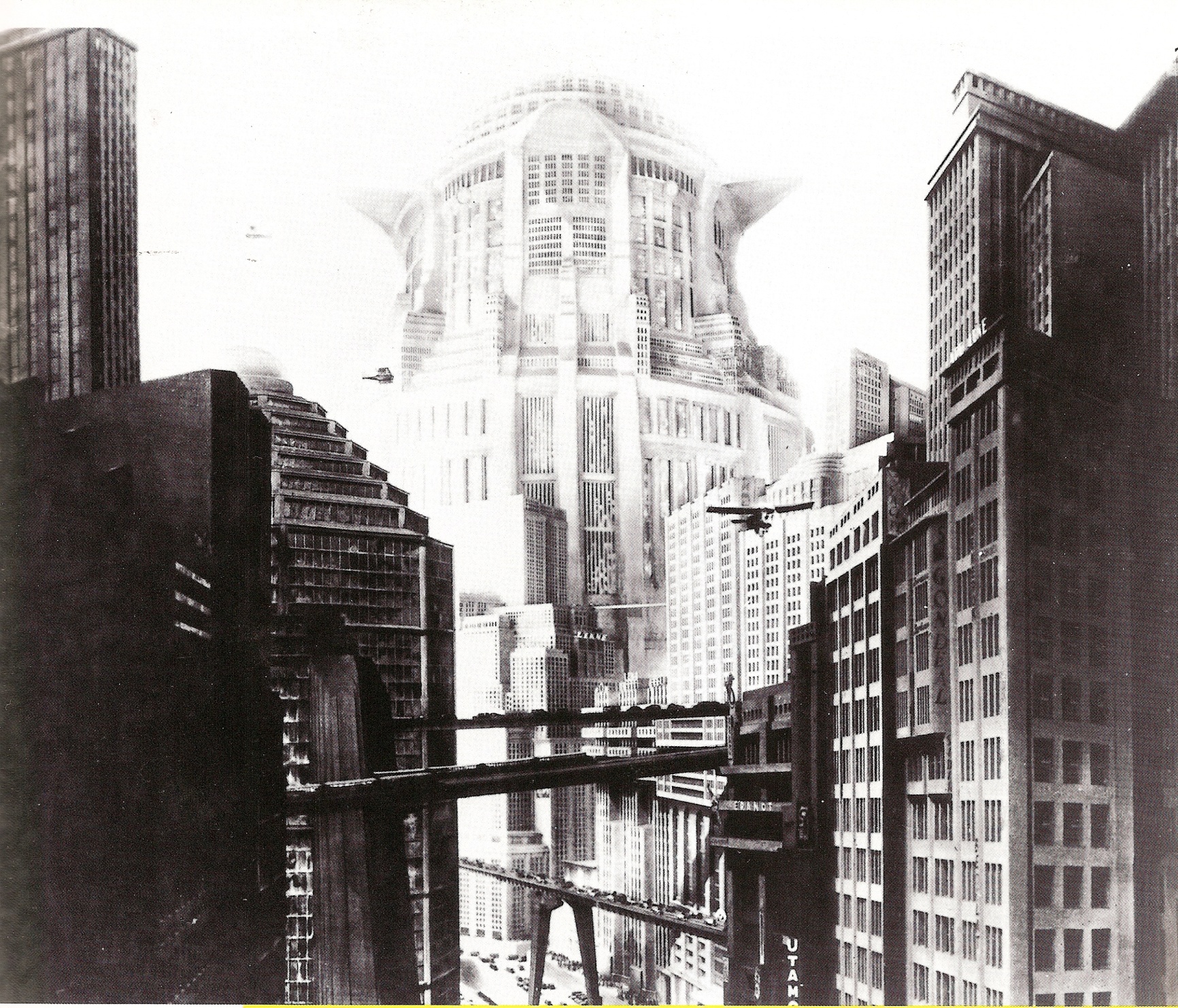 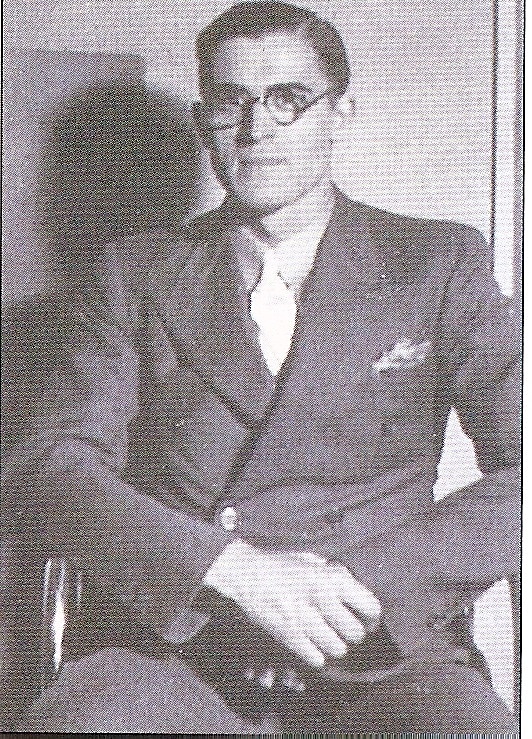 Walter Dennis(model?)1930
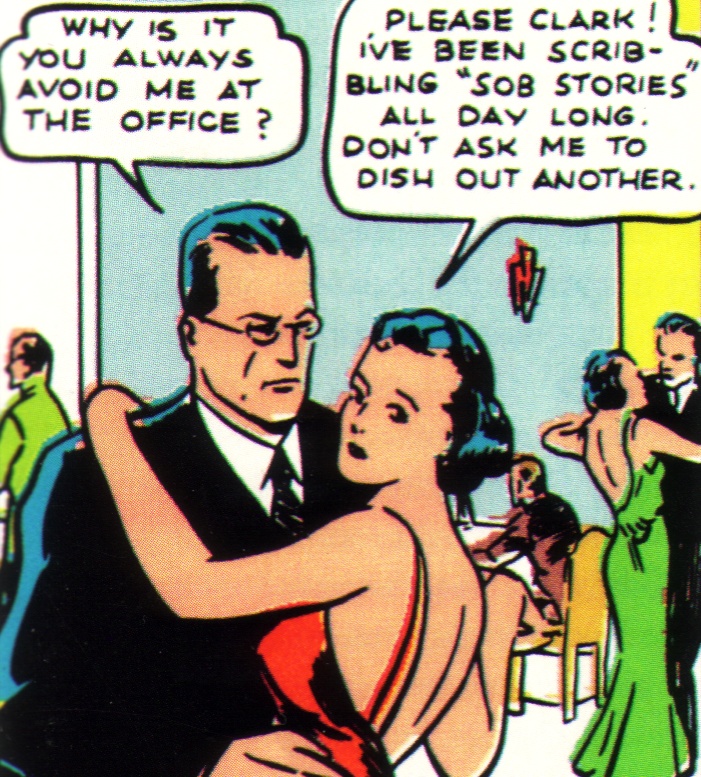 Superman 1938
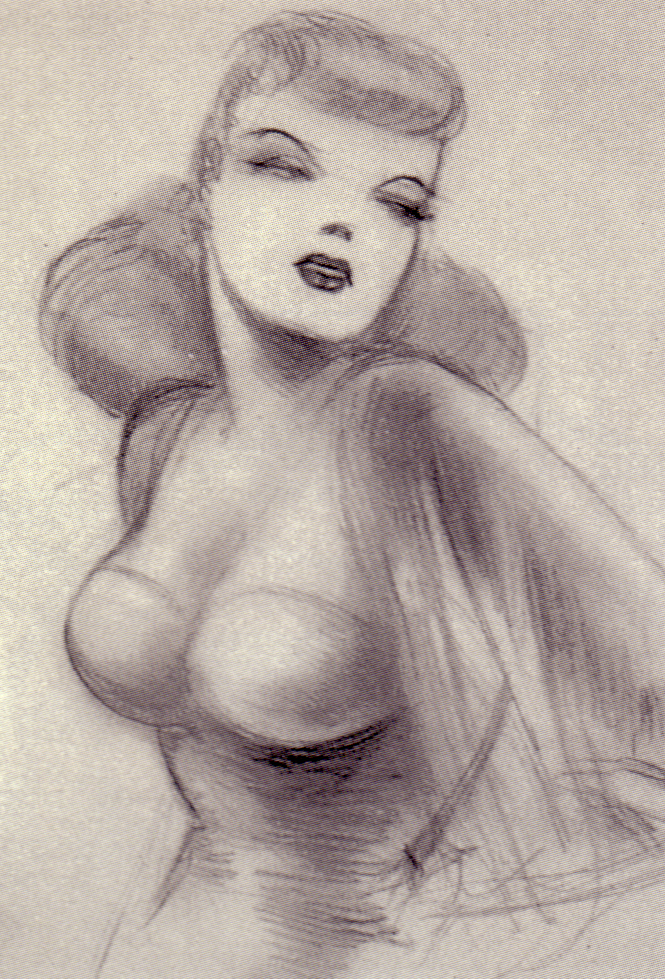 Lois Lane 1938
MECHANICAL MONSTERSSUPERMAN ANIMATION 1941
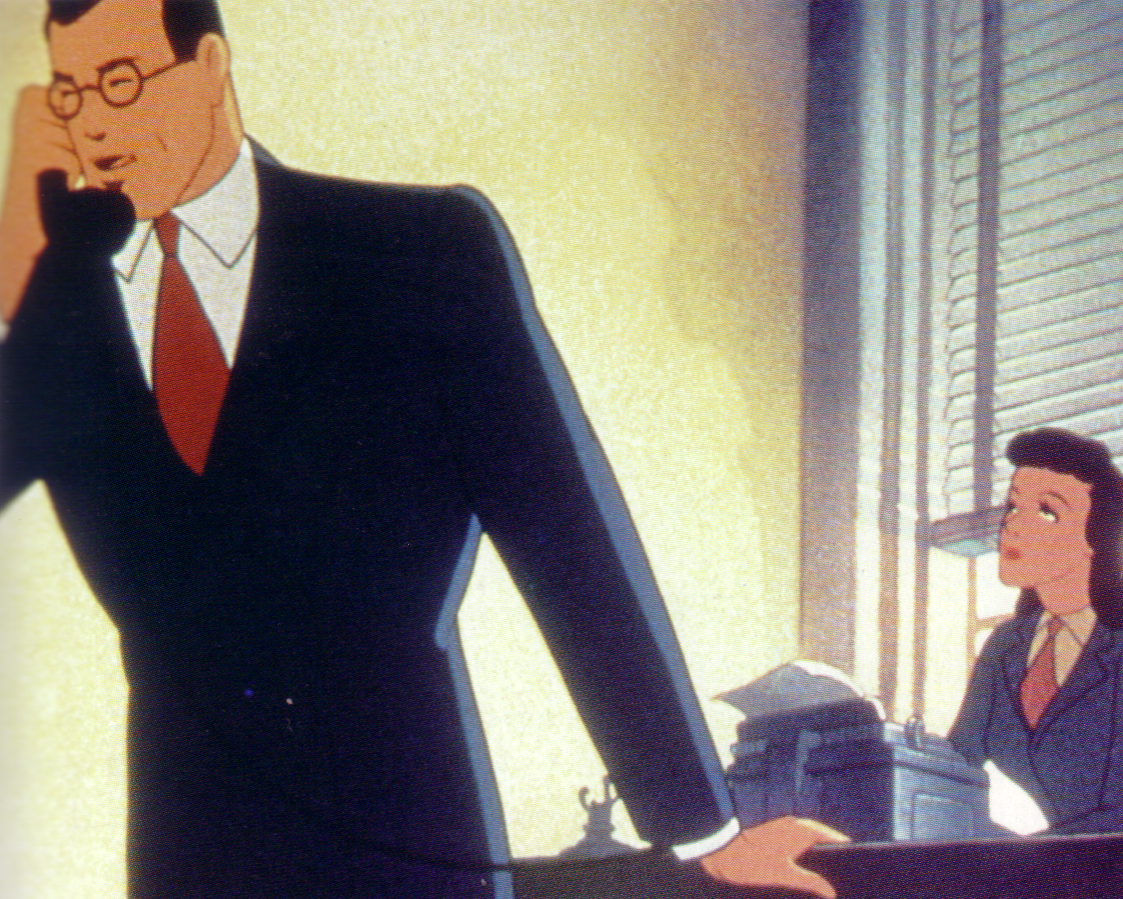 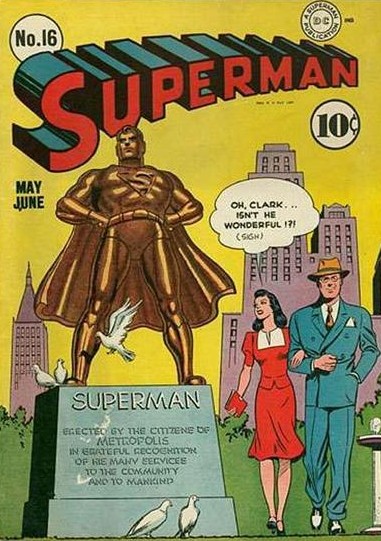 1943
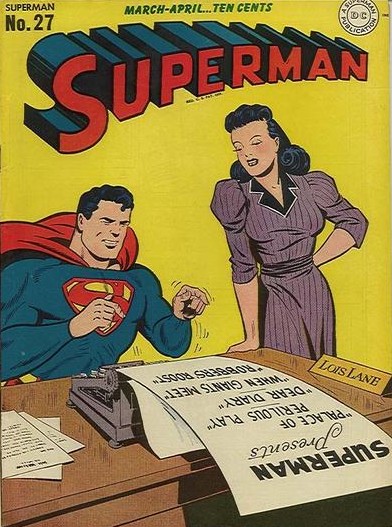 1944
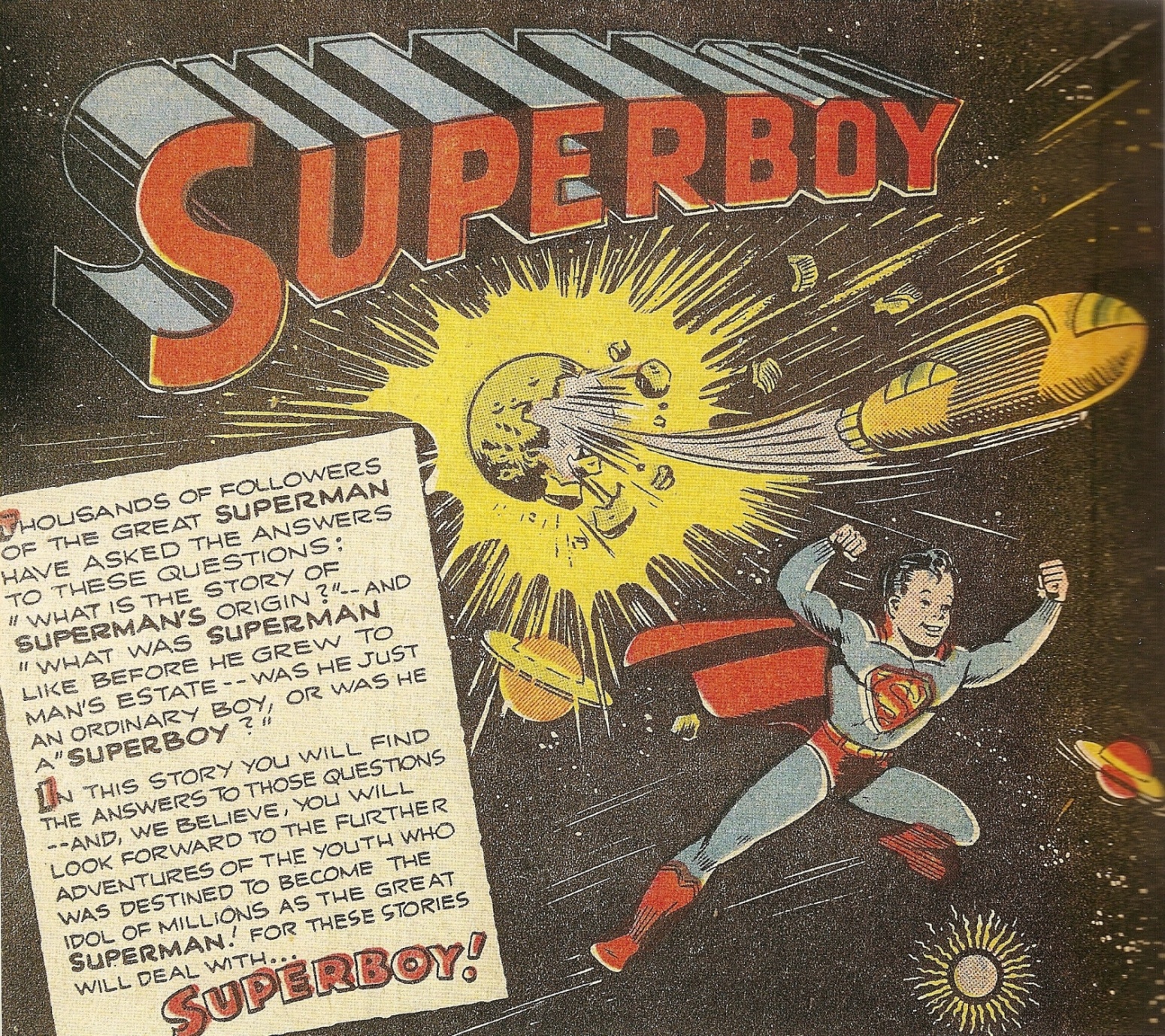 SUPERBOY (Don Cameron – Joe Shuster) 1945
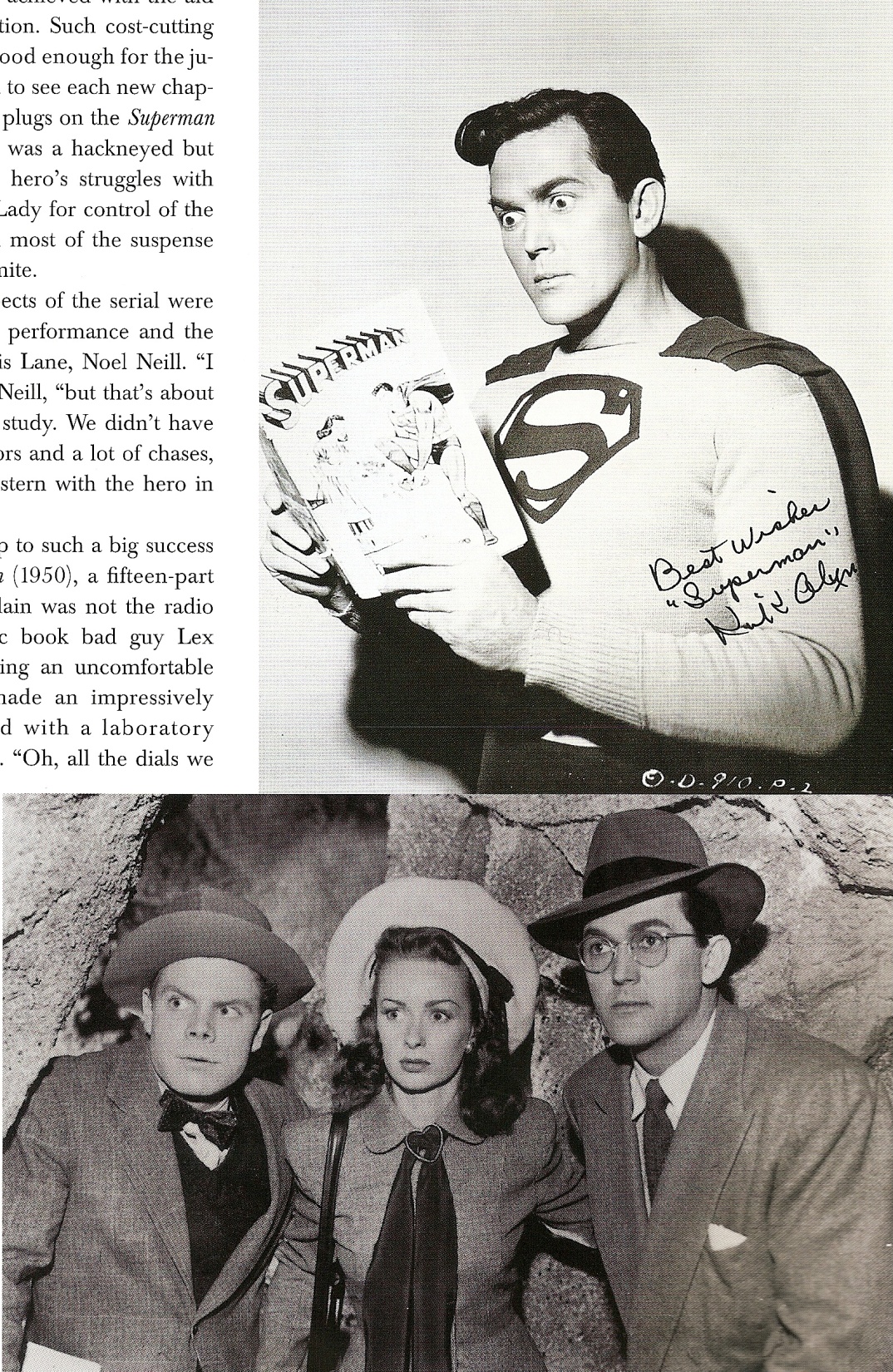 Kirk Alyn1948CinemaTV
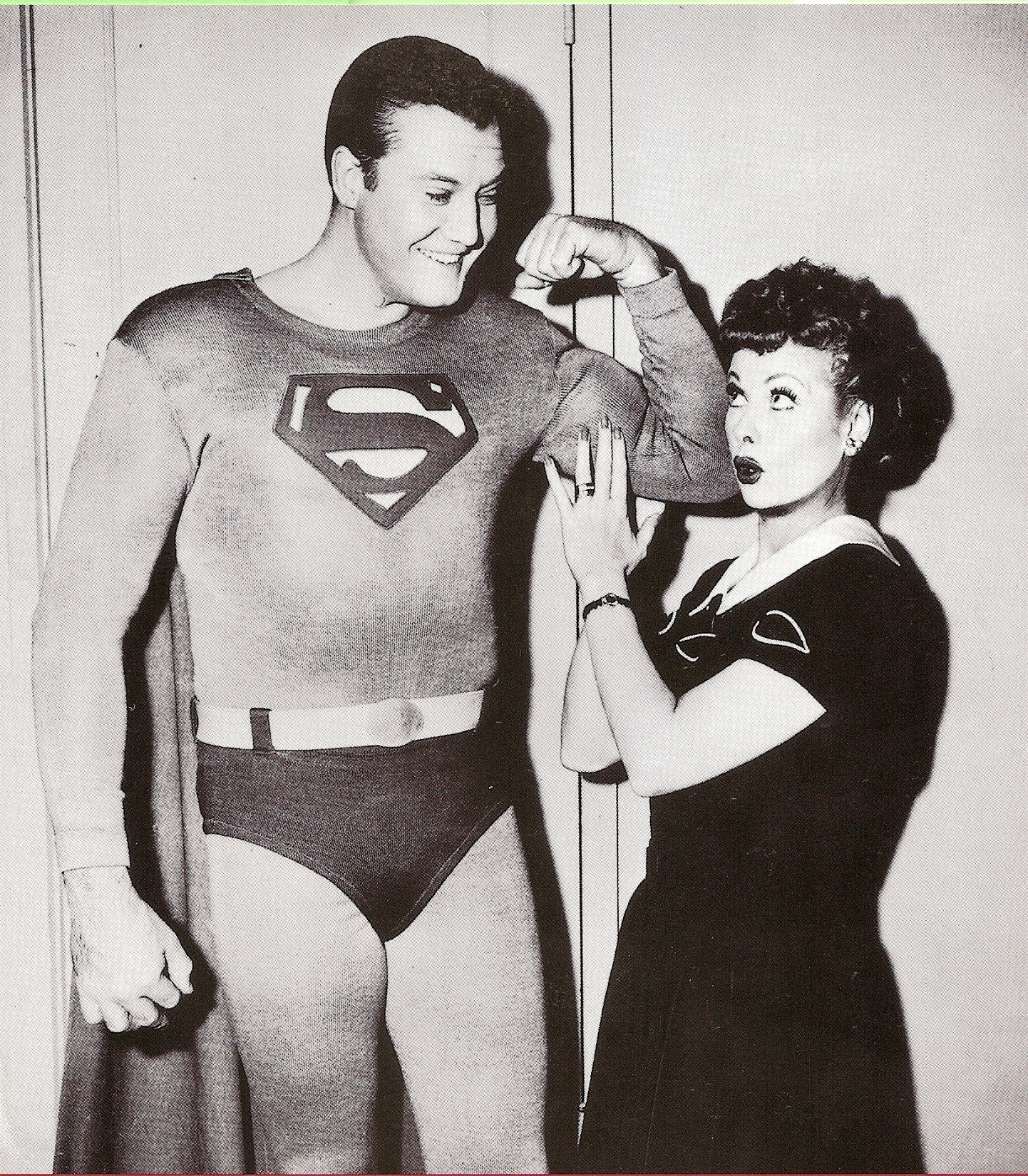 George Reeves I Love Lucy1956
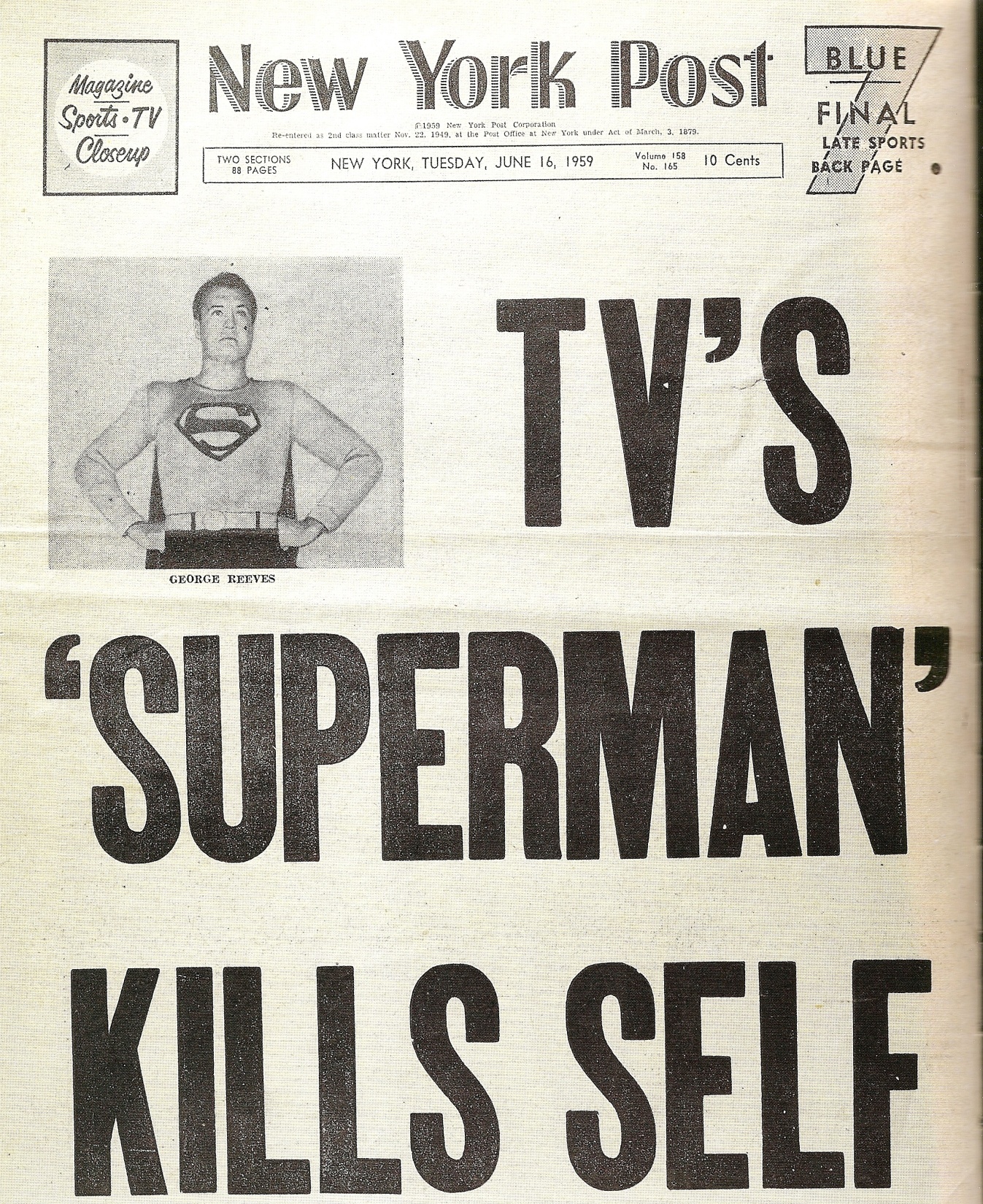 1959
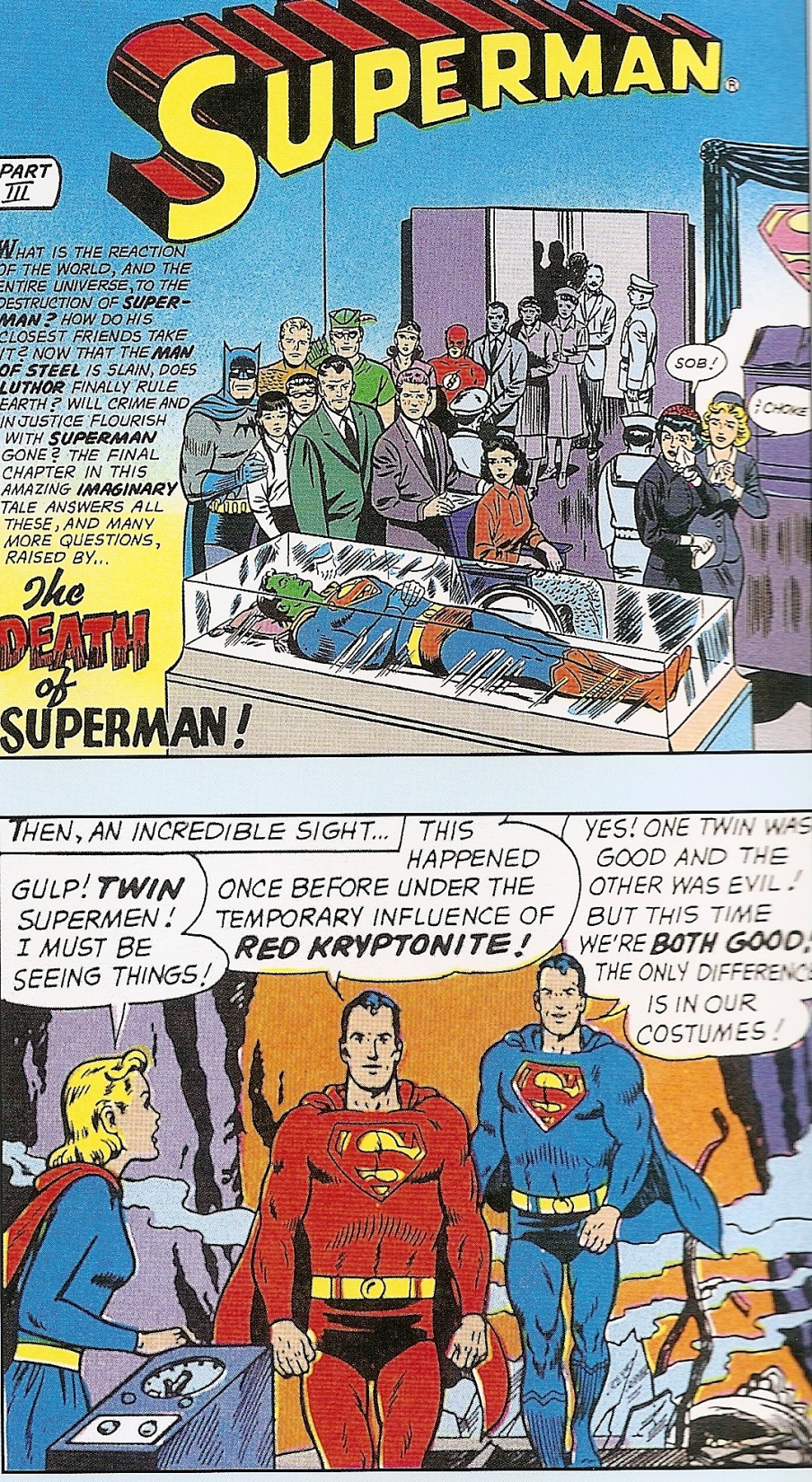 The First Death 1961Twins?1963
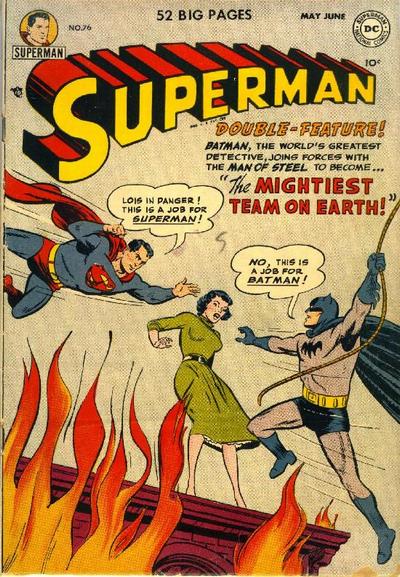 Superman vs Batman vs Lois1955
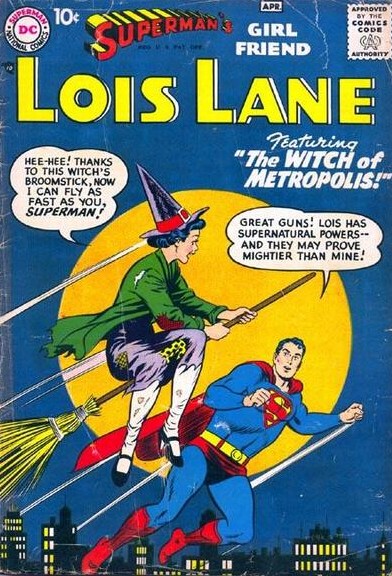 Curt Swan 1958
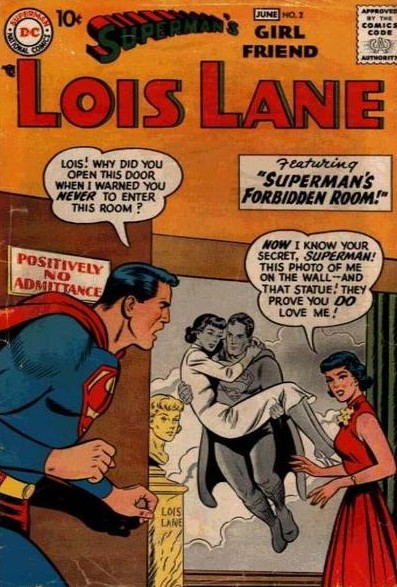 Curt Swan 1958
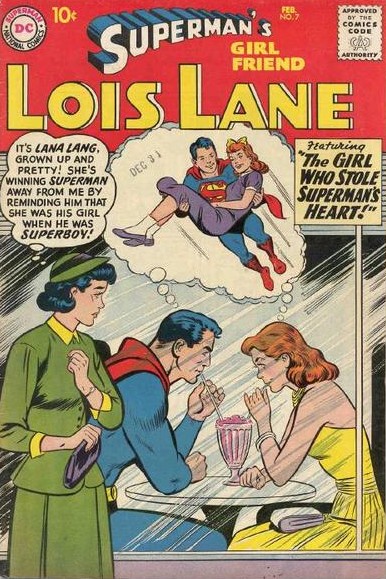 1958
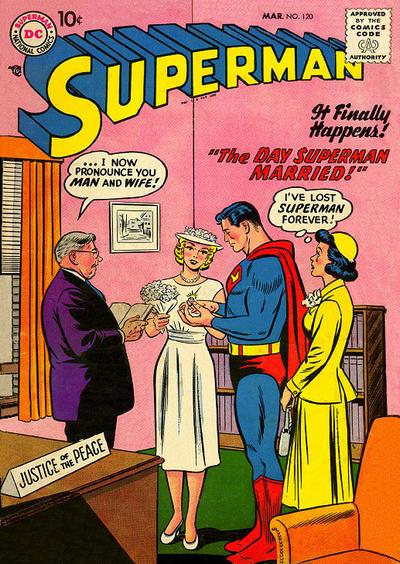 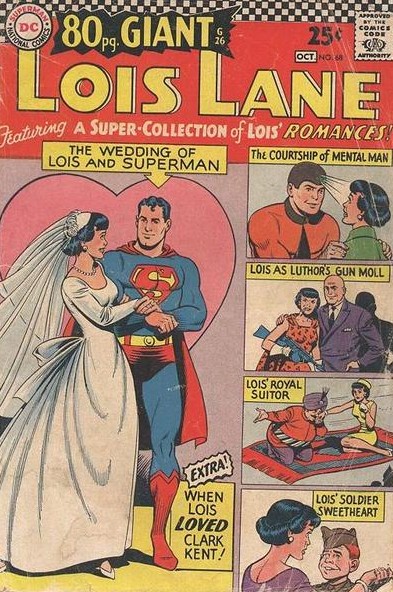 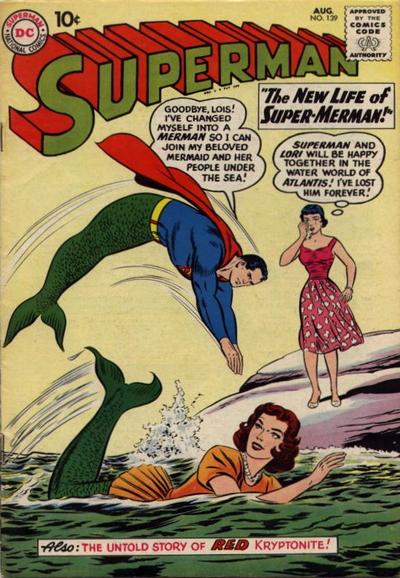 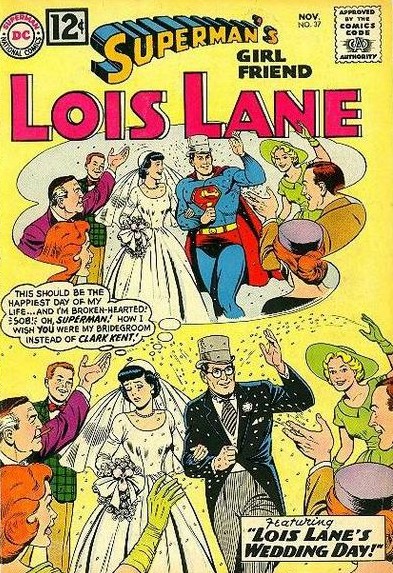 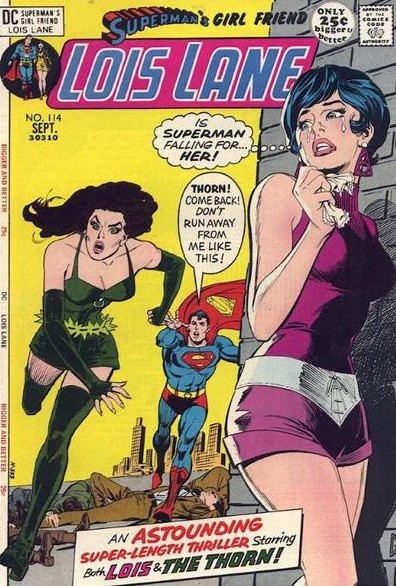 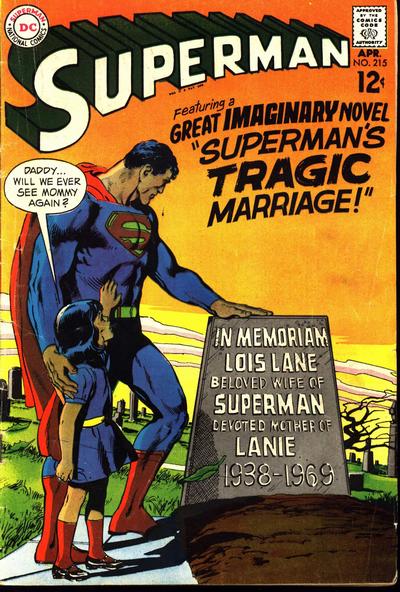 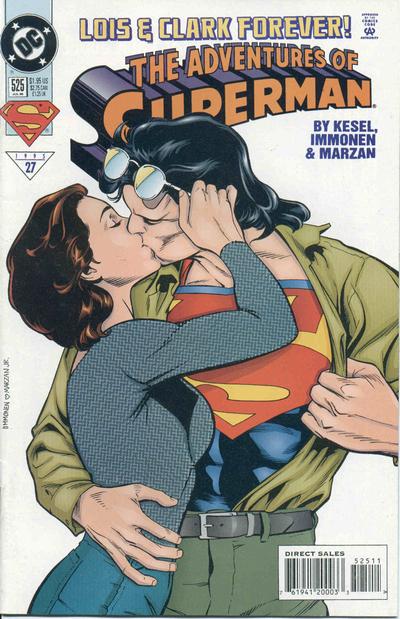 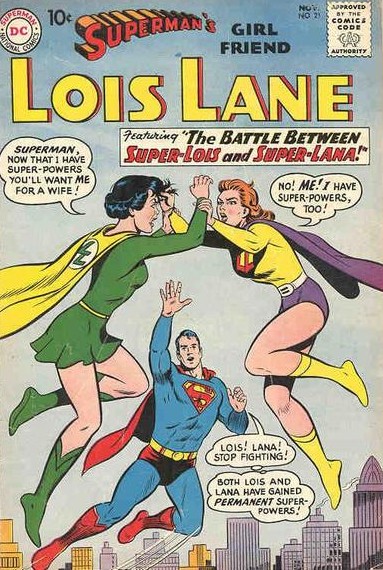 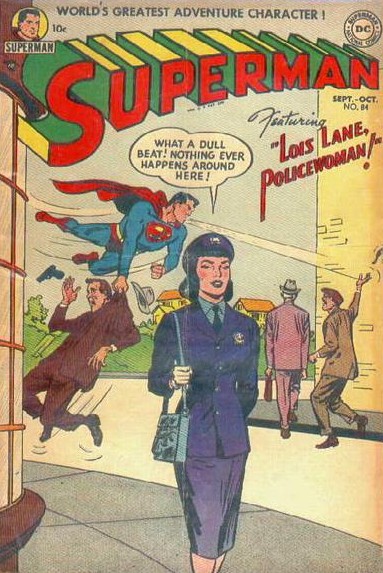 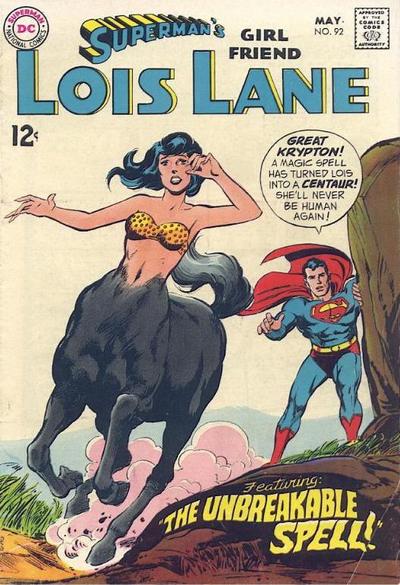 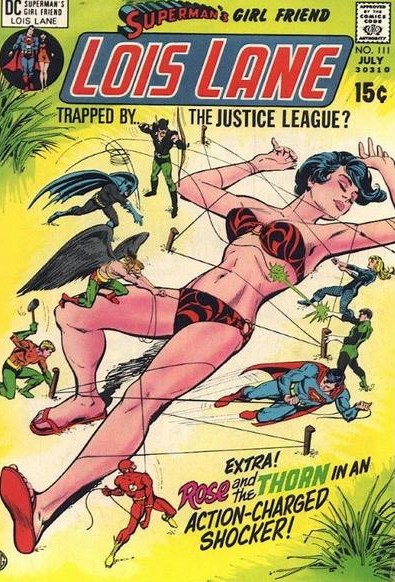 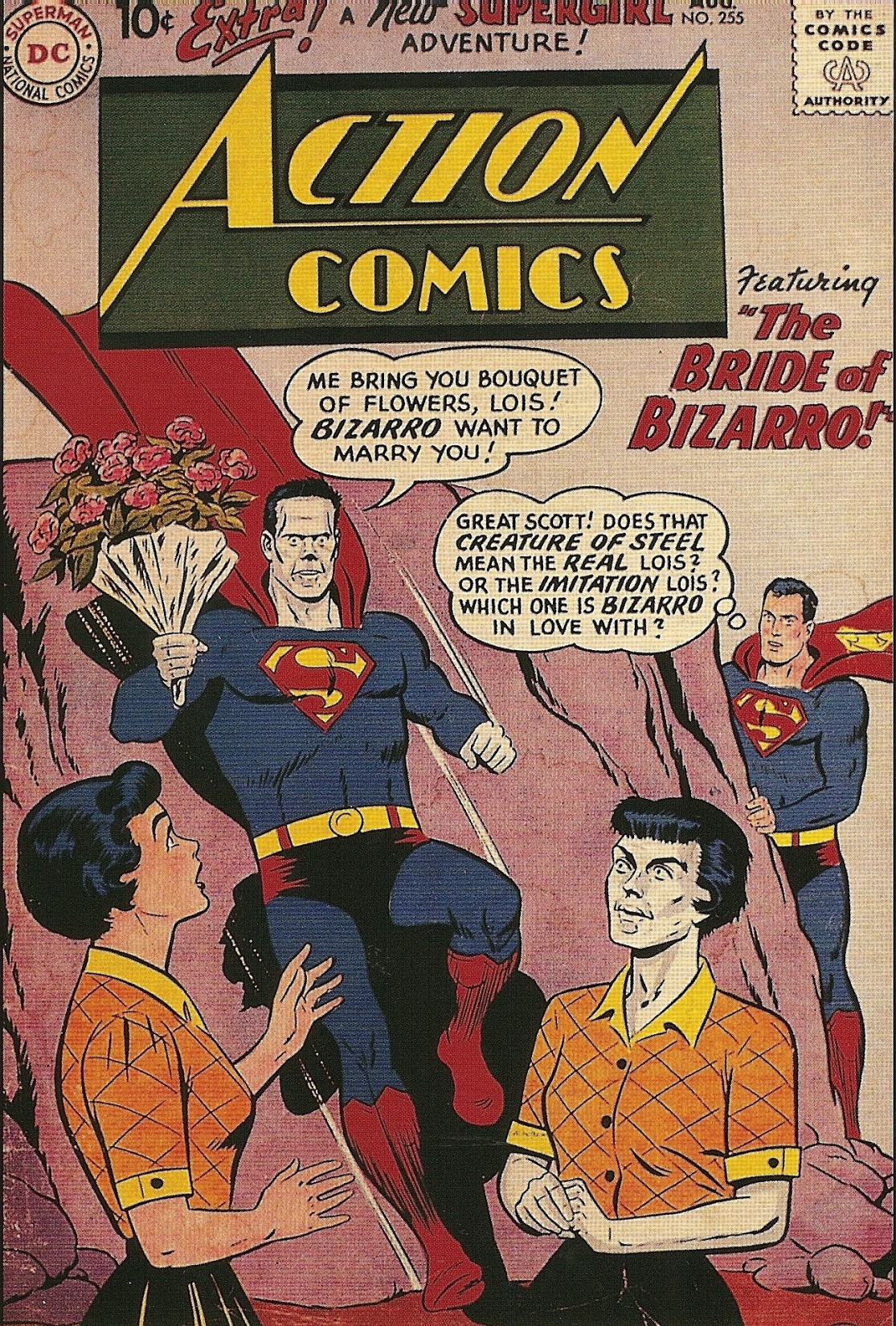 Bizzaro World1959
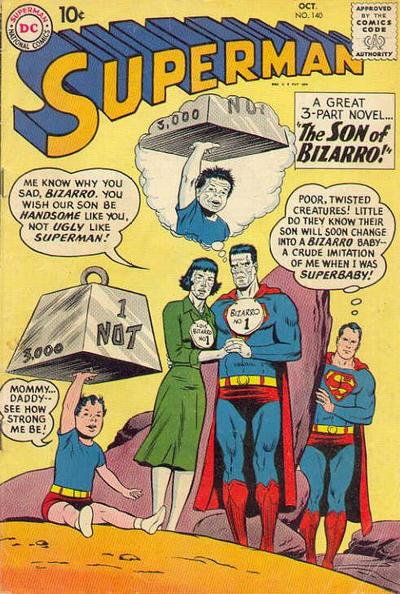 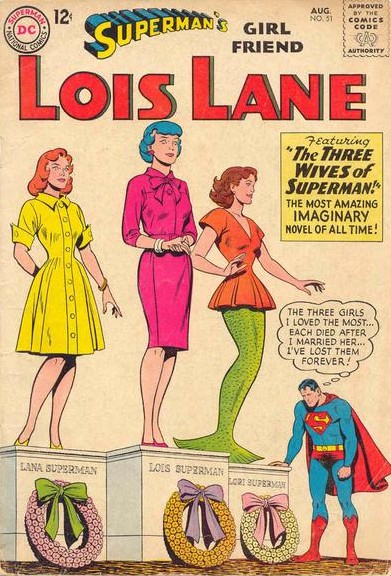 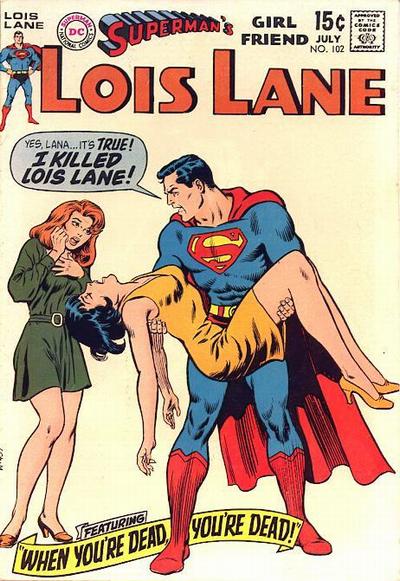 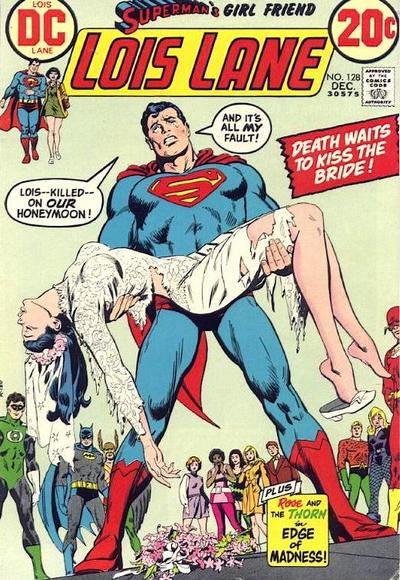 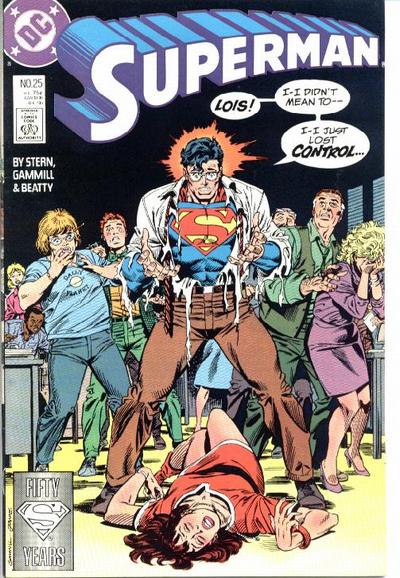 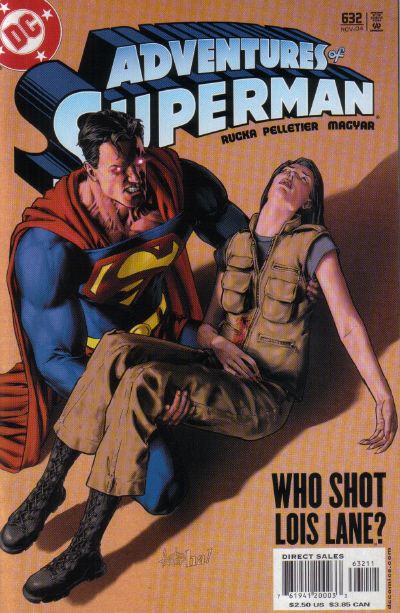 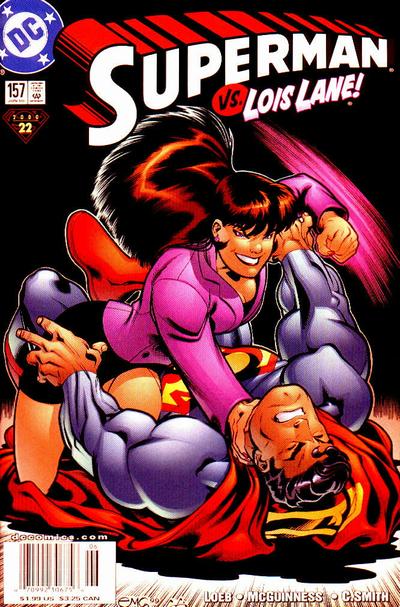 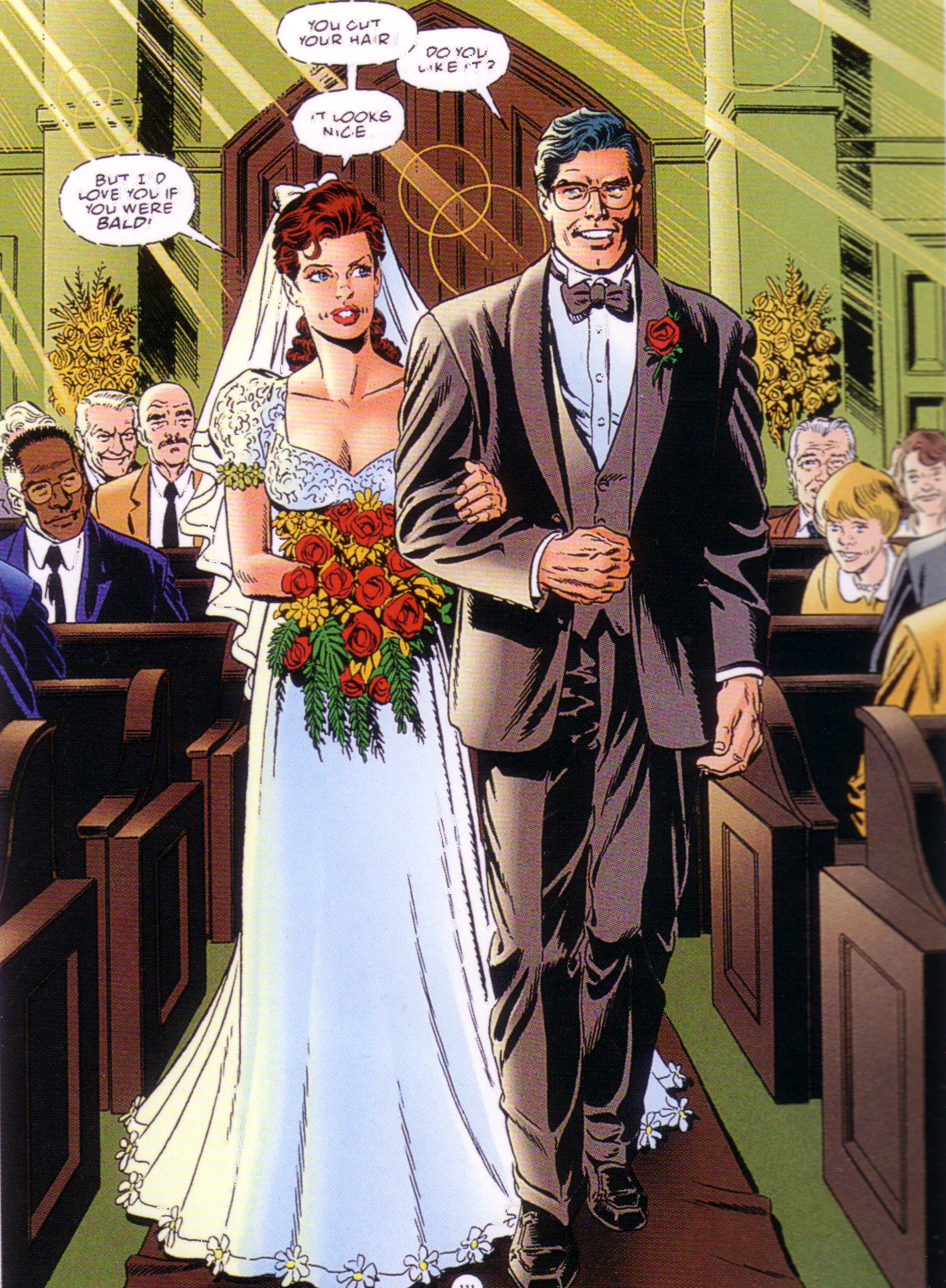 Dan Jurgens Jerry Ordway 1996
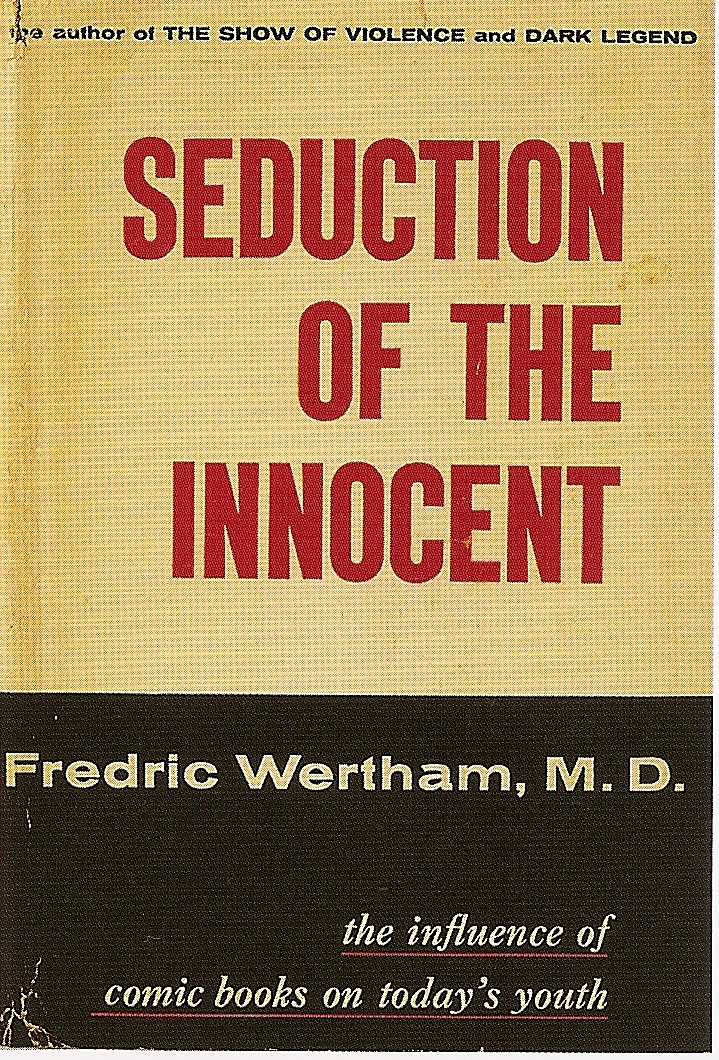 1954
http://www.comicartville.com/comicscode.htm
The Comics Code Authority 
(as Adopted in 1954)
 

Code of the Comics Magazine Association of America. Inc.
Adopted on October 26, 1954, the enforcement of this Code is the basis for the comic magazine industry's program of self-regulation.

PREAMBLE 

The comic book medium, having come of age on the American cultural scene, must measure up to its responsibilities. 

Constantly improving techniques and higher standards go hand in hand with these responsibilities.

To make a positive contribution to contemporary life, the industry must seek new areas for developing sound, wholesome entertainment. The people responsible for writing, drawing, printing, publishing and selling comic books have done a commendable job in the past, and have been striving toward this goal.

Their record of progress and continuing improvement compares favorably with other media in the communications industry. An outstanding example is the development of comic books as a unique and effective tool for instruction and education. Comic books have also made their contributiuon in the field of letters and criticism of contemporary life.

In keeping with the American tradition, the members of this industry will and must continue to work together in the future.

In this same tradition, members of the industry must see to it that gains made in this medium are not lost and that violations of standards of good taste, which might tend toward corruption of the comic book as an instructive and wholesome form of entertainment, will be eliminated.

Therefore, the Comics Magazine Association of America, Inc. has adopted this Code, and placed strong powers of enforcement in the hands of an independent Code Authority.

Further, members of the Association have endorsed the purpose and spirit of this Code as a virtual instrument to the growth of the industry.

To this end, they have pledged themselves to conscientiously adhere to its principles and to abide by all decisions based on the Code made by the Administrator.

They are confident that this positive and forthright statement will provide an effective bulwark for the protection and enhancement of the American reading public, and that it will become a landmark in the history of self-regulation for the entire communications industry.

CODE FOR EDITORIAL MATTER

General Standards Part A
1. Crimes shall never be presented in such a way as to create sympathy for the criminal, to promote distrust of the forces of law and justice, or to inspire others with a desire to imitate criminals. 2. No comics shall explicitly present the unique details and methods of a crime.3. Policemen, judges, government officials, and respected institutions shall never be presented in such a way as to create disrespect for established authority.4. If crime is depicted it shall be as a sordid and unpleasant activity. 5. Criminals shall not be presented so as to be rendered glamorous or to occupy a position which creates the desire for emulation.6. In every instance good shall triumph over evil and the criminal punished for his misdeeds. 7. Scenes of excessive violence shall be prohibited. Scenes of brutal torture, excessive and unnecessary knife and gun play, physical agony, gory and gruesome crime shall be eliminated. 8. No unique or unusual methods of concealing weapons shall be shown. 9. Instances of law enforcement officers dying as a result of a criminal's activities should be discouraged. 10. The crime of kidnapping shall never be portrayed in any detail, nor shall any profit accrue to the abductor or kidnapper. The criminal or the kidnapper must be punished in every case. 11. The letter of the word "crime" on a comics magazine shall never be appreciably greater than the other words contained in the title. The word "crime" shall never appear alone on a cover. 12. Restraint in the use of the word "crime" in titles or sub-titles shall be exercised.General Standards Part B1. No comics magazine shall use the word horror or terror in its title. 2. All scenes of horror, excessive bloodshed, gory or gruesome crimes, depravity, lust, sadism, masochism shall not be permitted.3. All lurid, unsavory, gruesome illustrations shall be eliminated. 4. Inclusion of stories dealing with evil shall be used or shall be published only where the intent is to illustrate a moral issue and in no case shall evil be presented alluringly nor as to injure the sensibilities of the reader.5. Scenes dealing with, or instruments associated with walking dead, torture, vampires and vampirism, ghouls, cannibalism and werewolfism are prohibited.General Standards Part CAll elements or techniques not specifically mentioned herein, but which are contrary to the spirit and intent of the Code, and are considered violations of good taste or decency, shall be prohibited. Dialogue1. Profanity, obscenity, smut, vulgarity, or words or symbols which have acquired undesirable meanings are forbidden
.2. Special precautions to avoid references to physical afflictions of deformities shall be taken.3. Although slang and colloquialisms are acceptable, excessive use should be discouraged and wherever possible good grammar shall be employed.Religion1. Ridicule or attack on any religious or racial group is never permissible.Costume1. Nudity in any form is prohibited, as is indecent or undue exposure.2. Suggestive and salacious illustration or suggestive posture is unacceptable.3. All characters shall be depicted in dress reasonably acceptable to society.4. Females shall be drawn realistically without exaggeration of any physical qualities. NOTE: It should be recognized that all prohibitions dealing with costume, dialogue, or artwork apply as specifically to the cover of a comic magazine as they do to the contents.Marriage and Sex1. Divorce shall not be treated humorously nor represented as desirable.2. Illicit sex relations are neither to be hinted at or portrayed. Violent love scenes as well as sexual abnormalities are unacceptable.3. Respect for parents, the moral code, and for honorable behavior shall be fostered. A sympathetic understanding of the problems of love is not a license for moral distortion.4. The treatment of love-romance stories shall emphasize the value of the home and the sanctity of marriage.5. Passion or romantic interest shall never be treated in such a way as to stimulate the lower and baser emotions. 6. Seduction and rape shall never be shown or suggested. 7. Sex perversion or any inference to same is strictly forbidden.CODE FOR ADVERTISING MATTERThese regulations are applicable to all magazines published by members of the Comics magazine Association of America, Inc. Good taste shall be the guiding principle in the acceptance of advertising.1. Liquor and tobacco advertising is not acceptable.2. Advertising of sex or sex instruction books are unacceptable. 3. The sale of picture postcards, "pin-ups," "art studies," or any other reproduction of nude or semi-nude figures is prohibited.4. Advertising for the sale of knives, concealable weapons, or realistic gun facsimiles is prohibited. 5. Advertising for the sale of fireworks is prohibited.6. Advertising dealing with the sale of gambling equipment or printed matter dealing with gambling shall not be accepted.
5. Advertising for the sale of fireworks is prohibited.6. Advertising dealing with the sale of gambling equipment or printed matter dealing with gambling shall not be accepted. 7. Nudity with meretricious purpose and salacious postures shall not be permitted in the advertising of any product; clothed figures shall never be presented in such a way as to be offensive or contrary to good taste or morals.8. To the best of his ability, each publisher shall ascertain that all statements made in advertisements conform to the fact and avoid misinterpretation.9. Advertisement of medical, health, or toiletry products of questionable nature are to be rejected. Advertisements for medical, health or toiletry products endorsed by the American Medical Association, or the American Dental Association, shall be deemed acceptable if they conform with all other conditions of the Advertising Code.
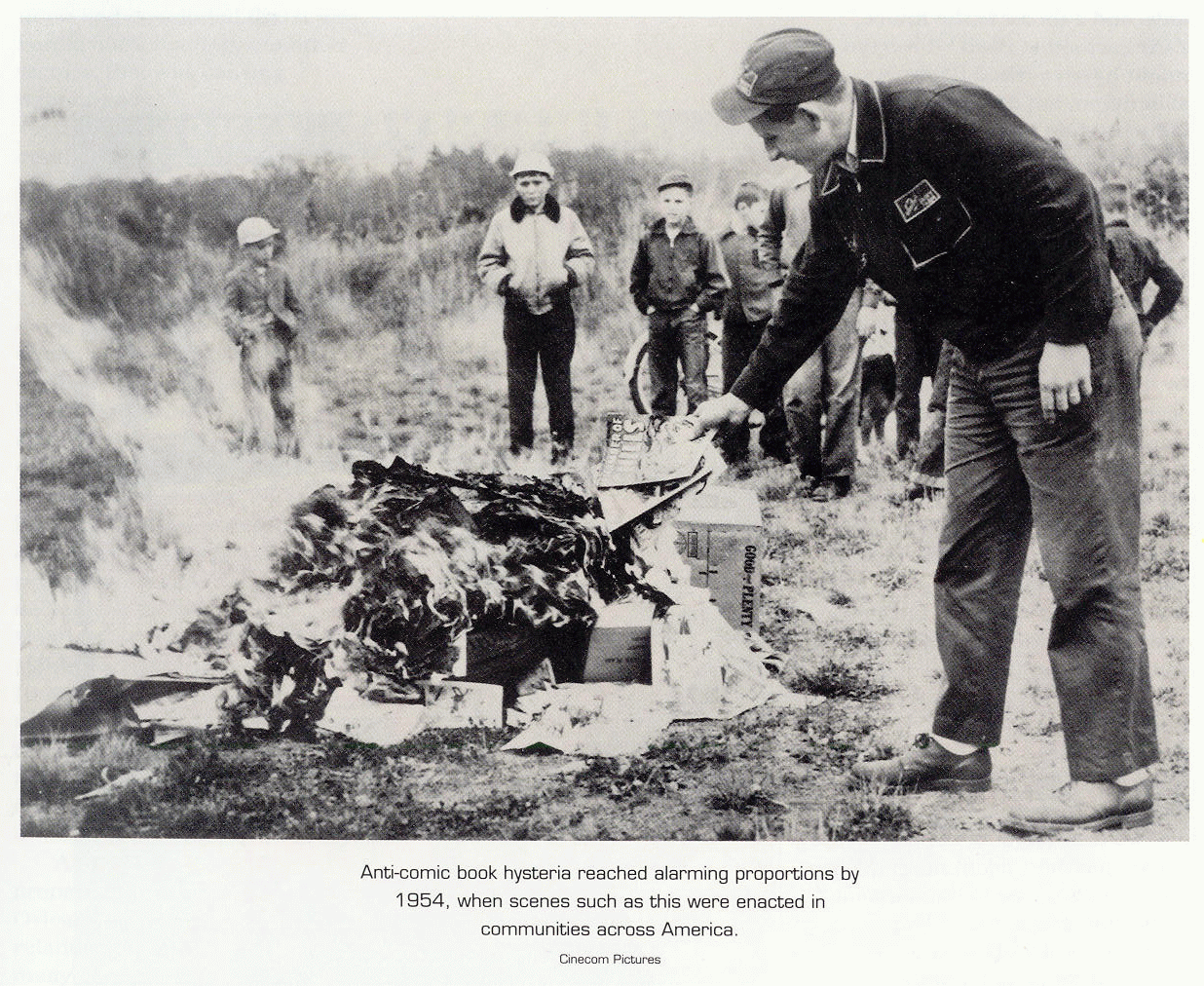 http://www.youtube.com/watch?v=_L7tHhnDw8s
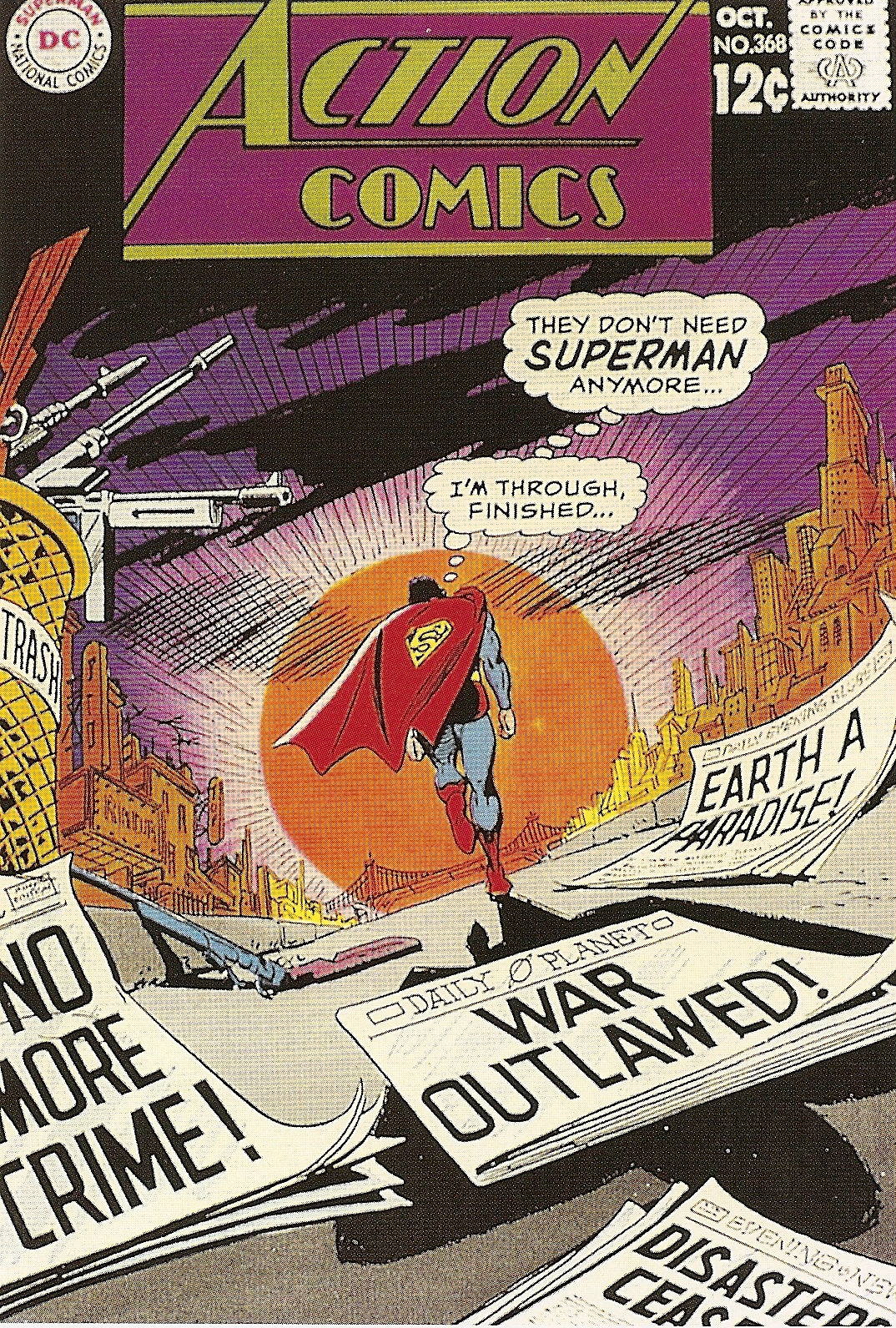 Carmine Infantino 1968
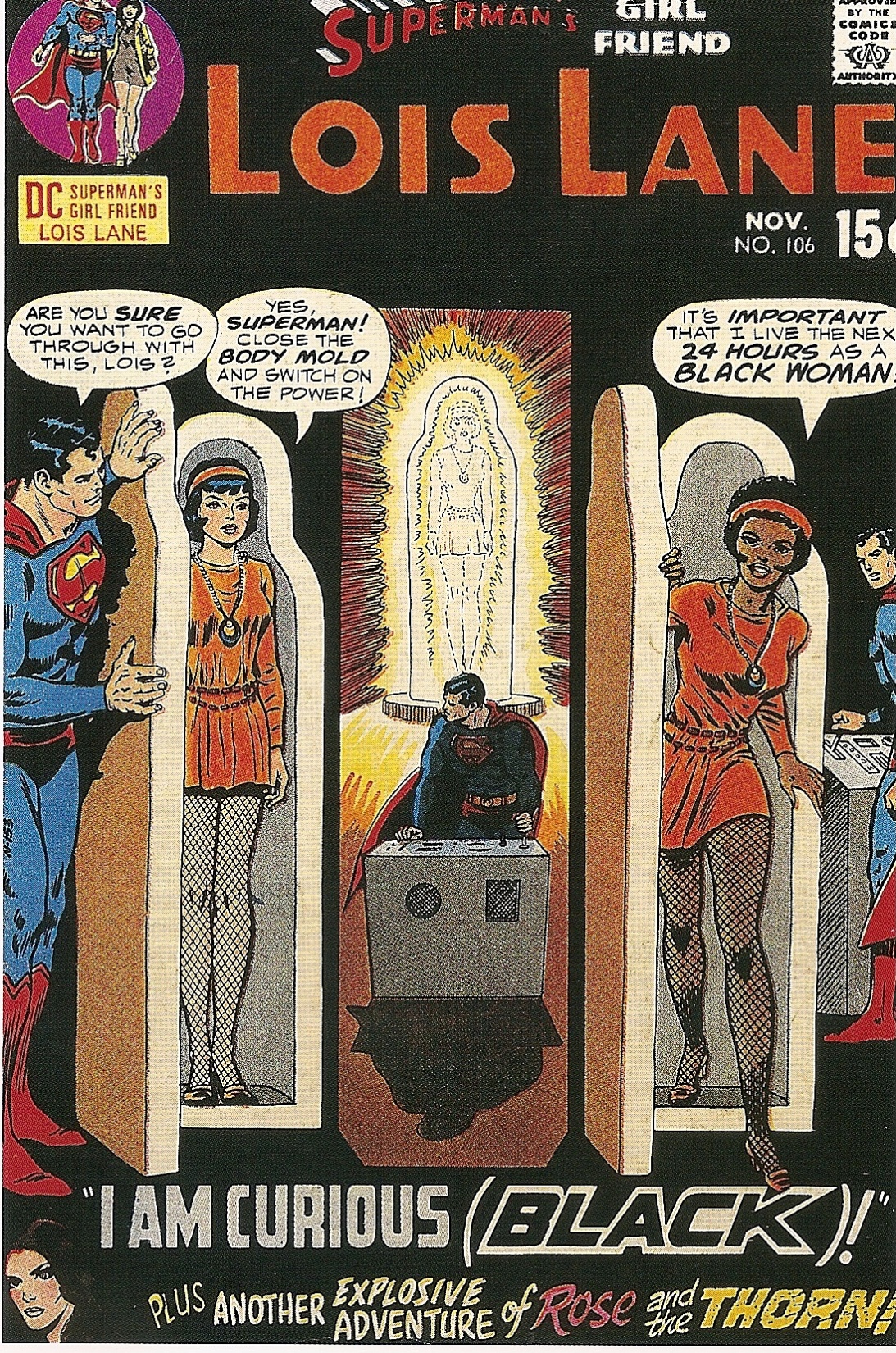 Black Lois??? 1970
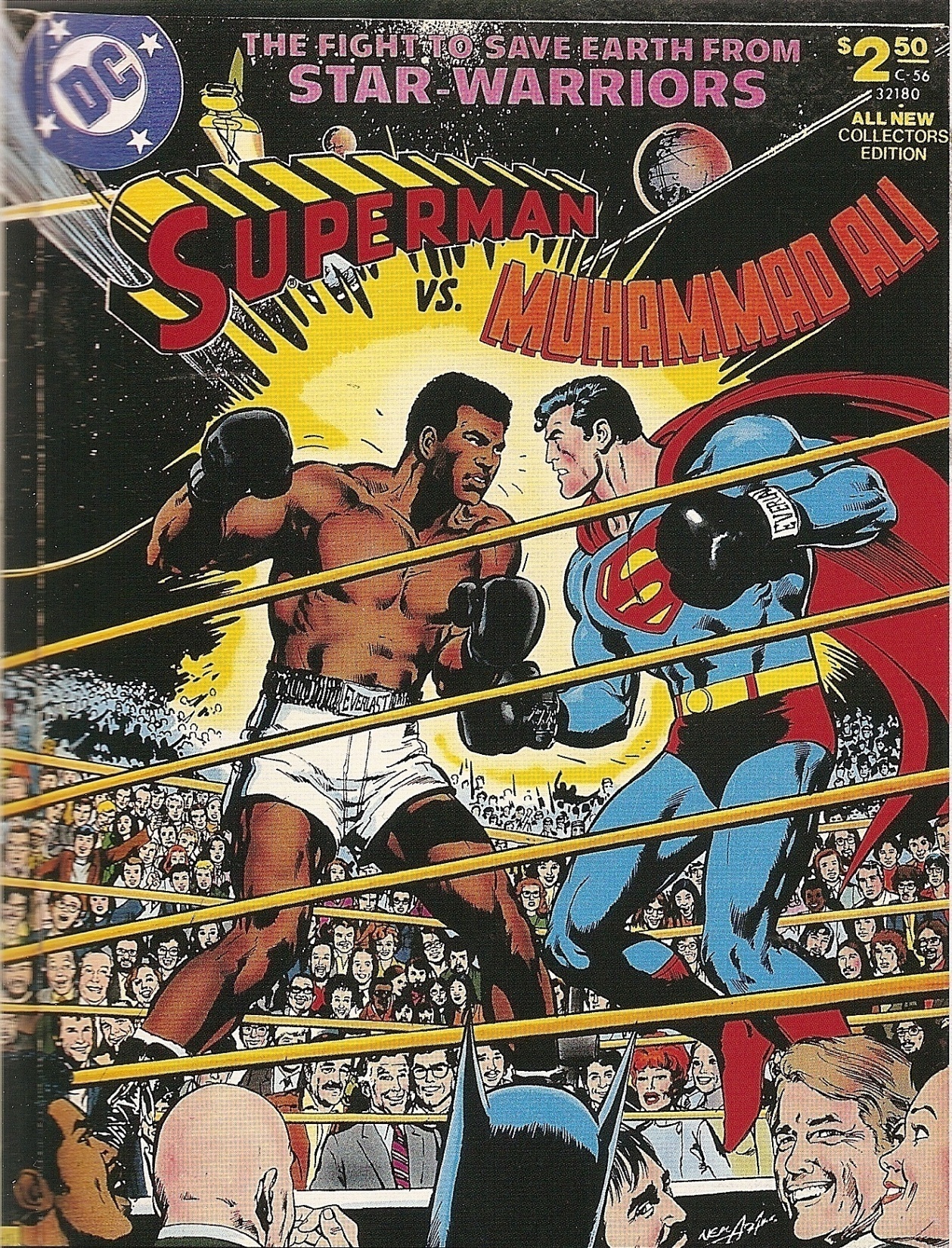 Neal Adams 1978
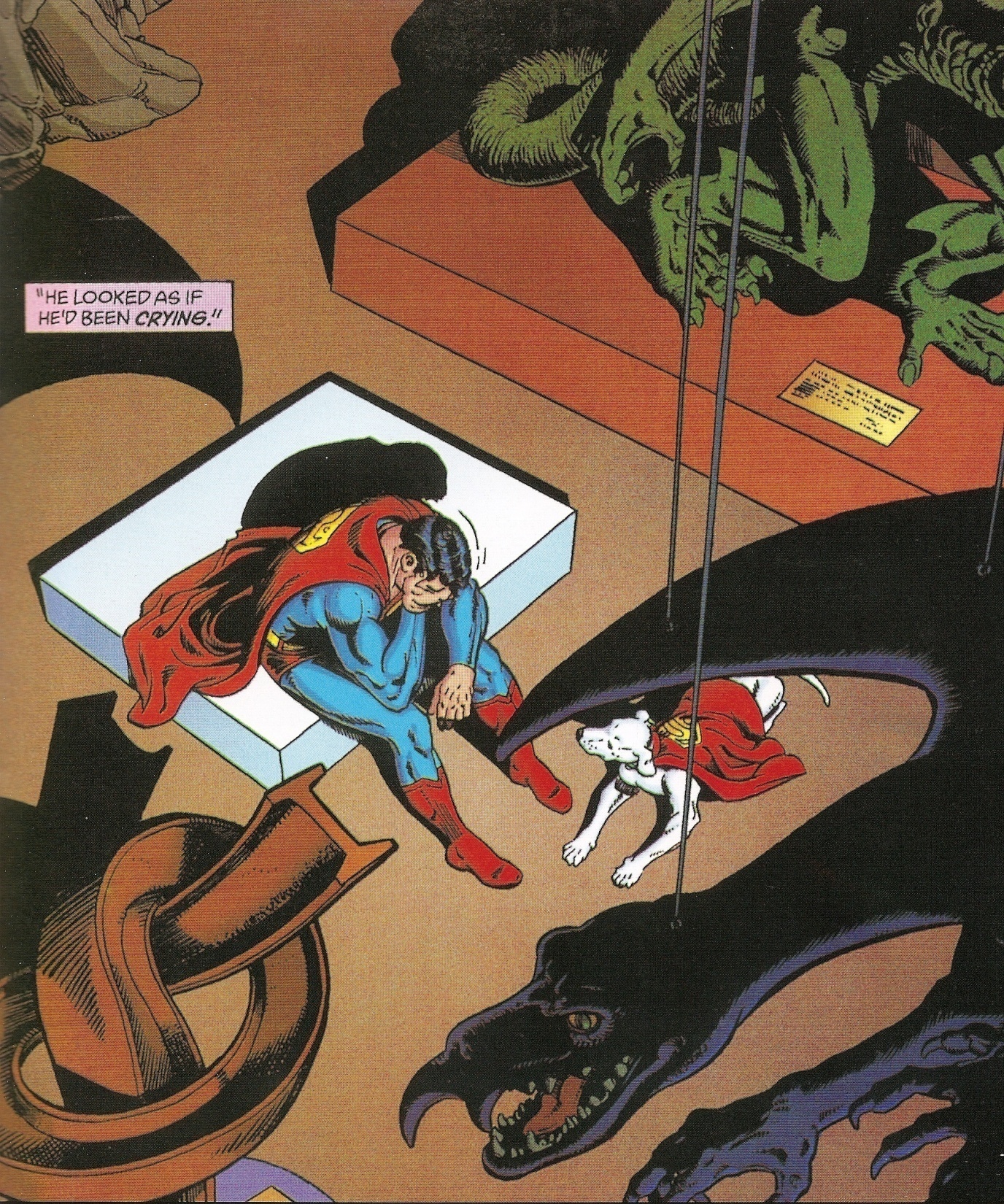 Superman – KryptoAlan Moore Curt Swan  George Perez 1986
Death of Superman - 1993
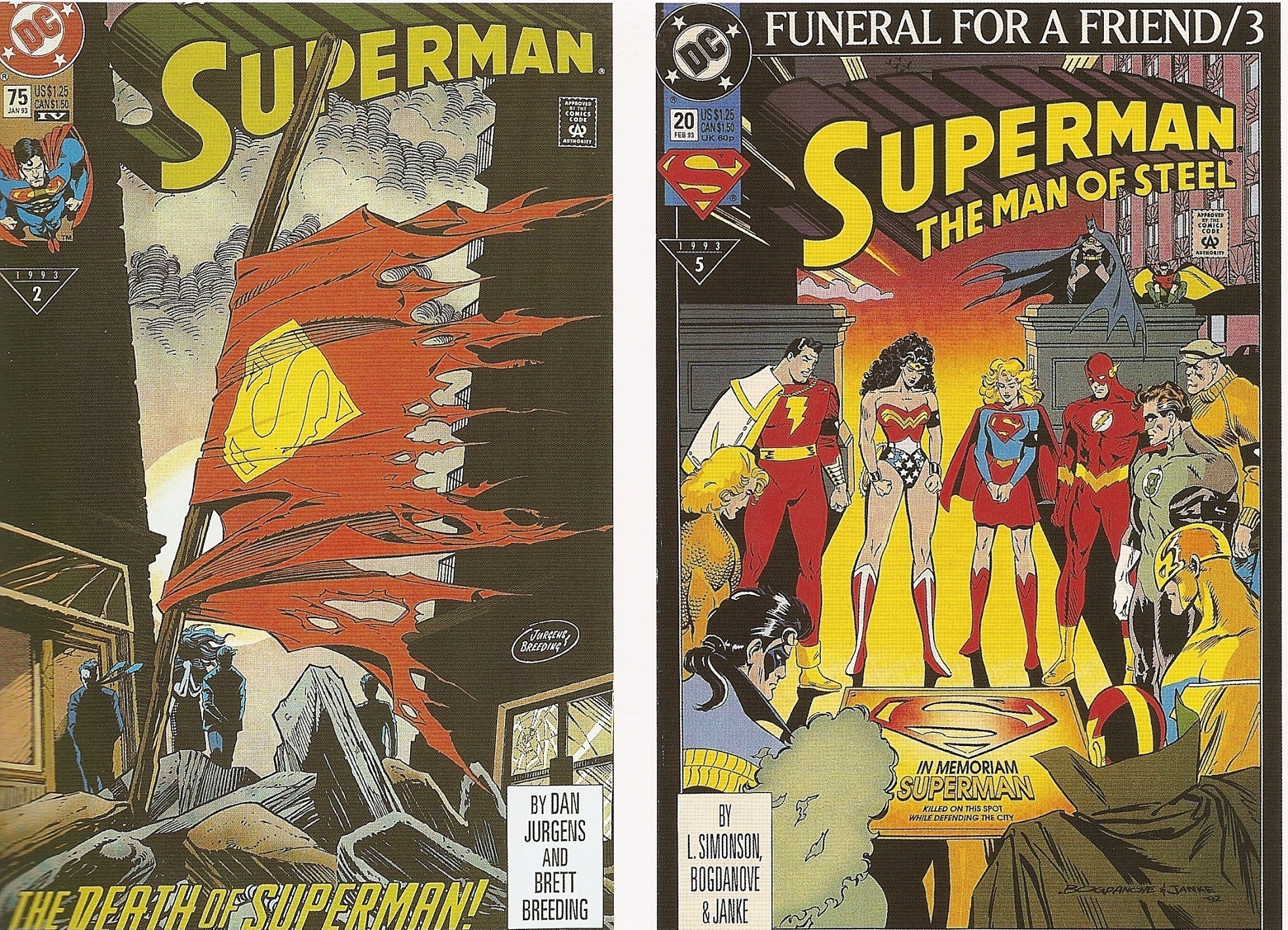 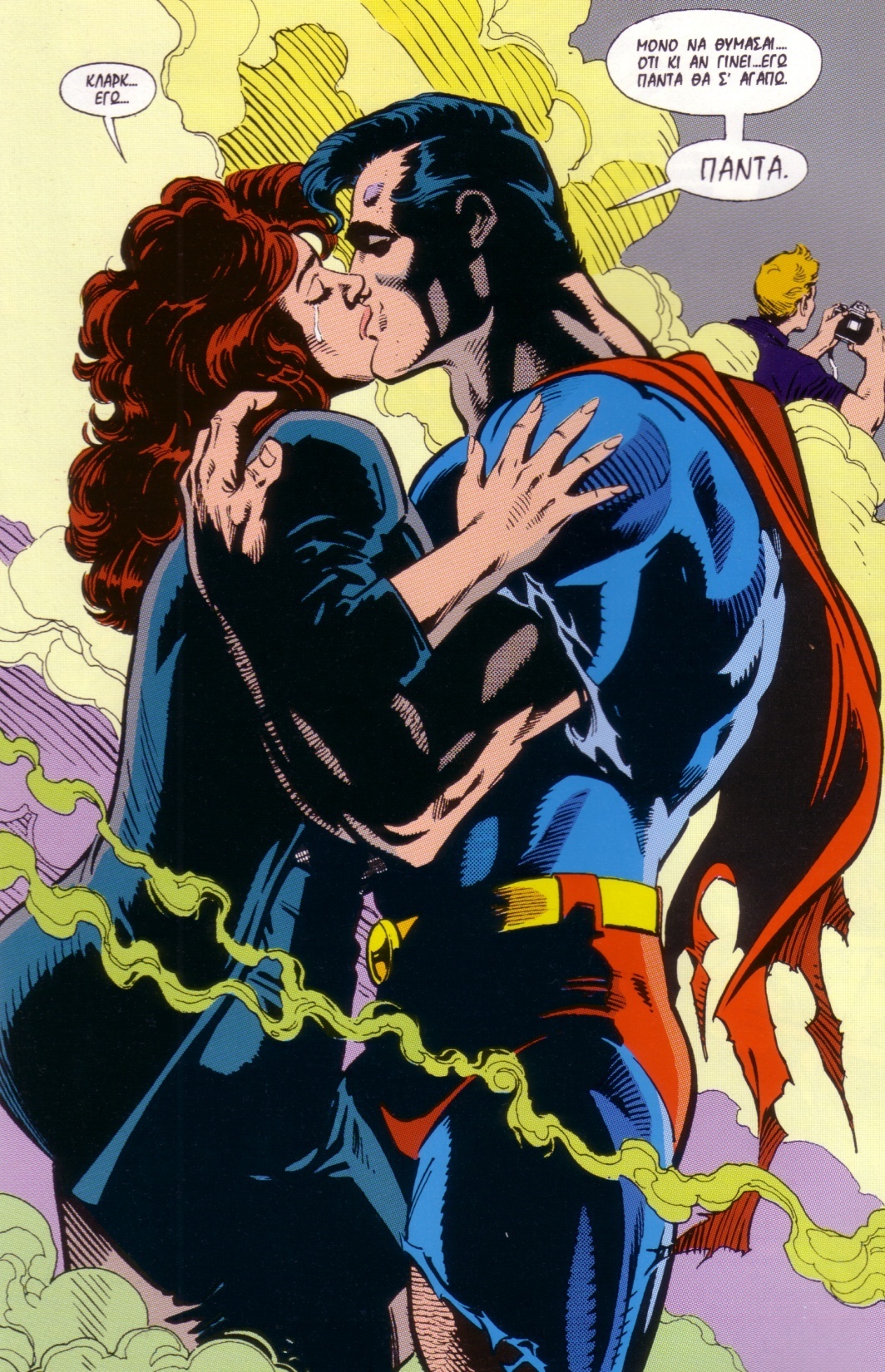 Death of Superman 1993
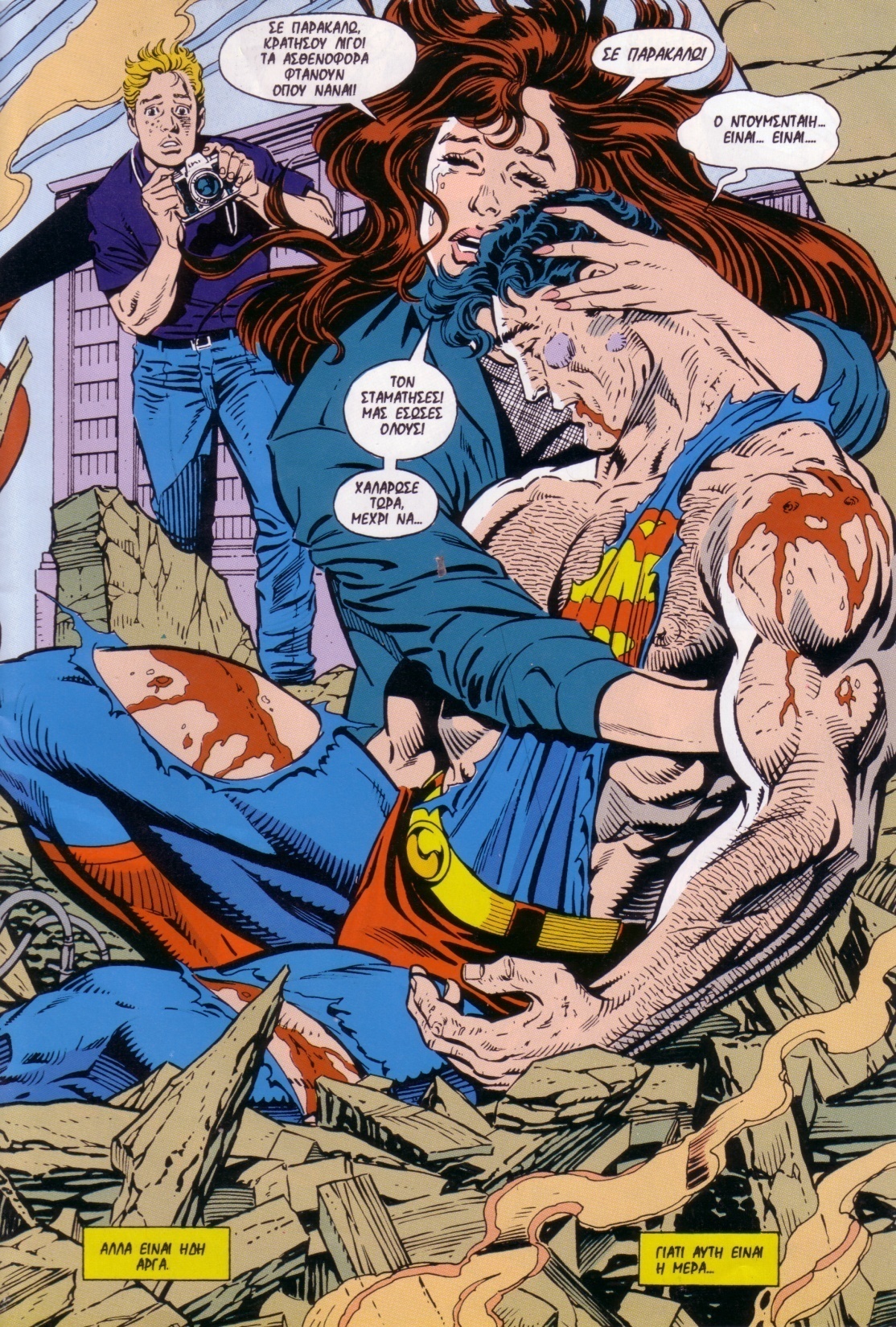 Death of Superman 1993
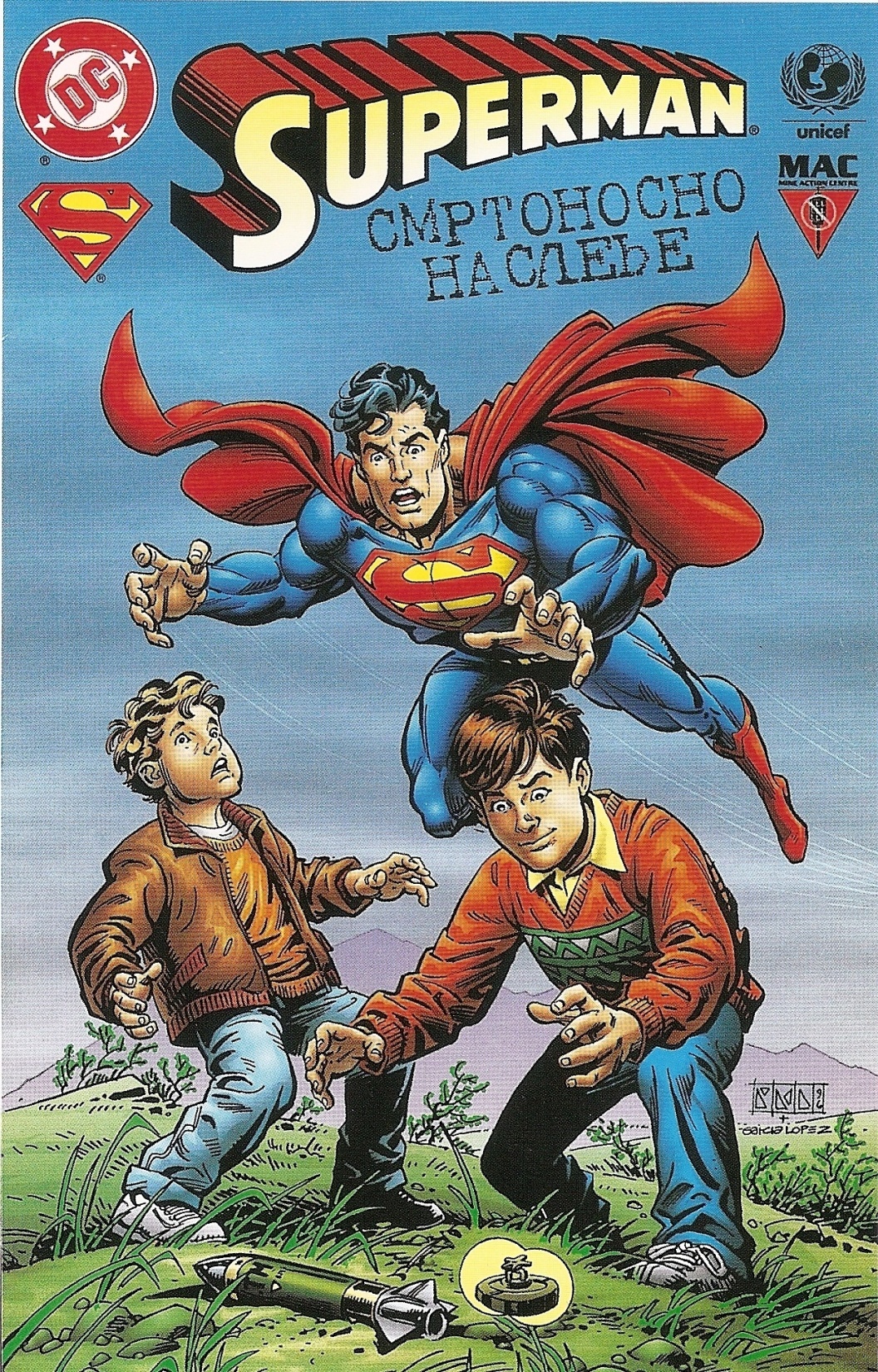 NATO EDITION 1996
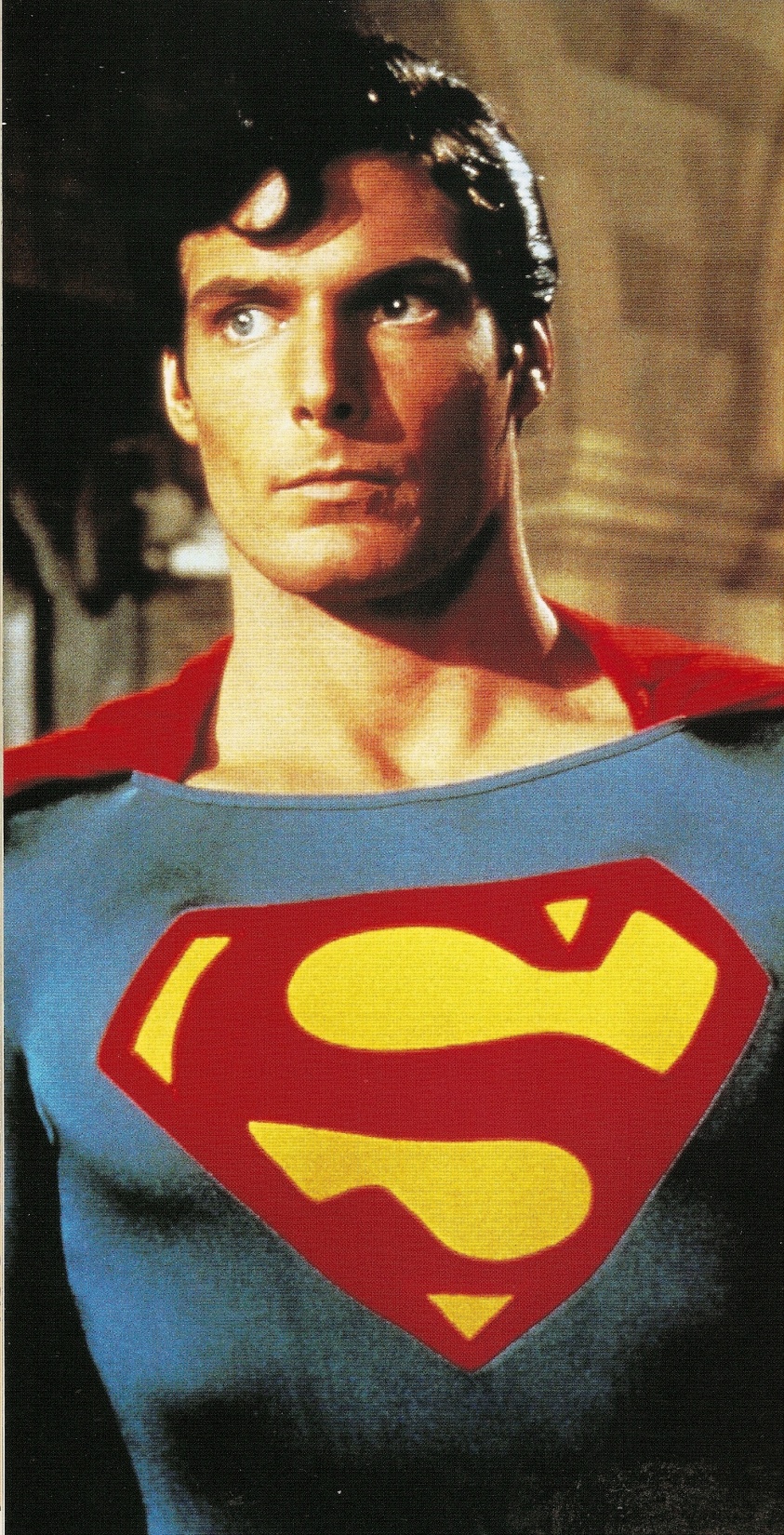 Christopher Reeve Superman I1978
Superman I     1978
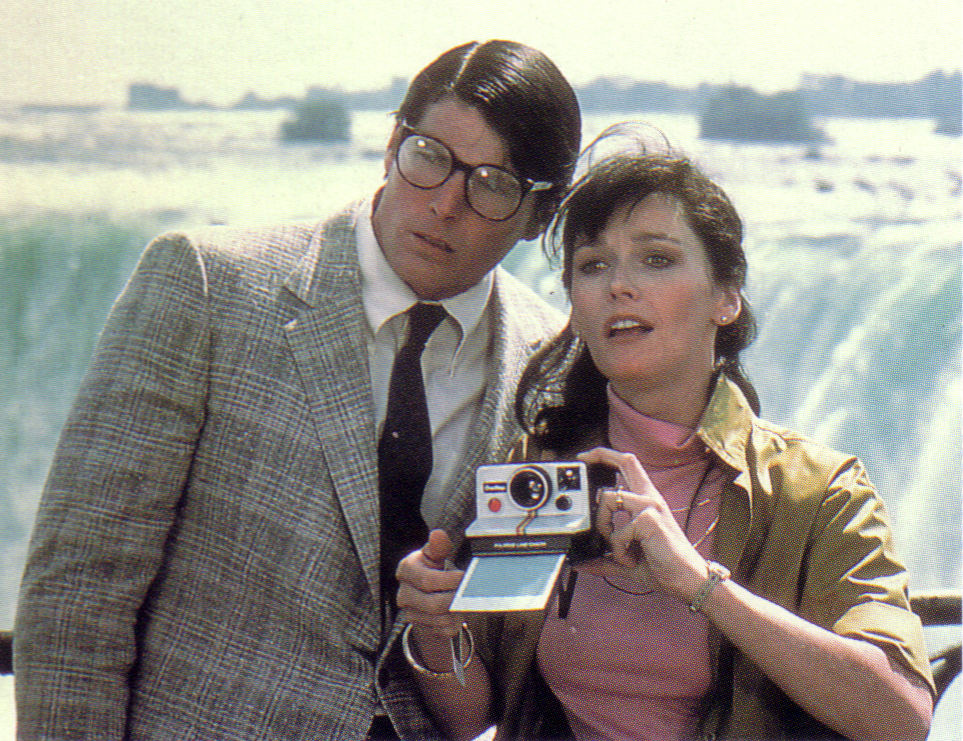 Andy Warhol,Myths: Superman1960
Roy Lichtenstein, Superman, 1963
Alex Ross2008
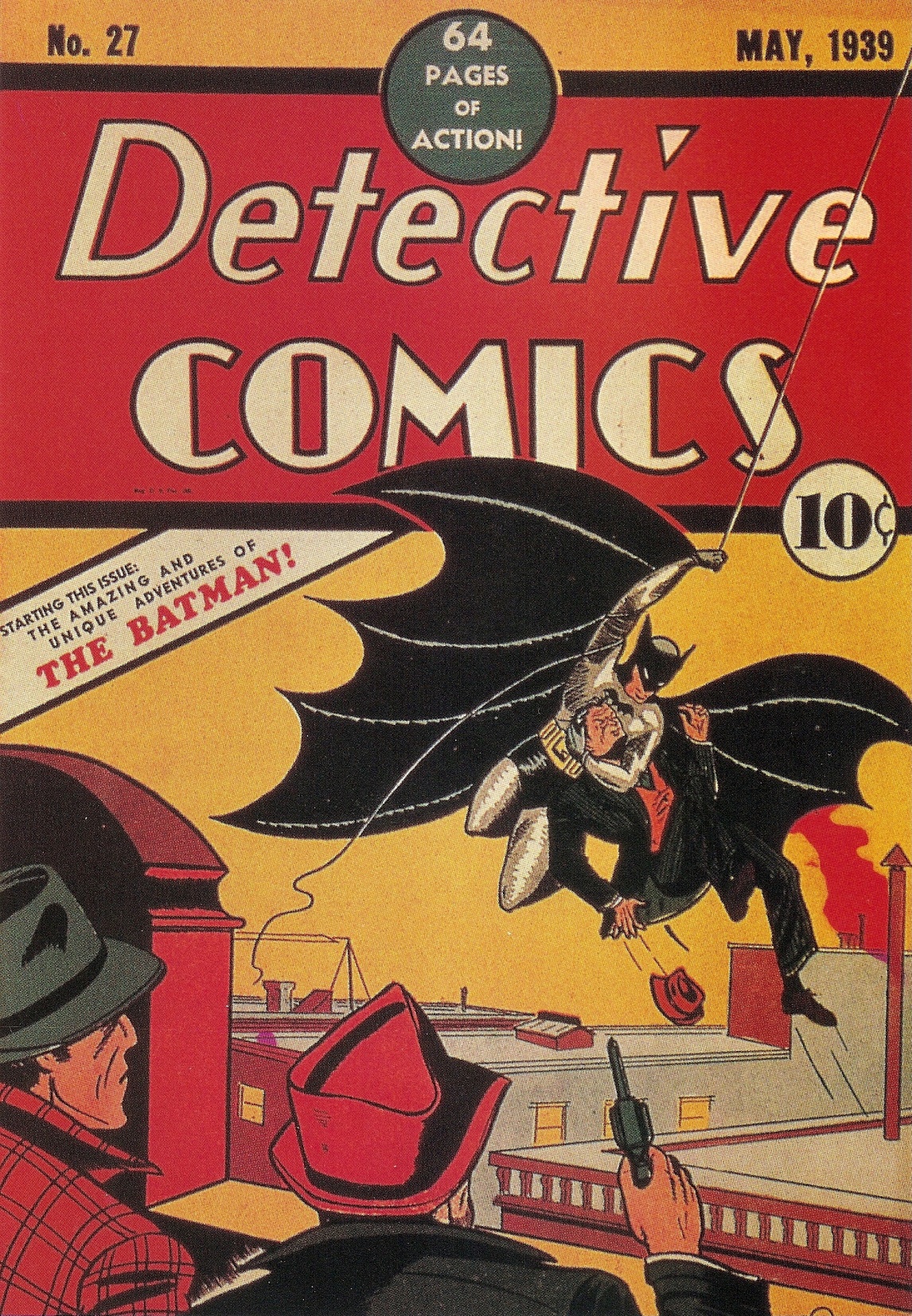 Bob KaneBill Finger 1939
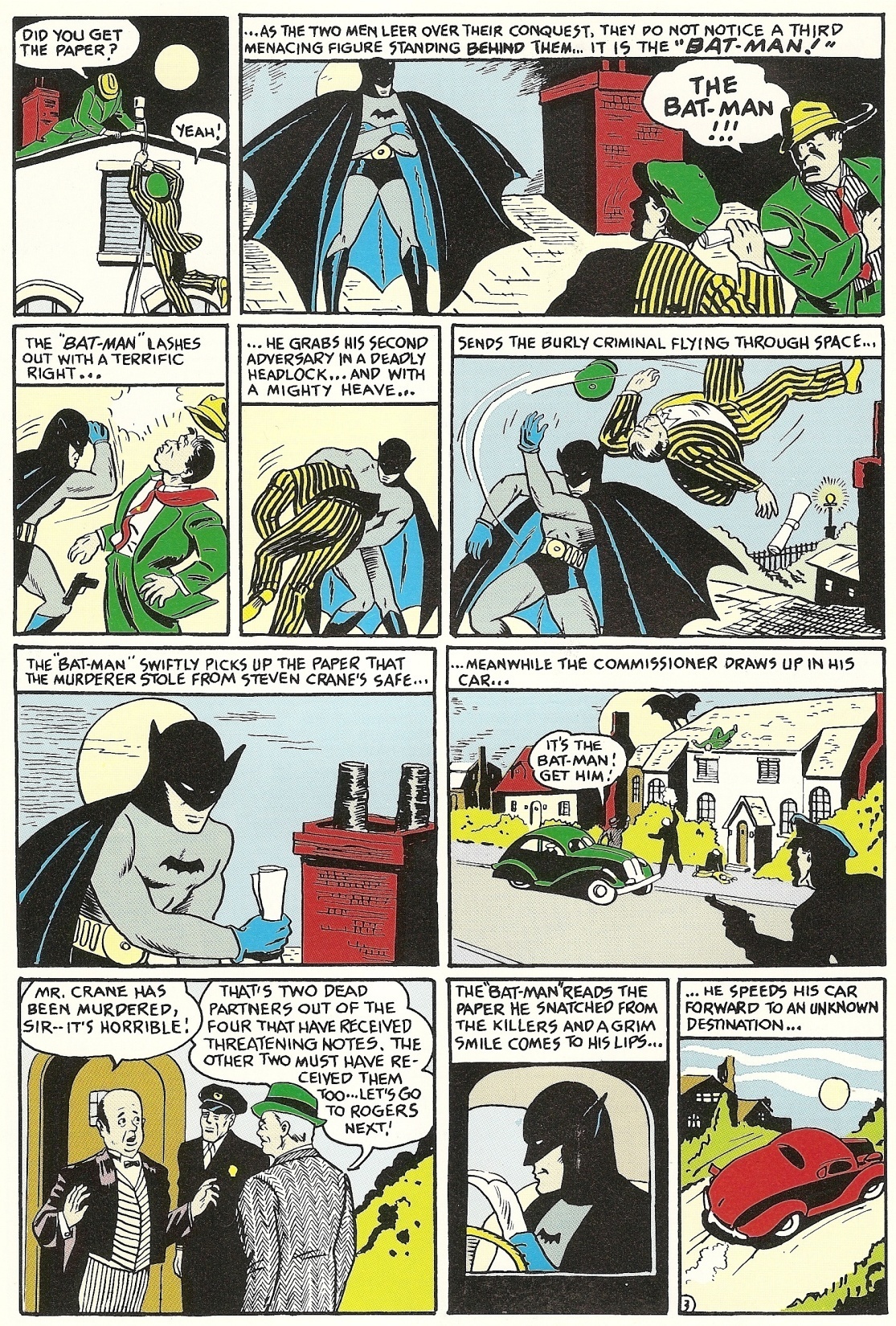 Bob Kane Bill Finger 1939
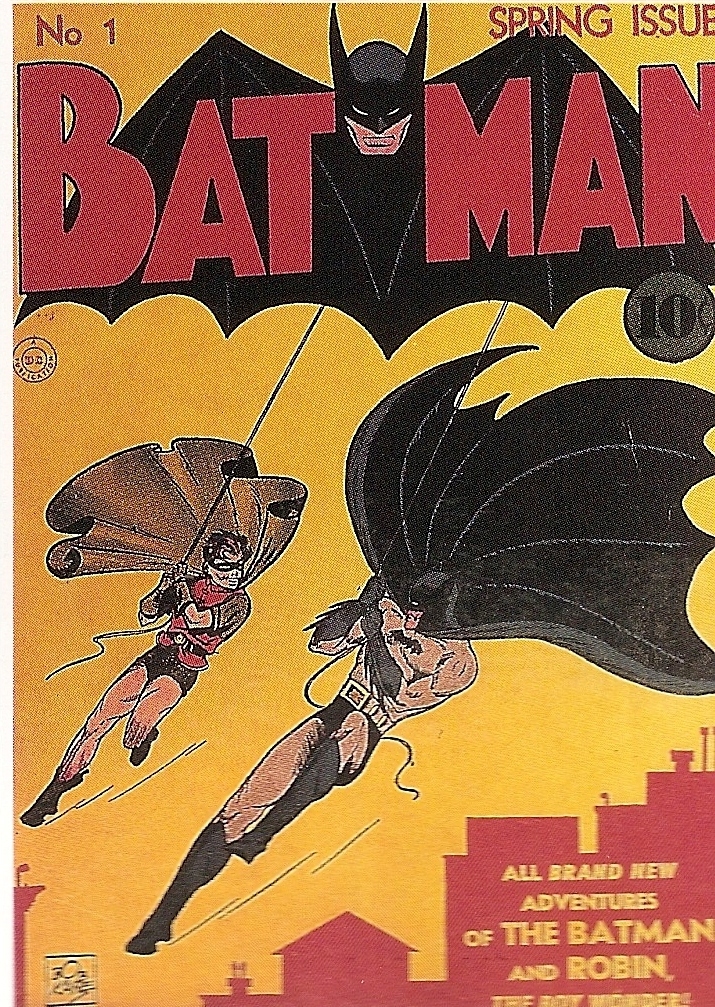 Bob Kane 1940
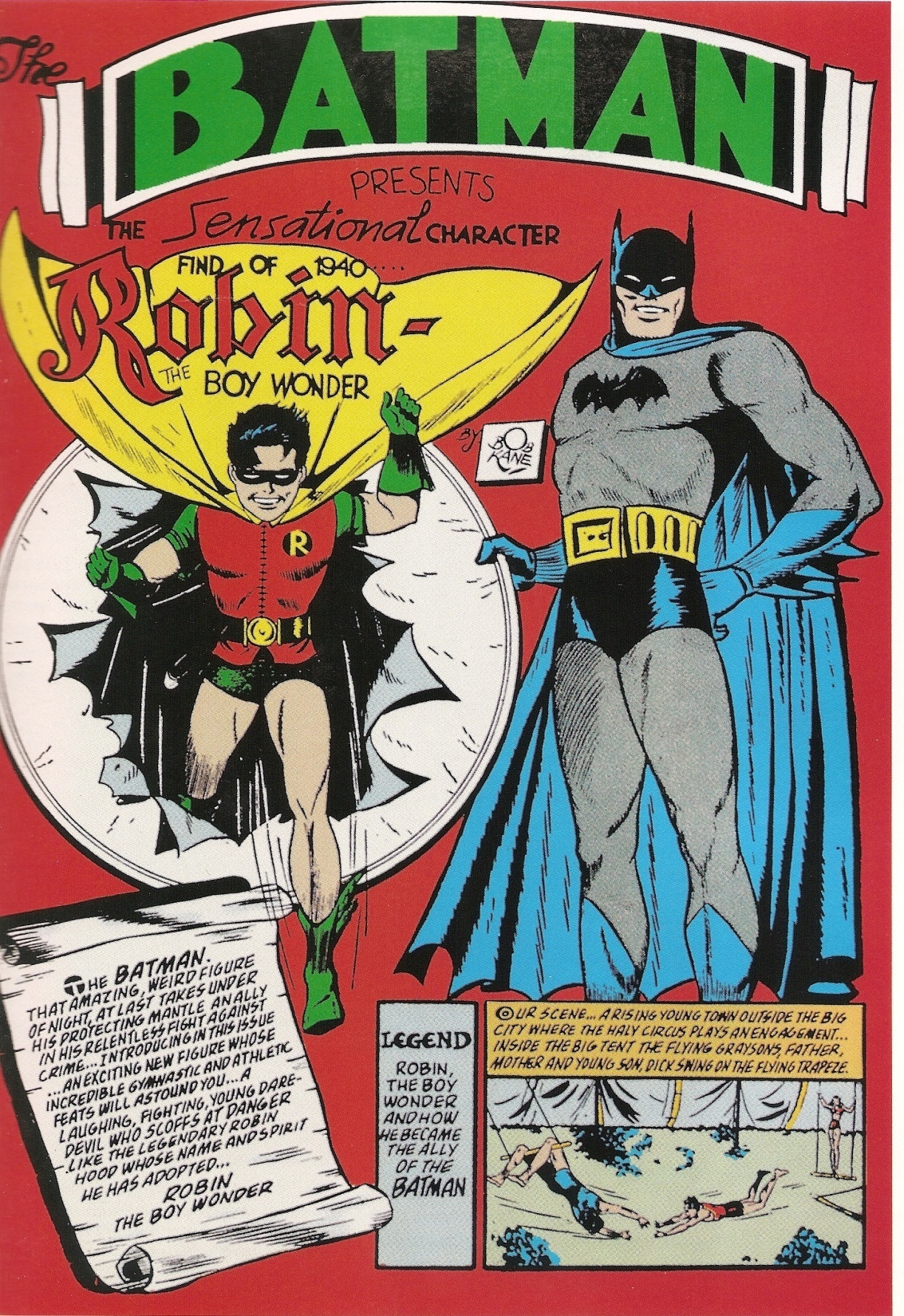 Batman and Robin 1940The first sidekick
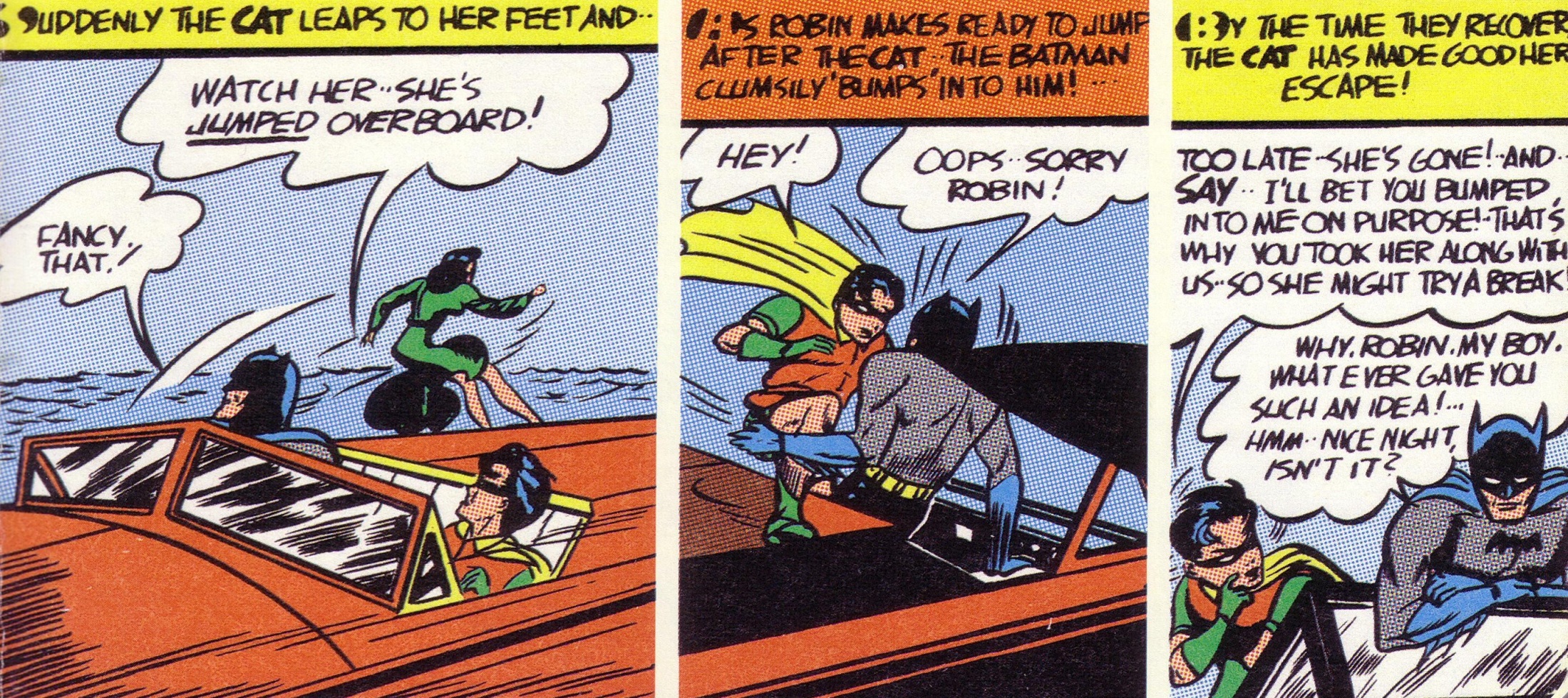 Catwoman 1940
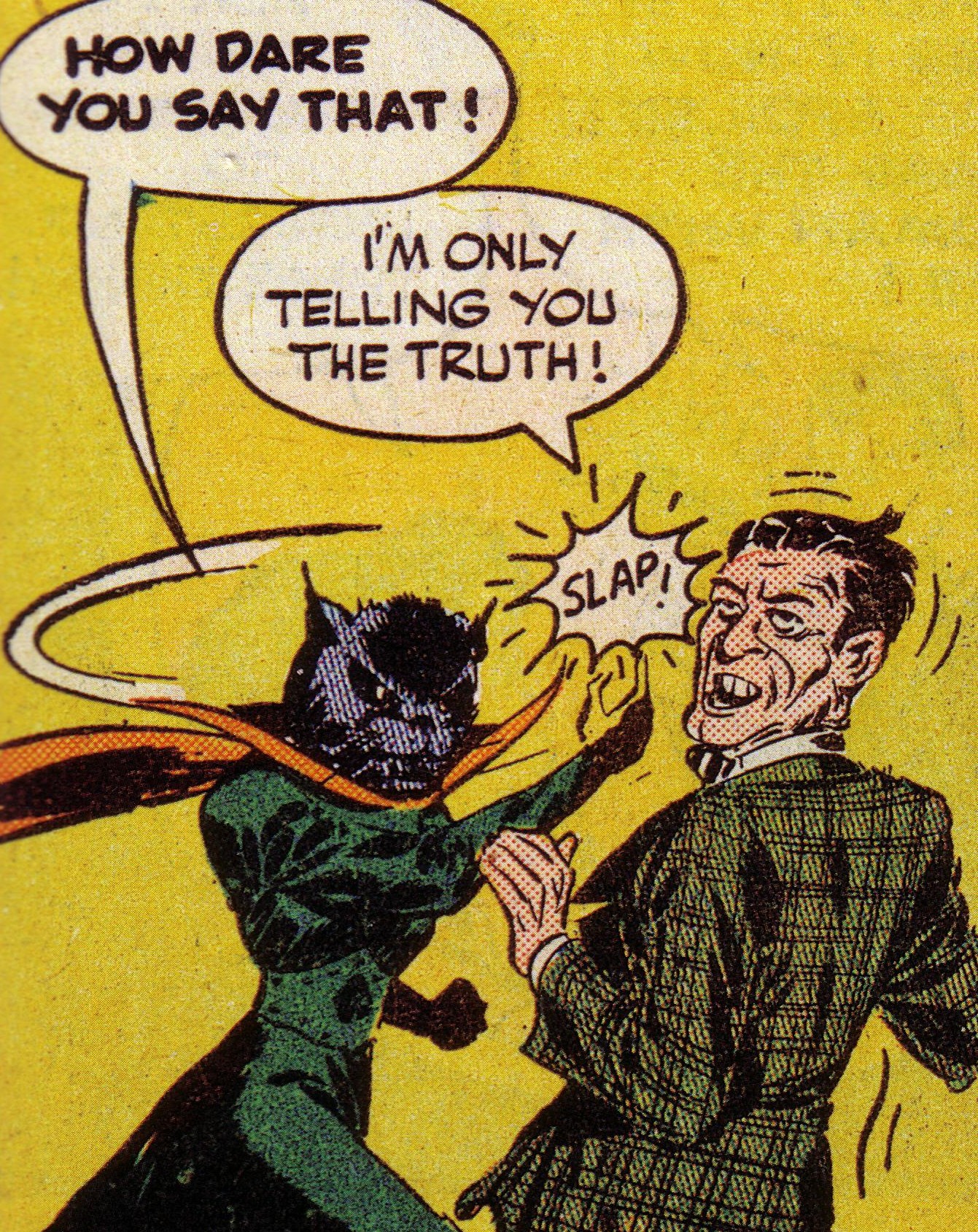 Catwoman 1940
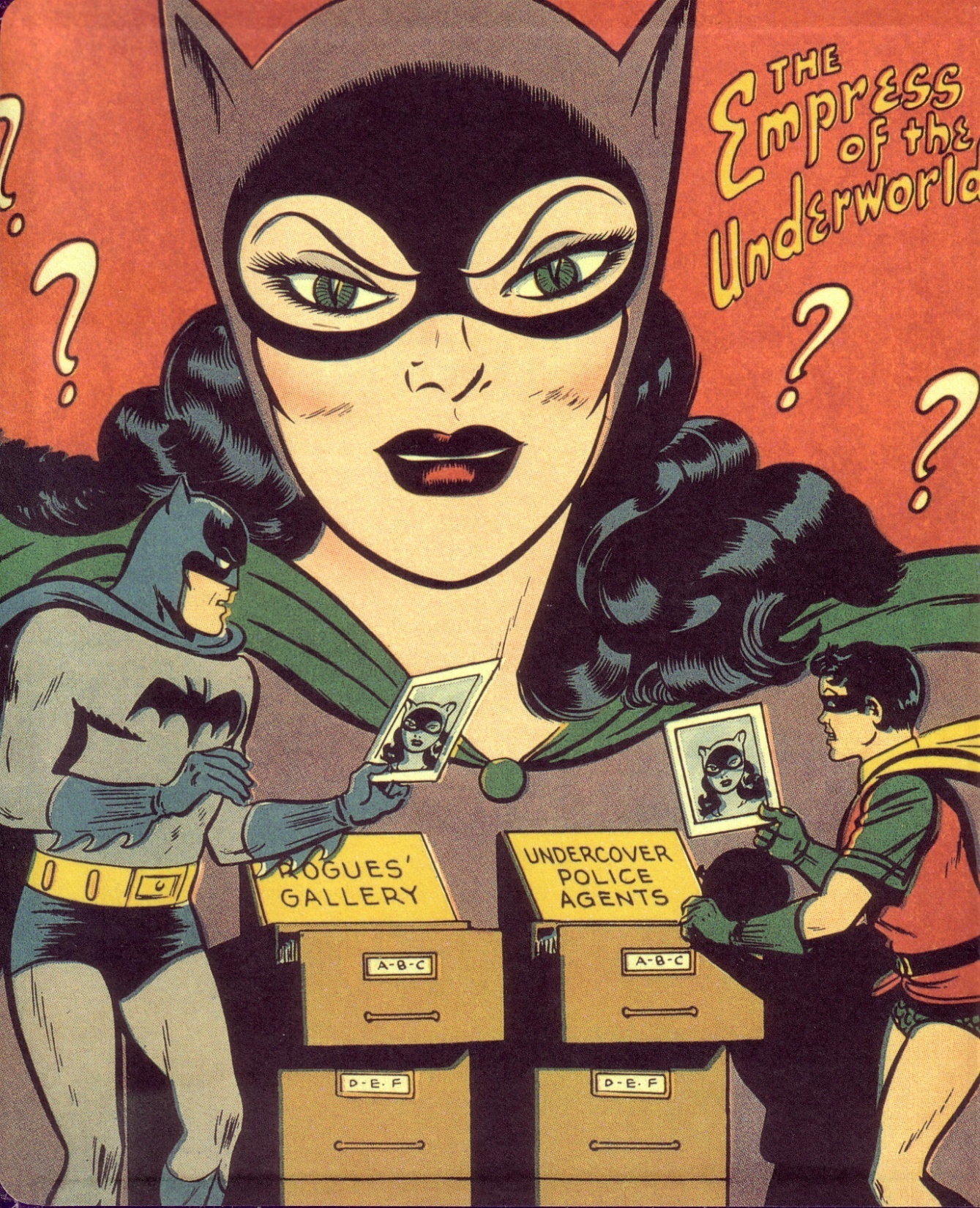 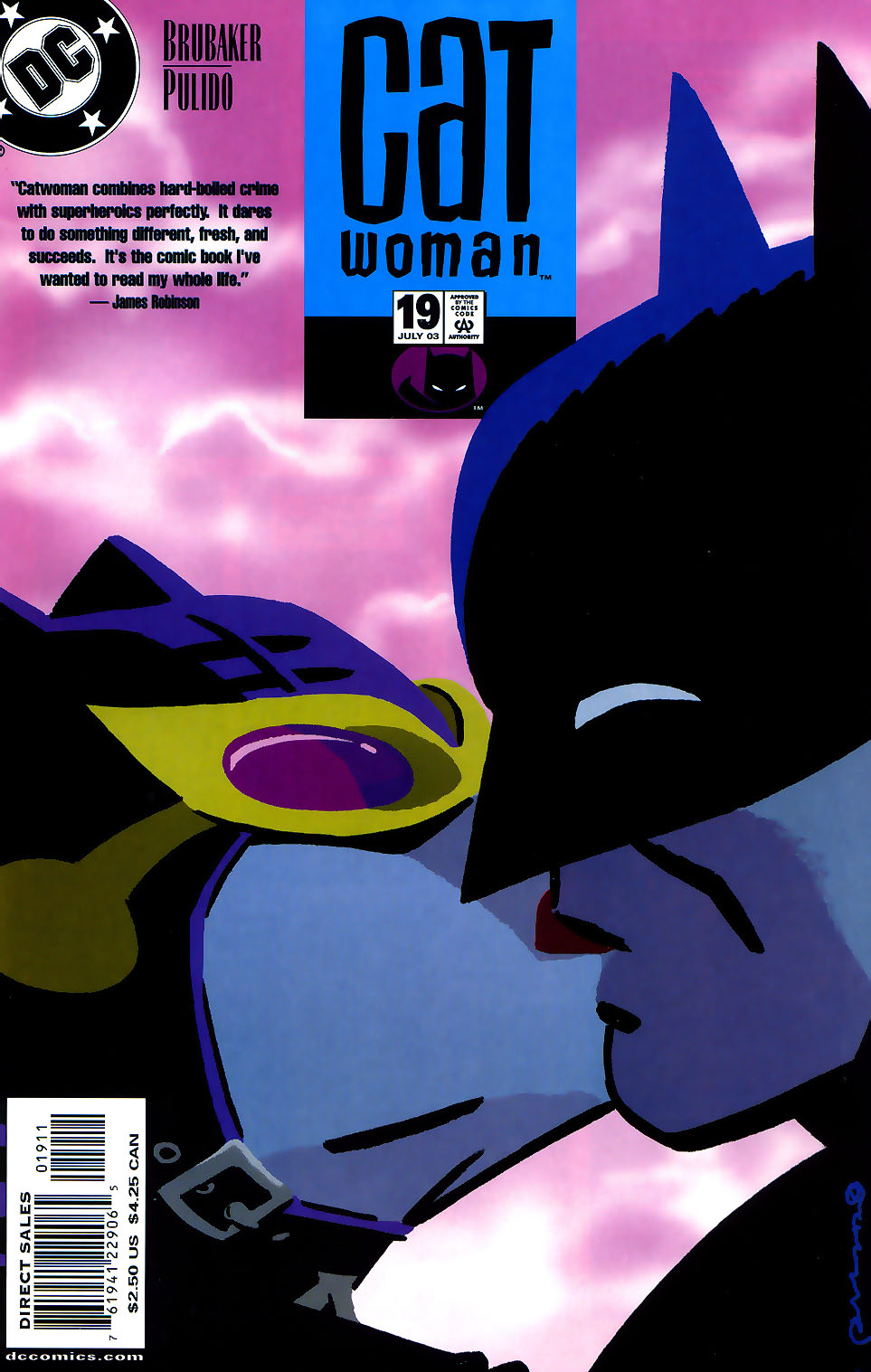 Ed Brubaker Mike Pulido2000
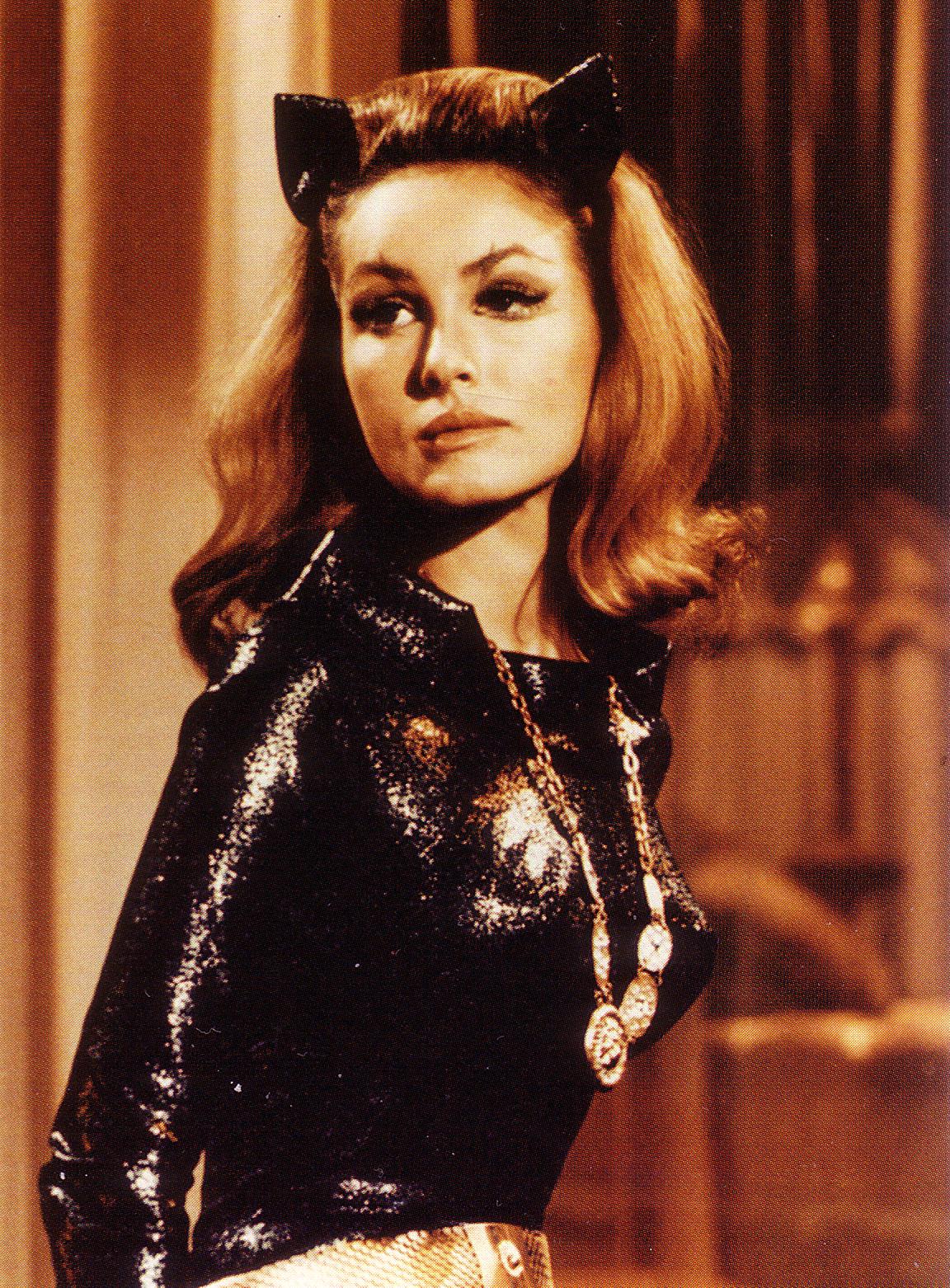 Julie Newmar
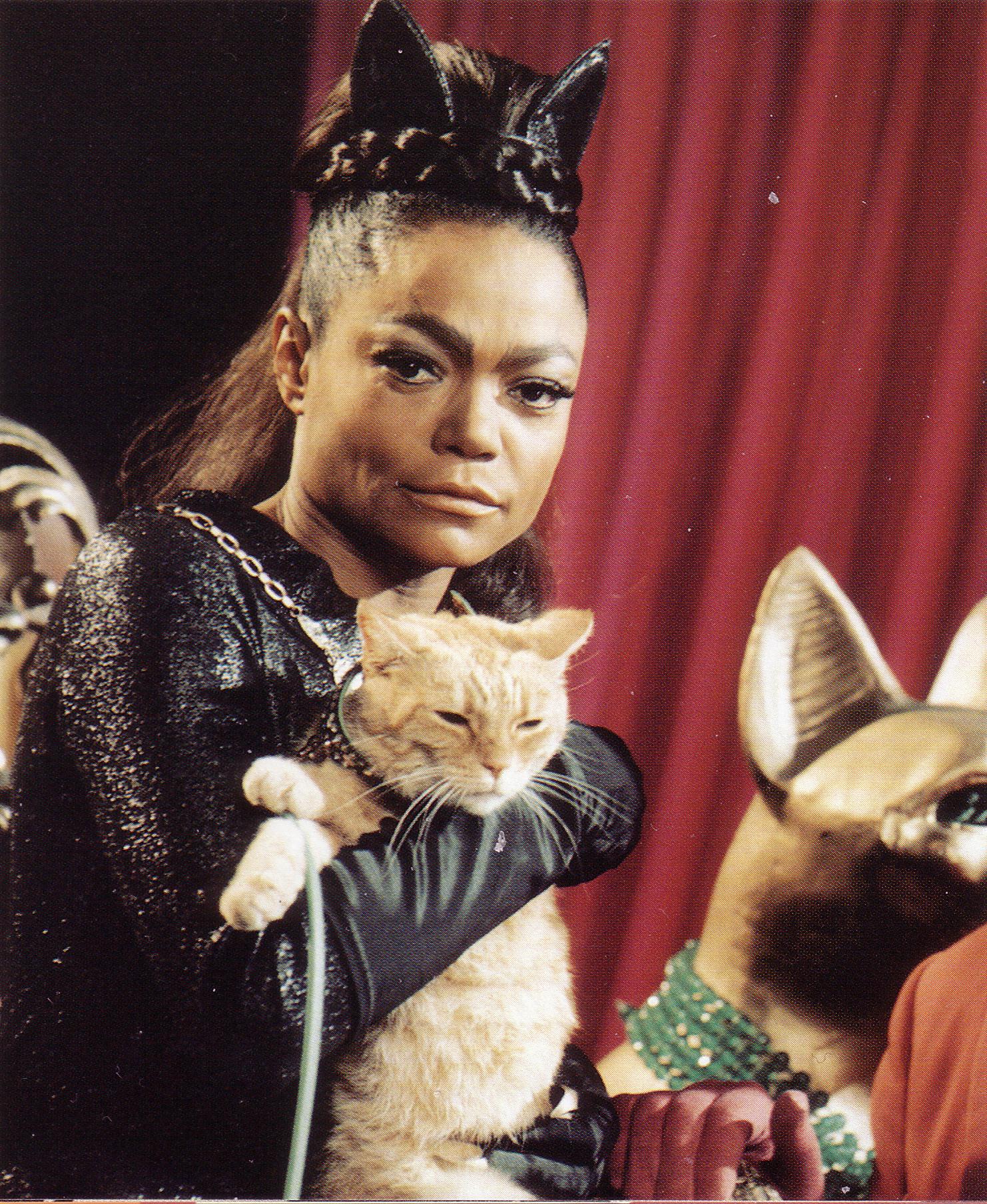 Eartha Kitt
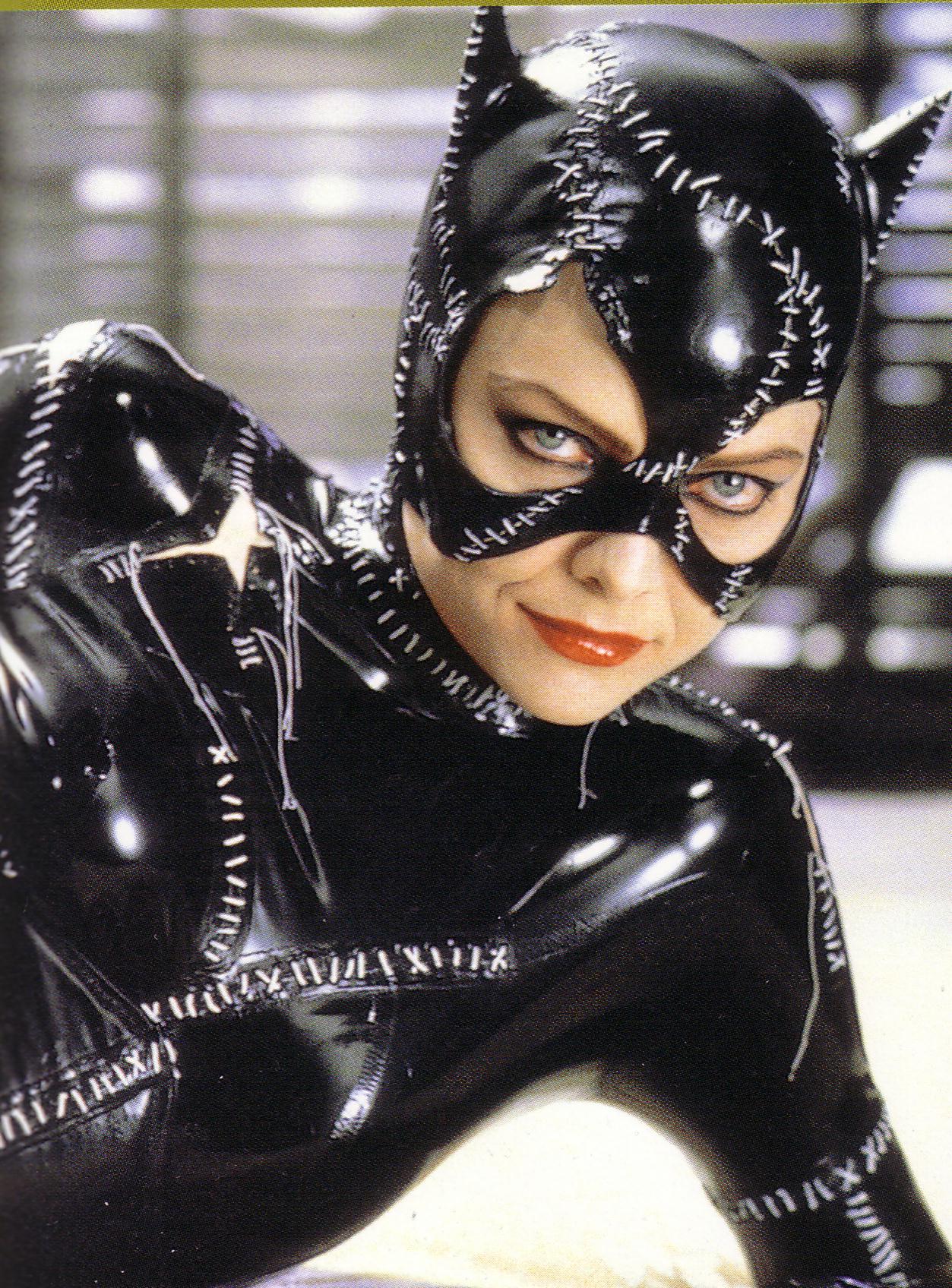 Michelle Pfeiffer
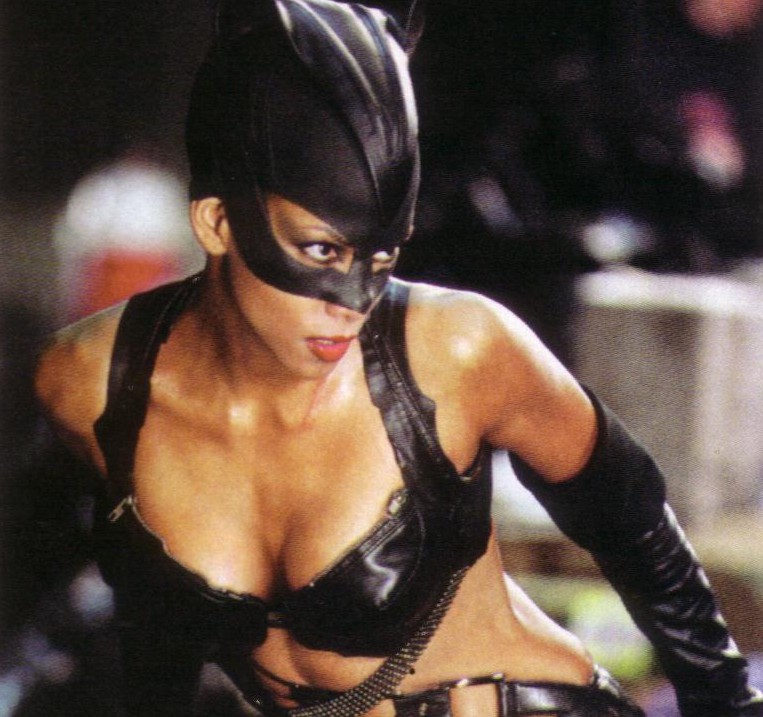 Halle Berry
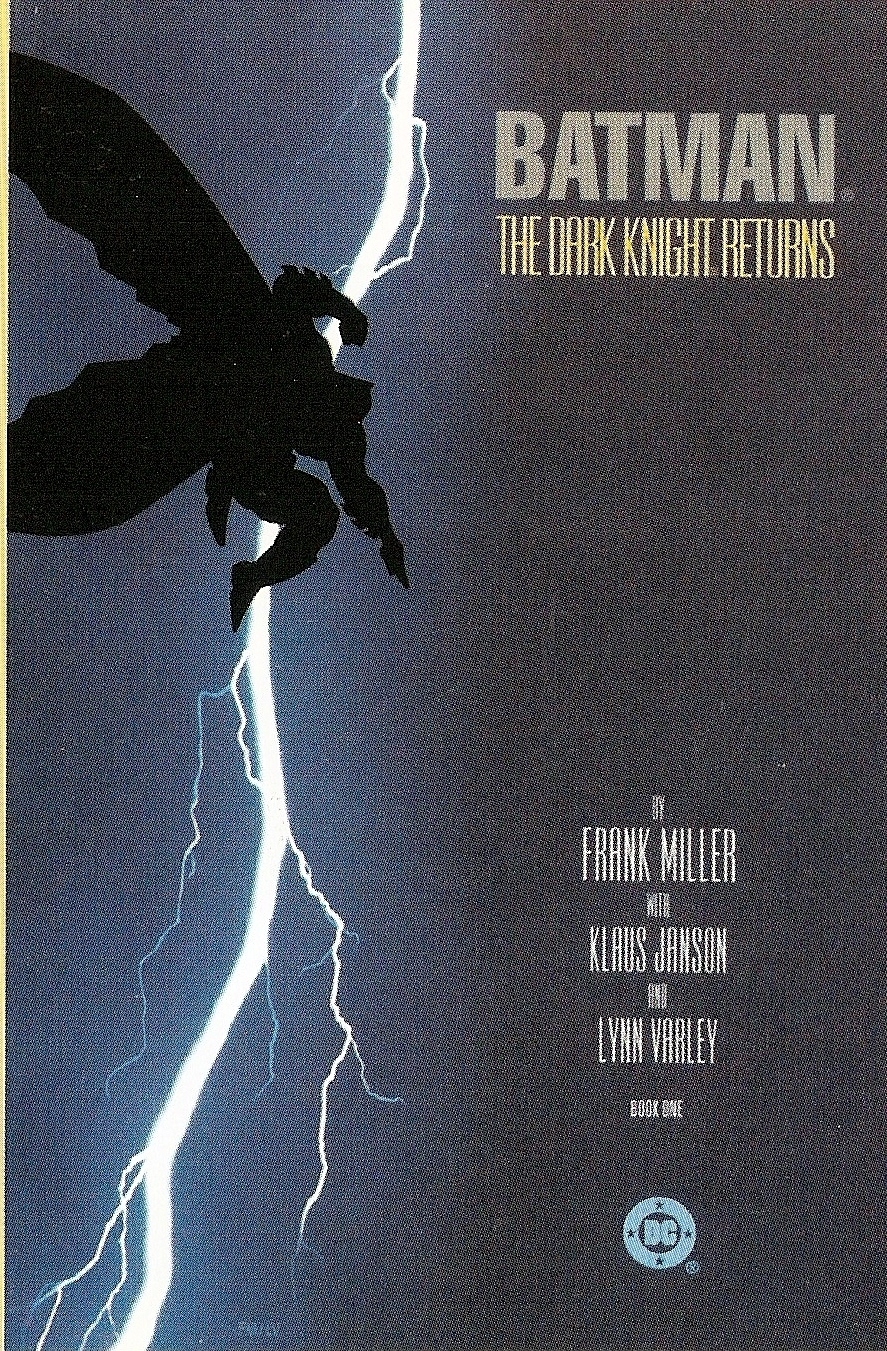 Frank Miller 1986
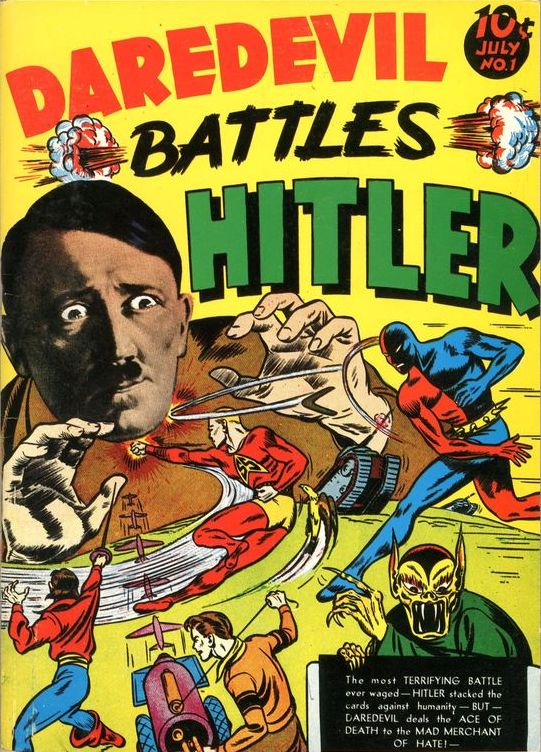 Jack Binder Don Rico 1940
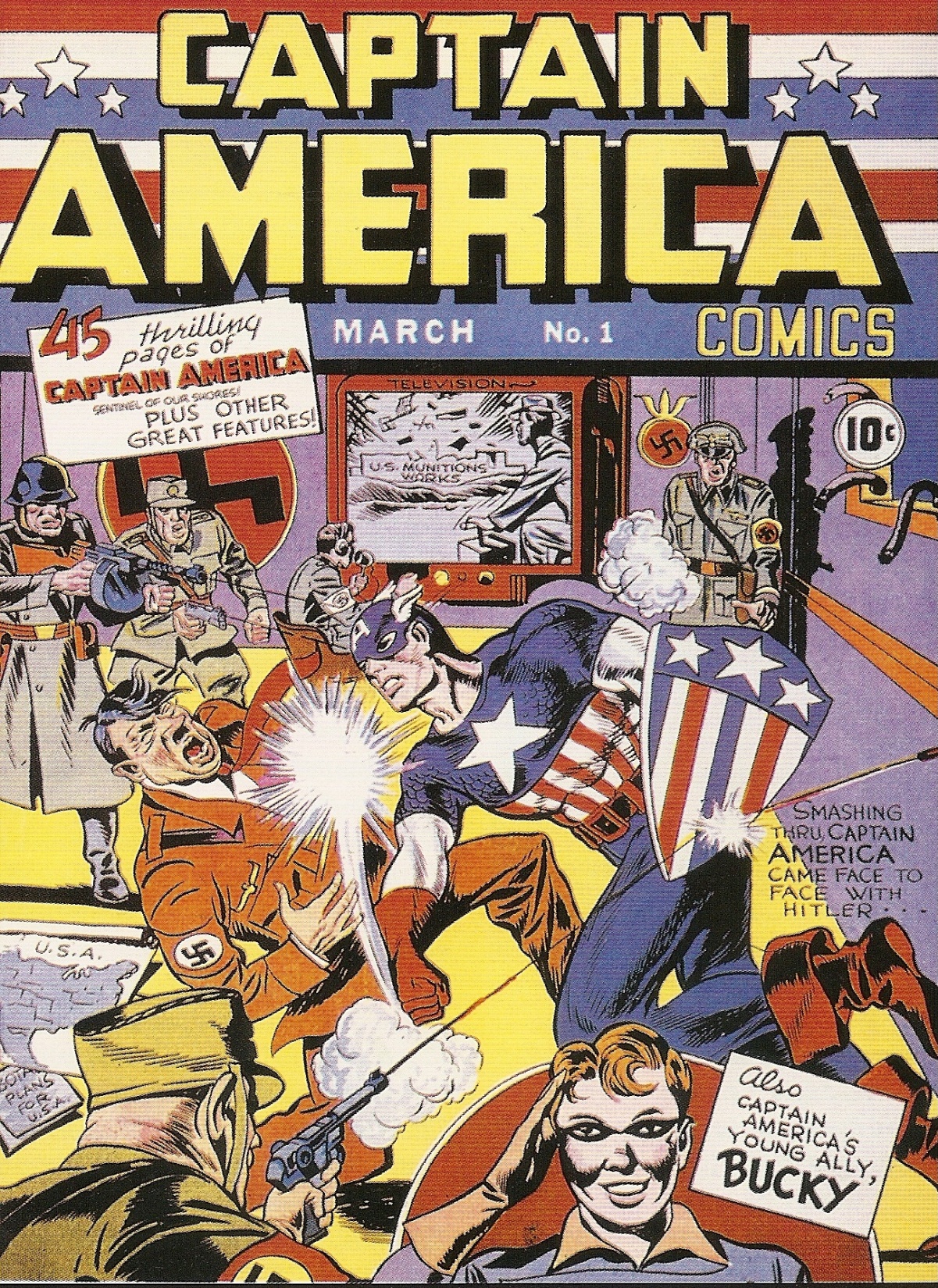 Joe Simon Jack Kirby1941
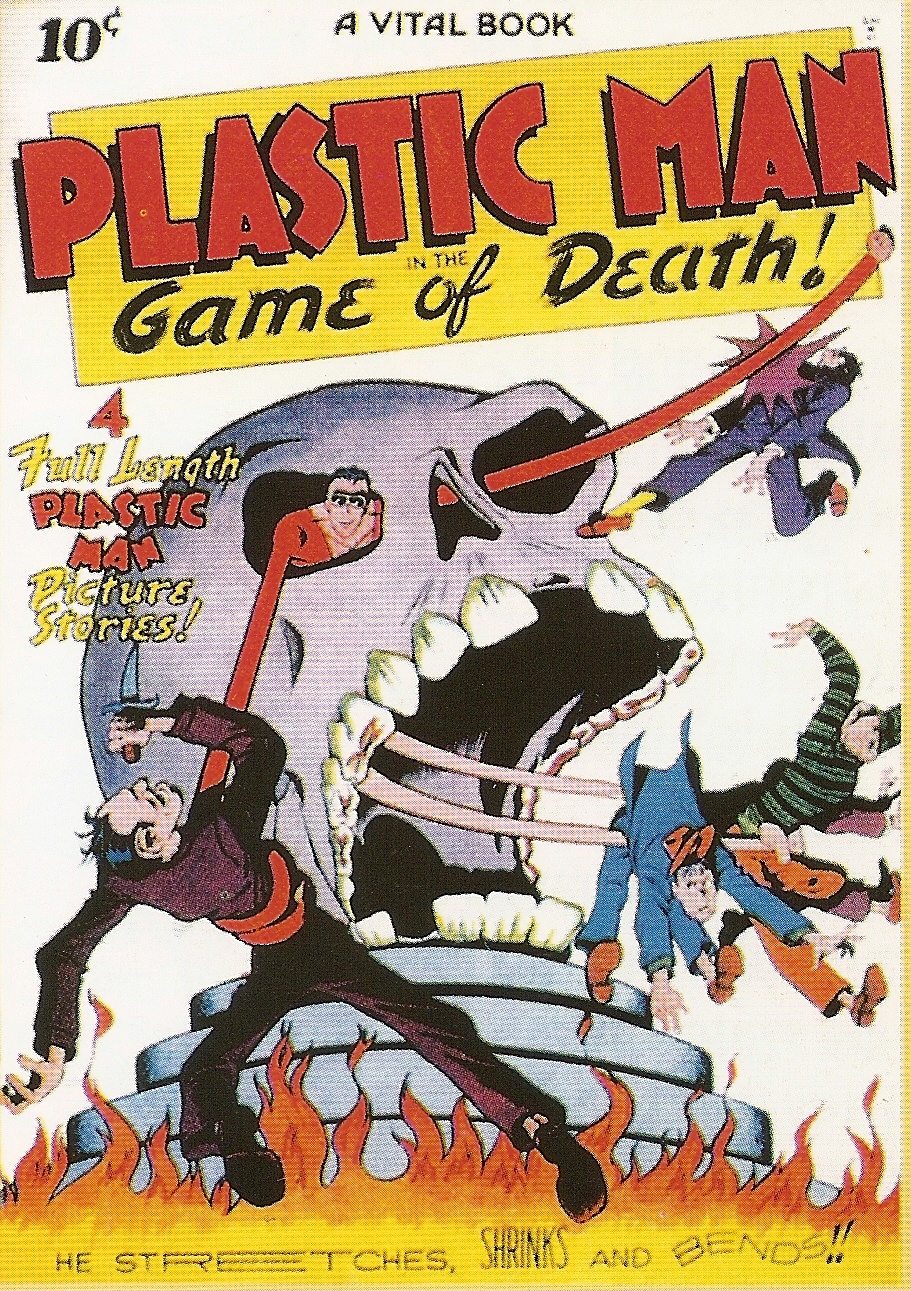 Jack Cole 1941
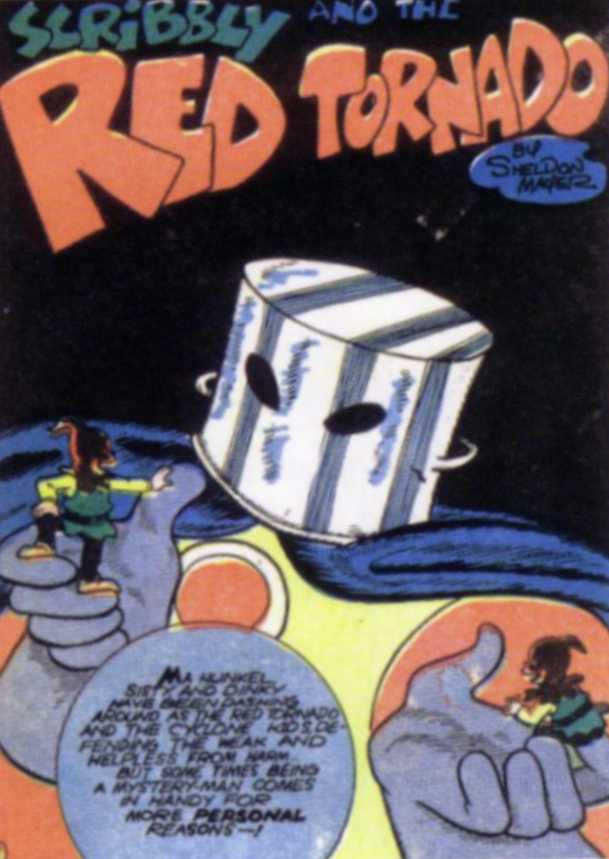 Sheldon Mayer 1941
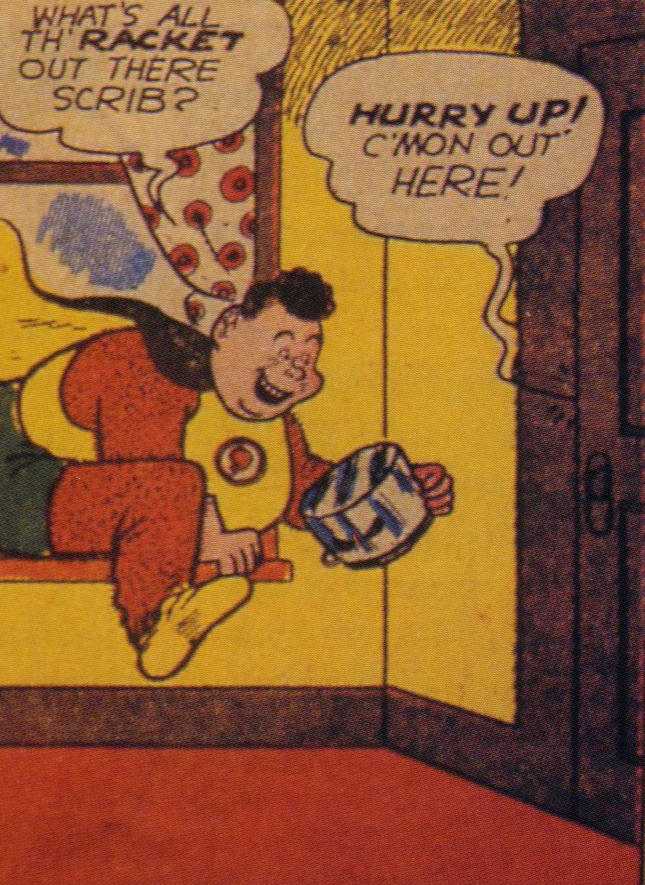 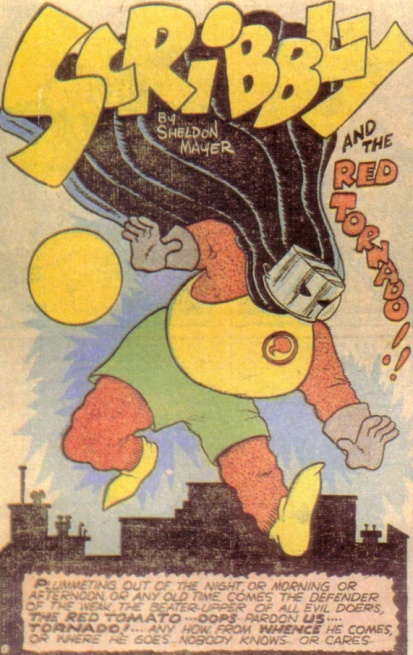 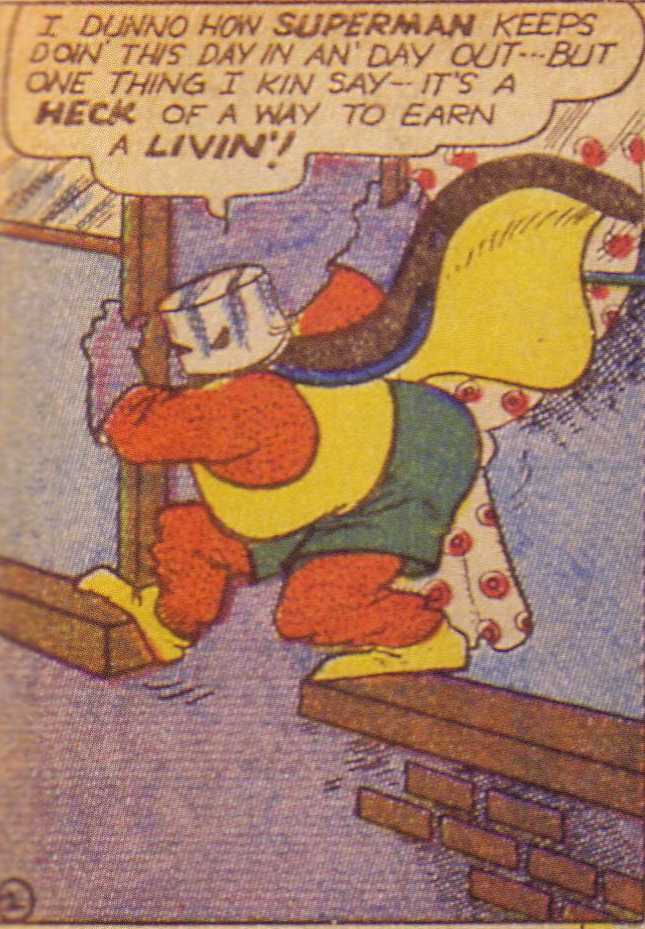 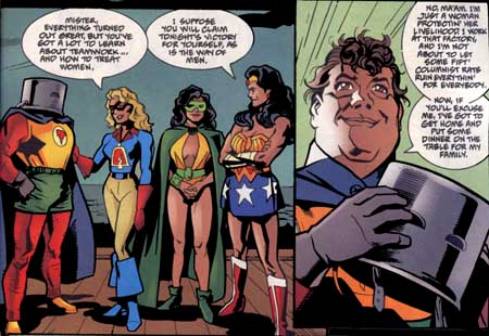 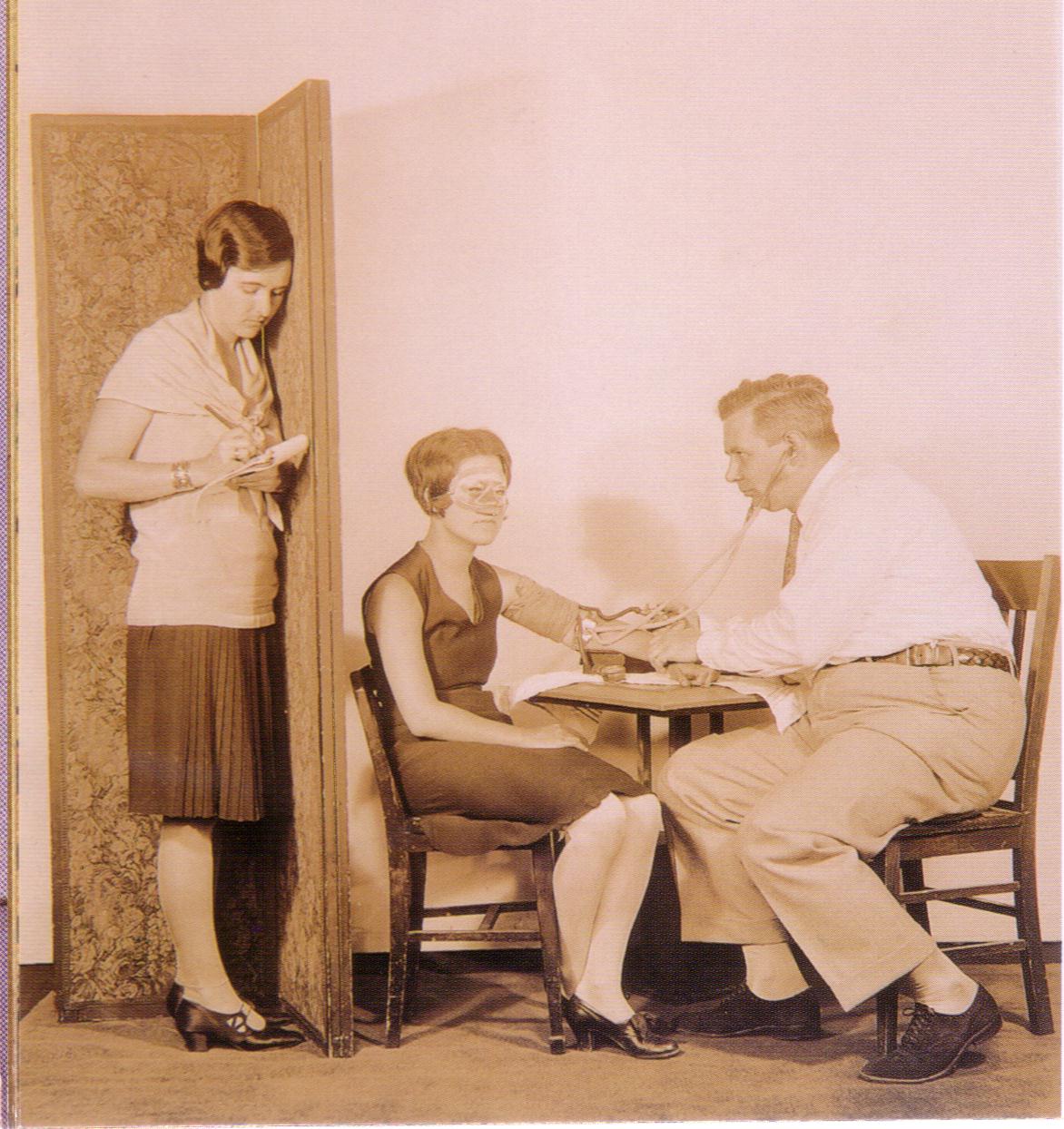 William Moulton Marston1928
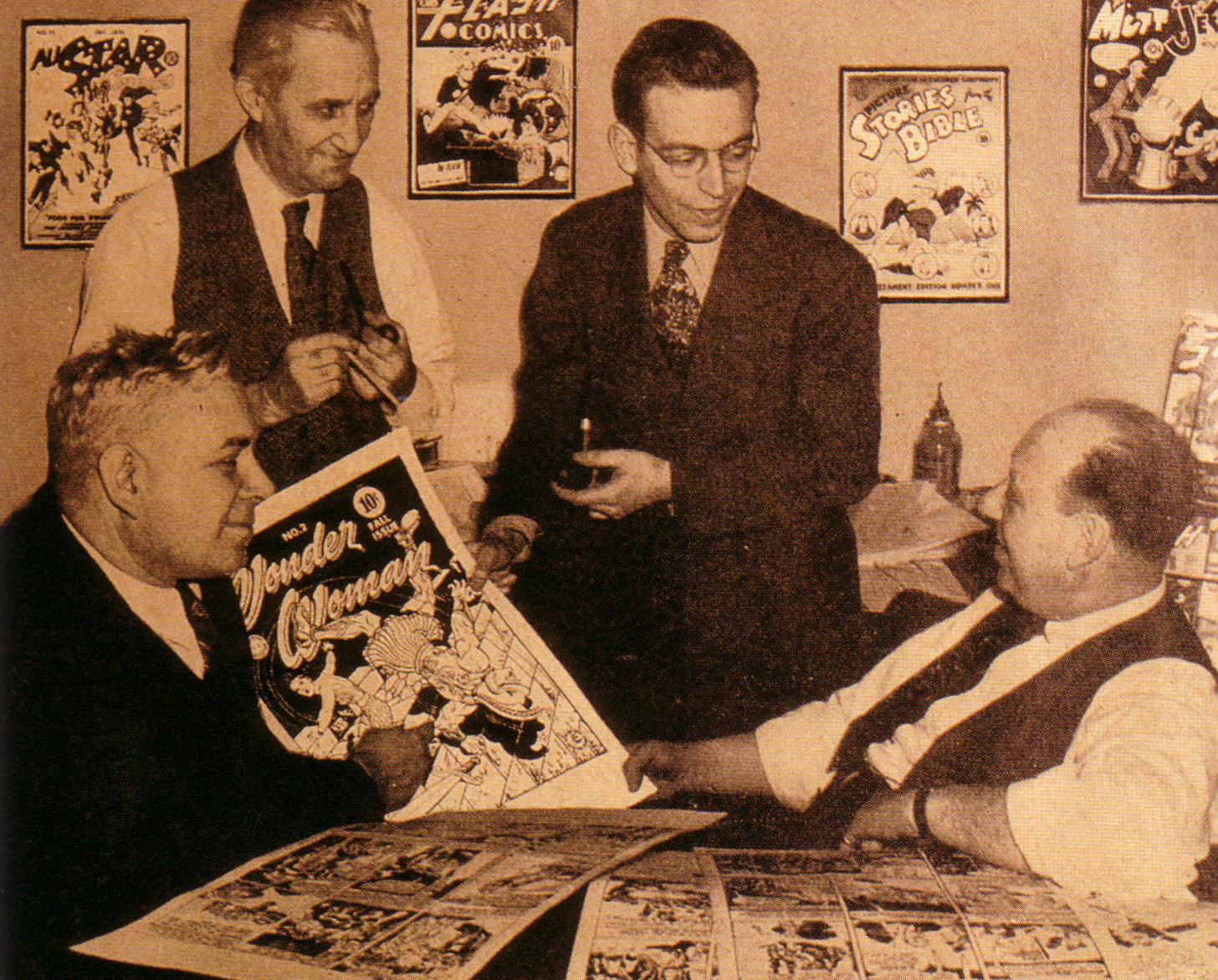 William Marston, Harry Peter, Sheldon Mayer, M. C. Gaines1942
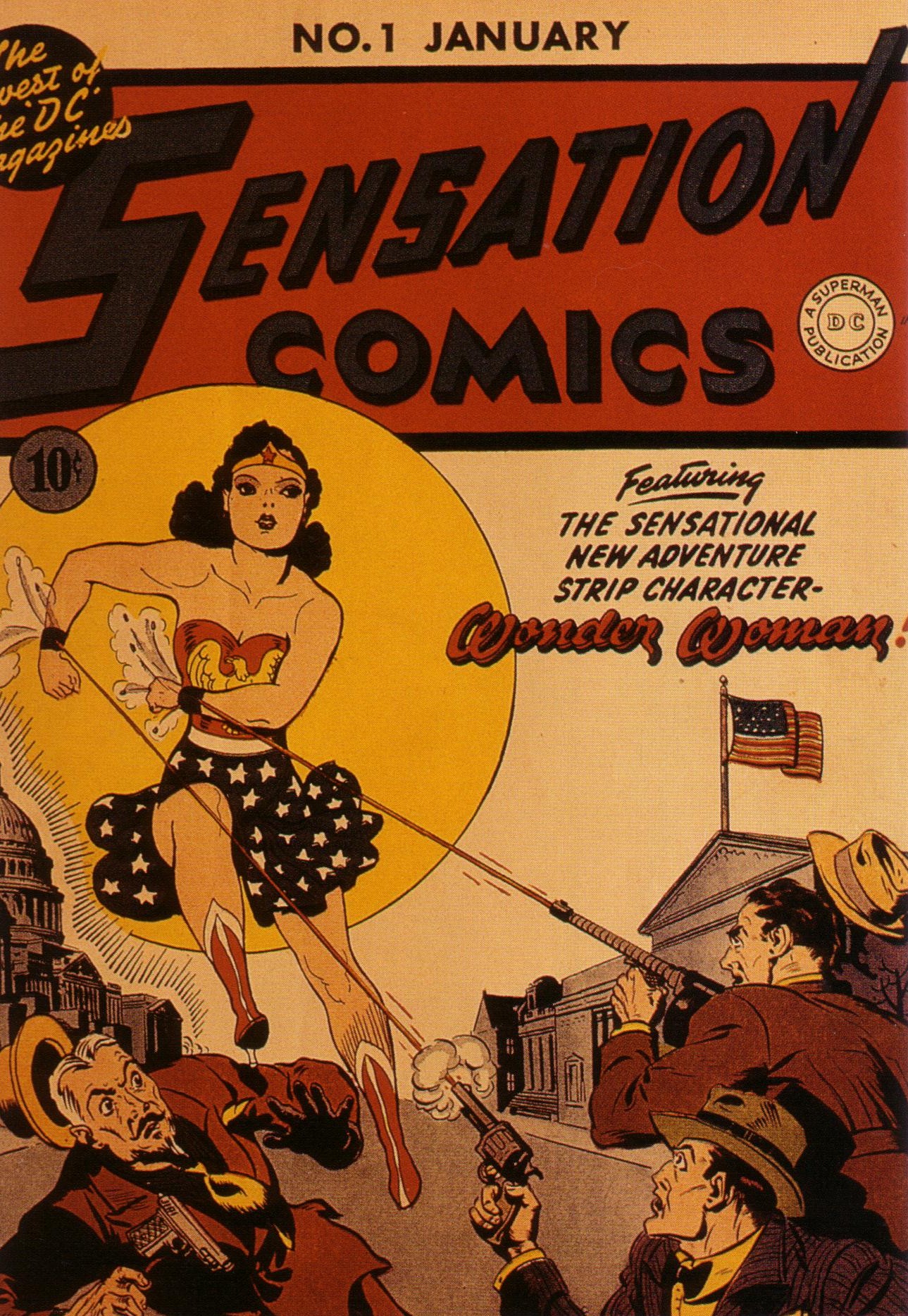 Wonder Woman William Moulton Marston Harry Peter1942(first appearance 1941)
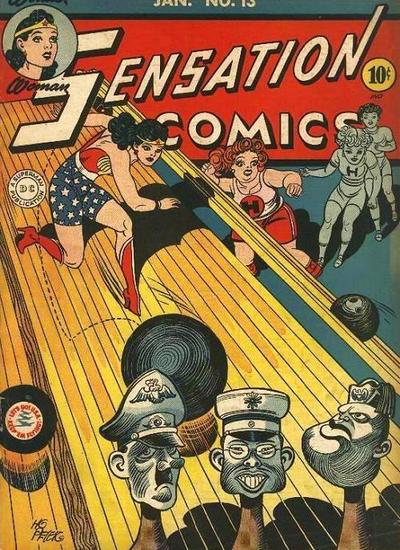 1943
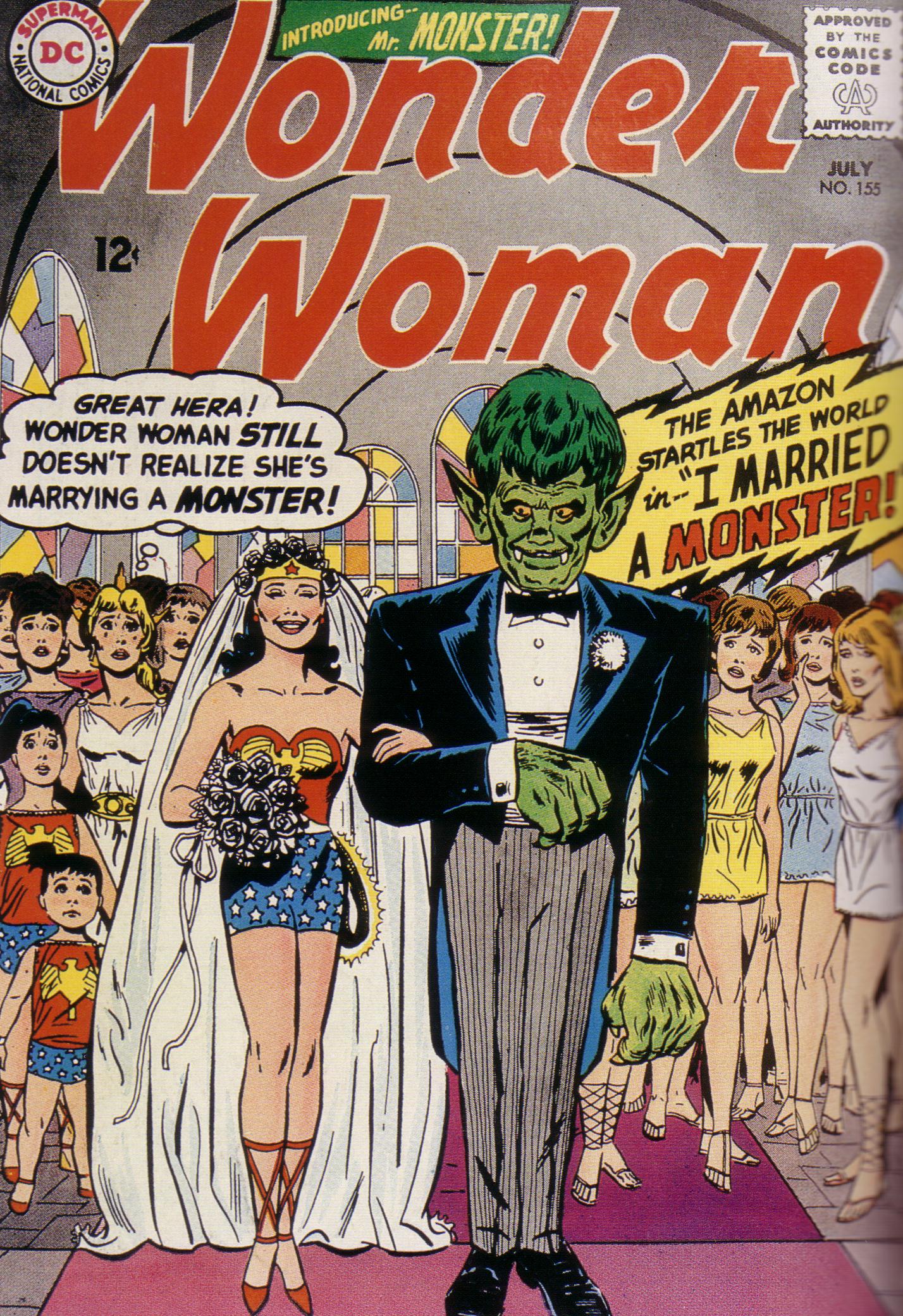 Ross Andru Mike Esposito1965
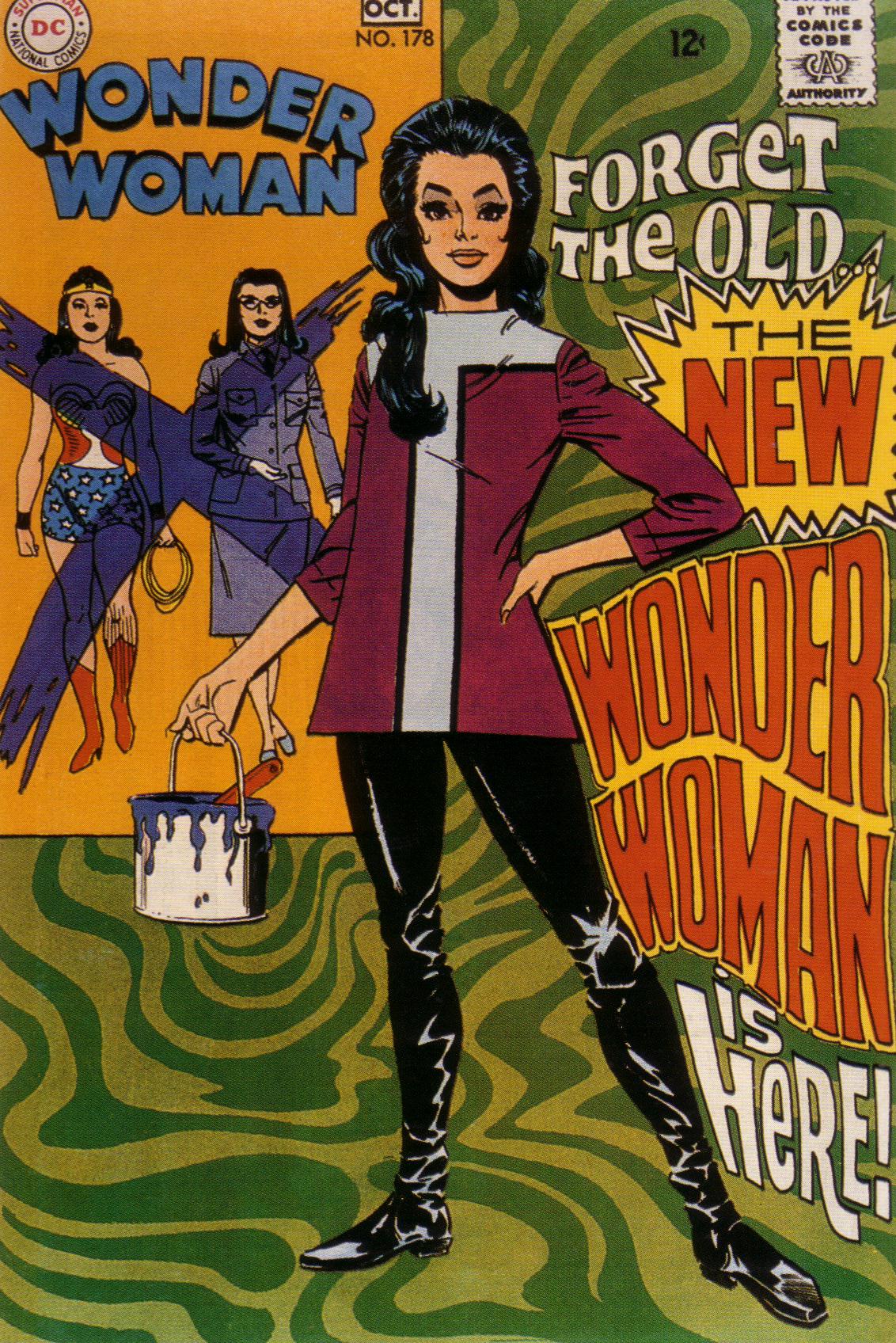 Mike Sekowsky Dick Giordano 1968
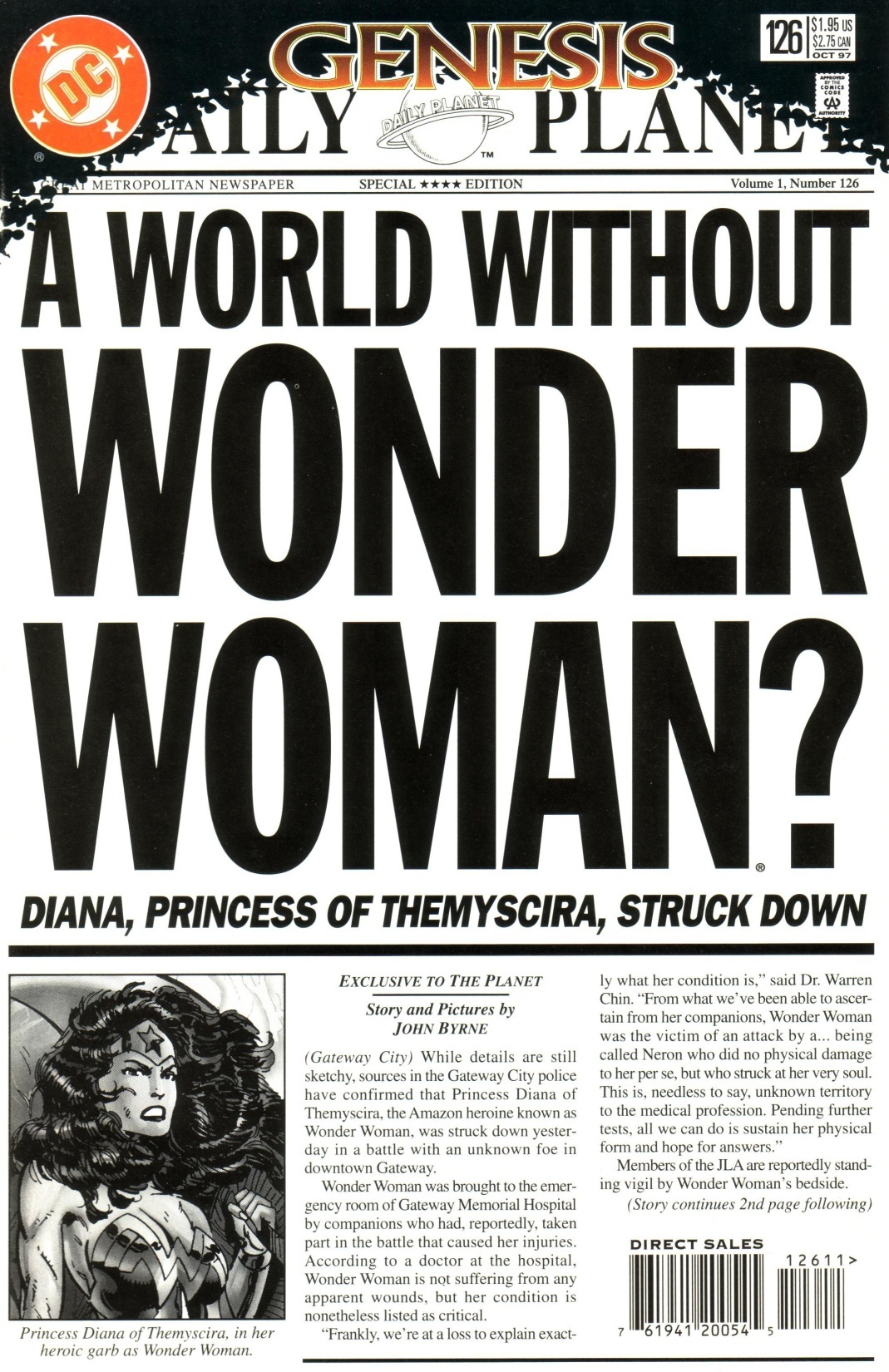 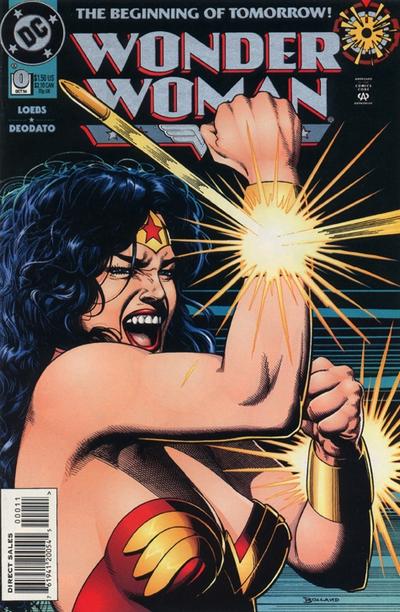 Brian Bolland 1994
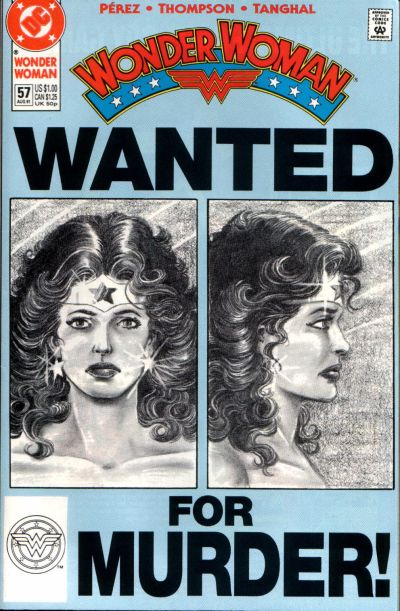 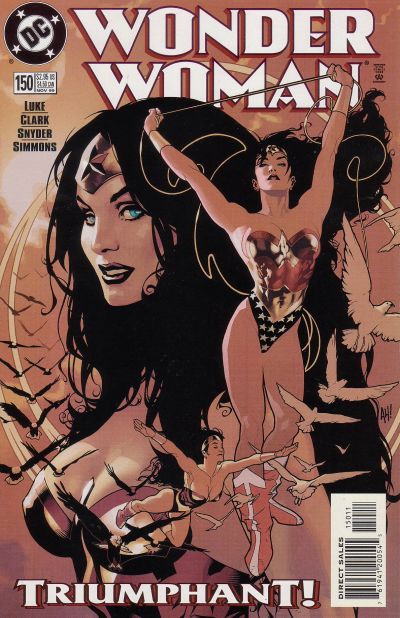 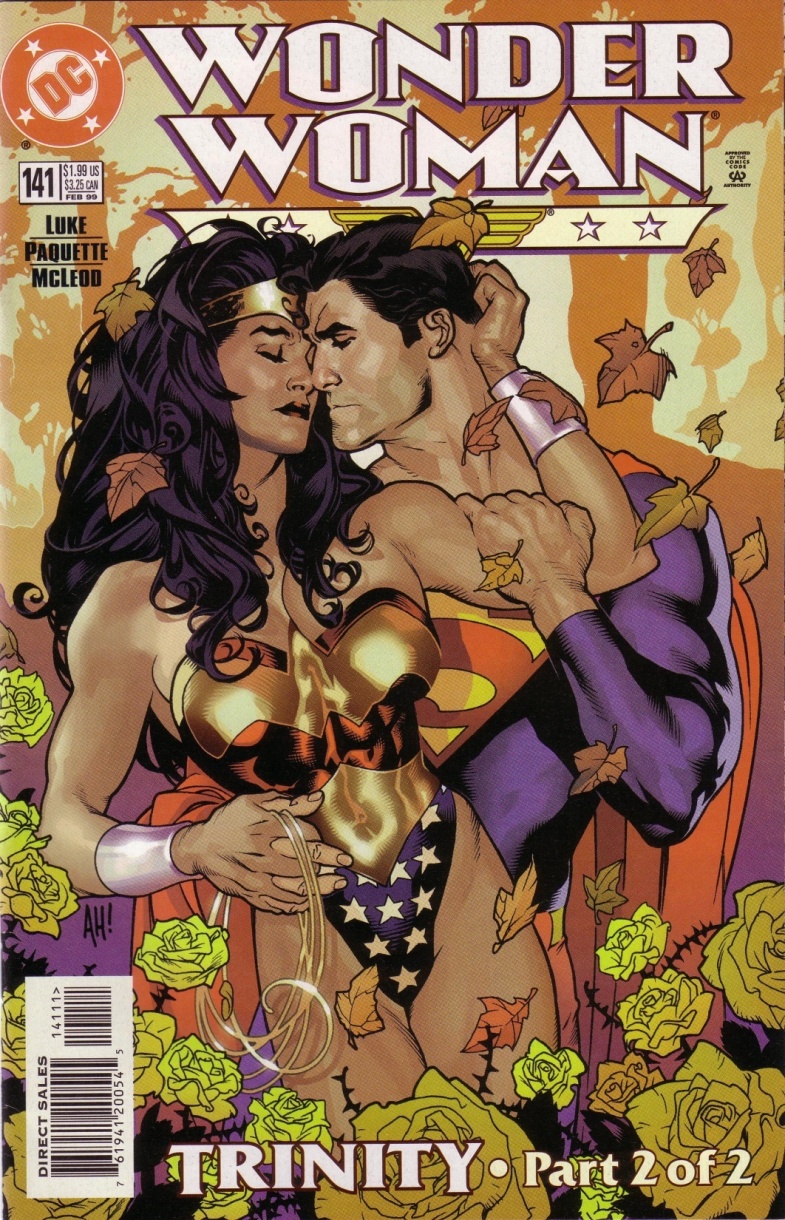 Alex Ross       Mark WaidKingdom Come
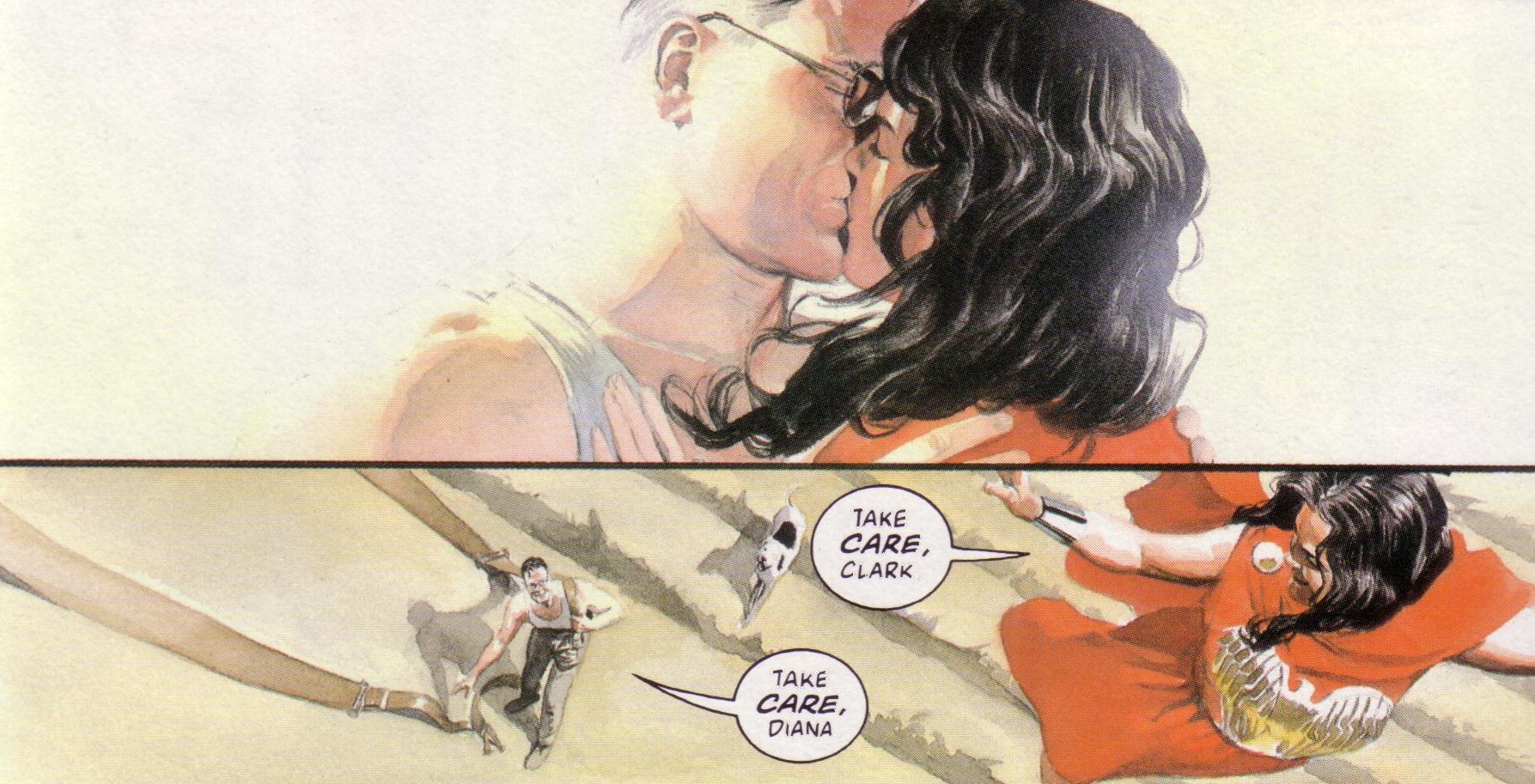 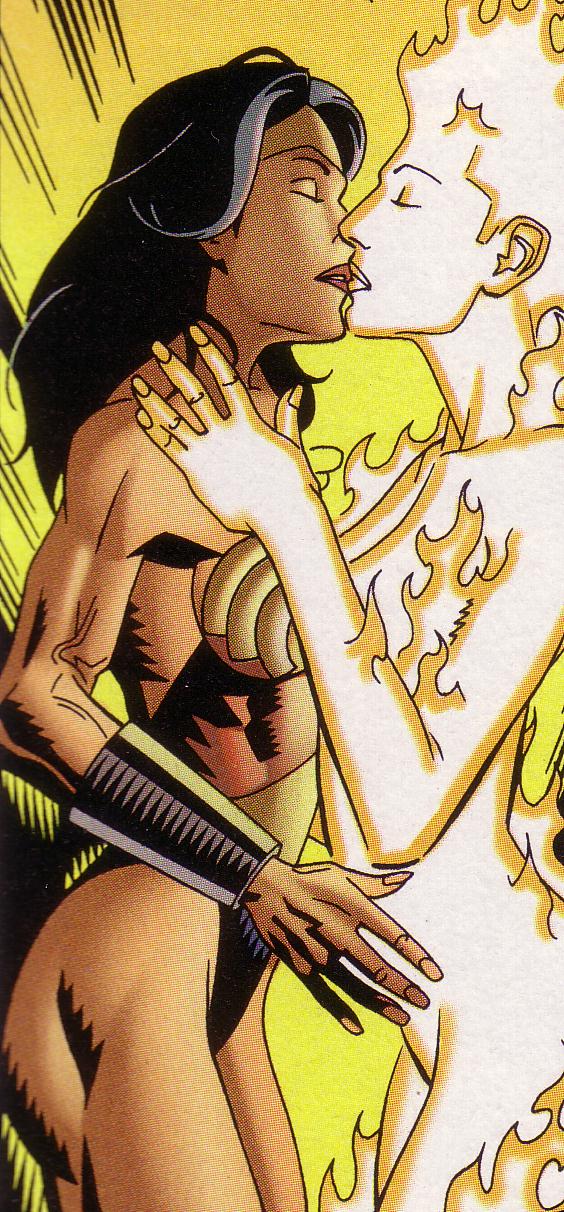 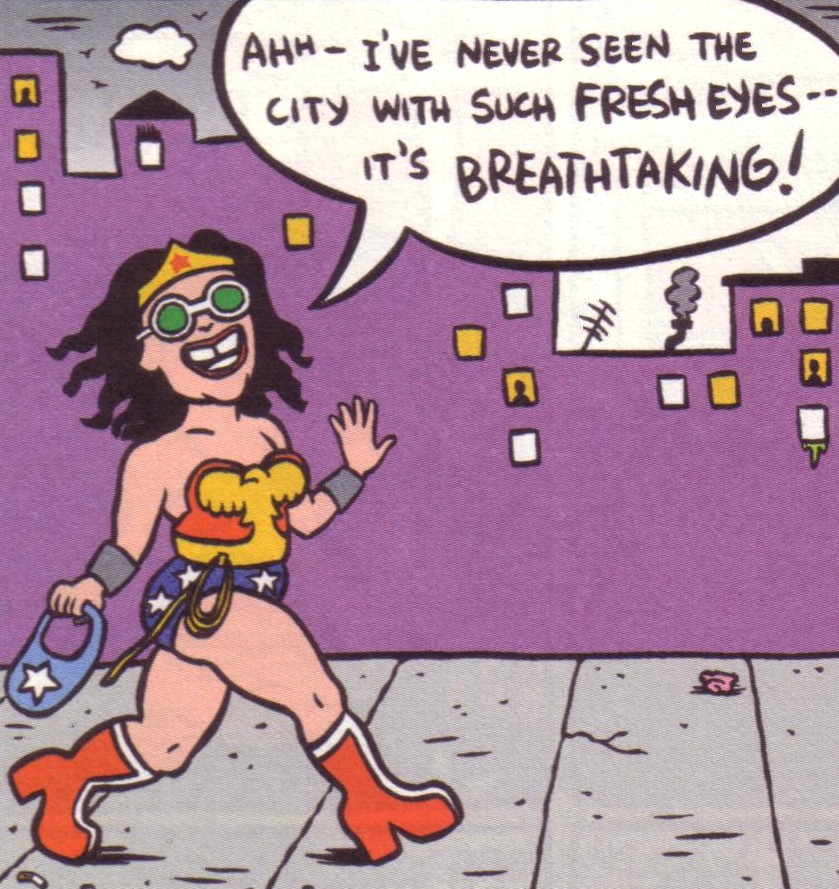 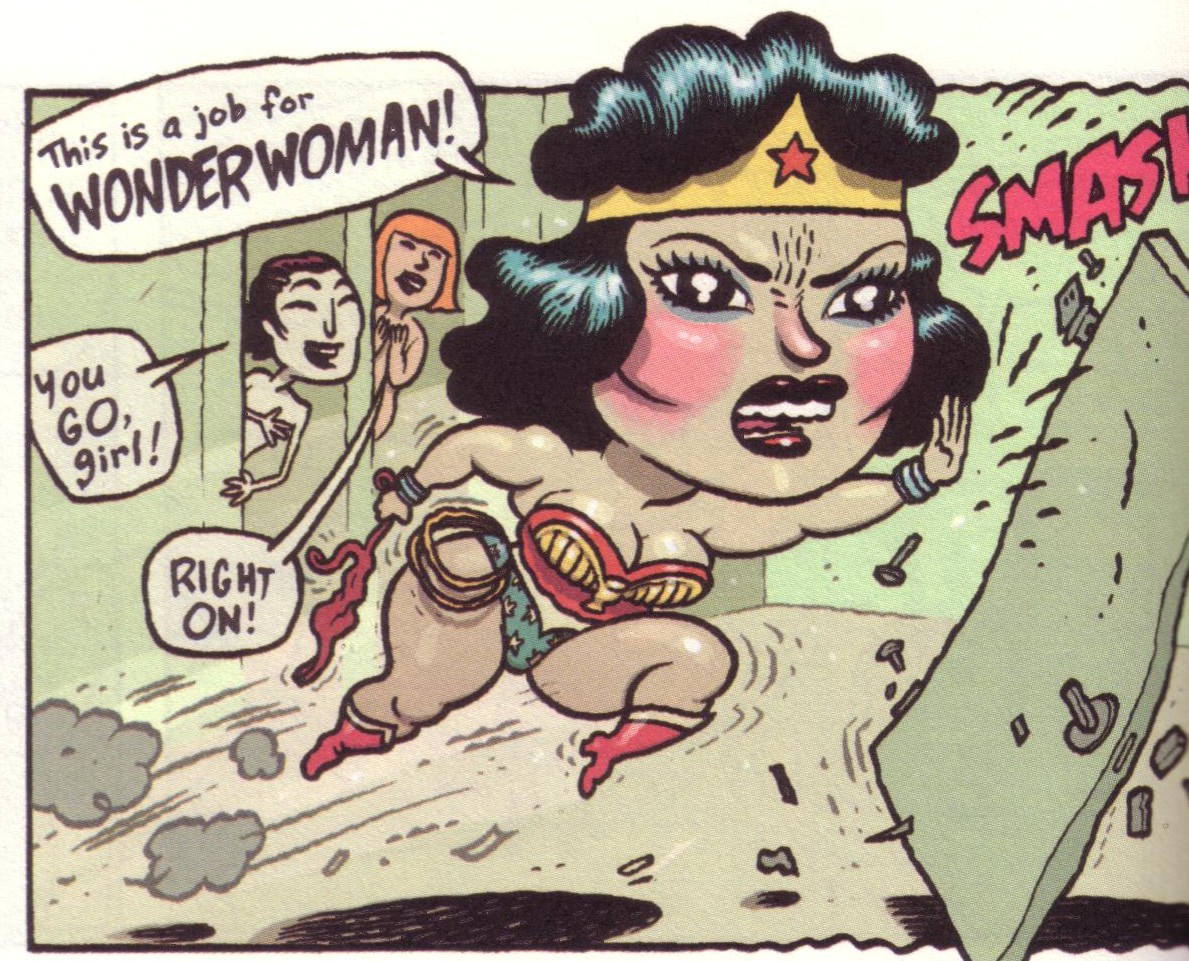 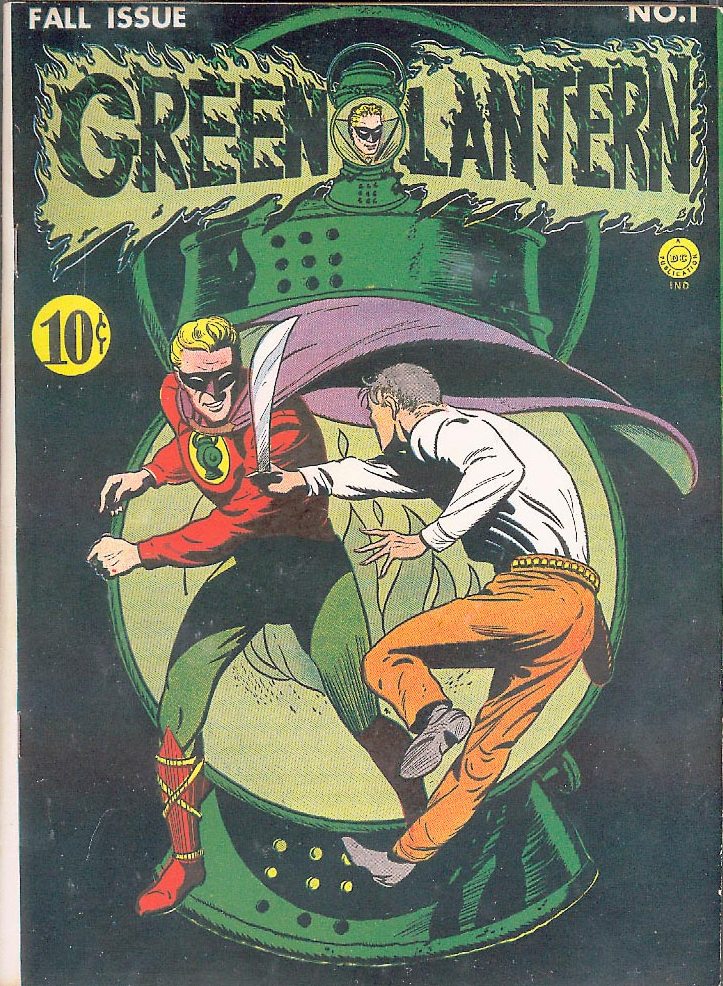 Green Lantern Martin Nodell Bill Finger1940
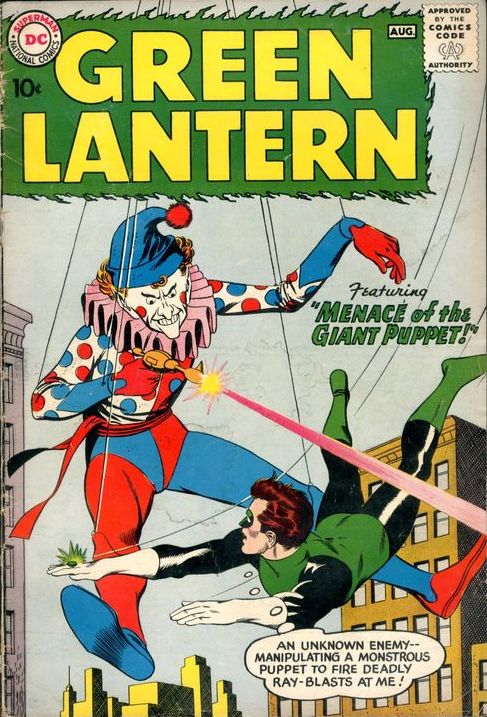 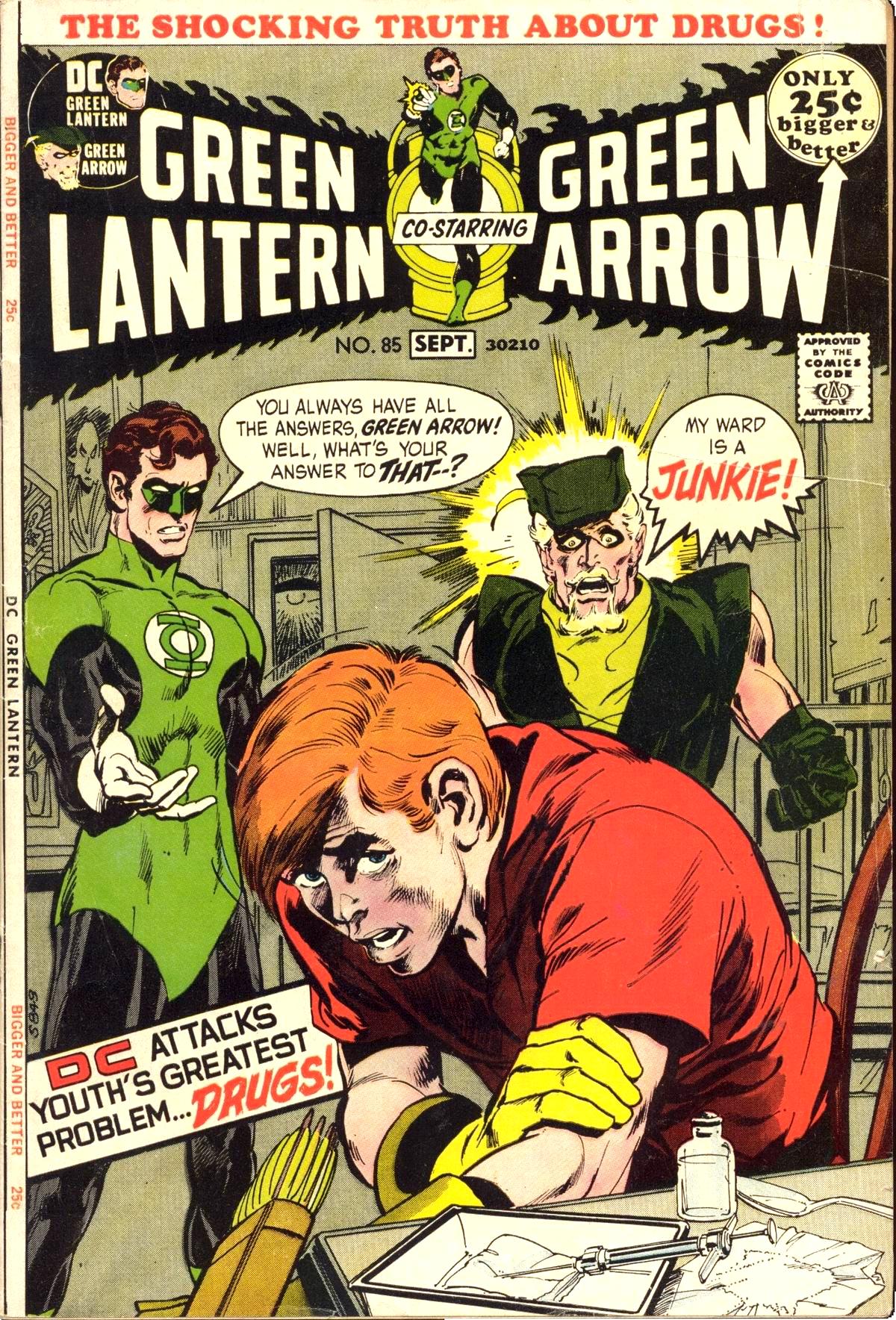 Stan – the Man - Lee
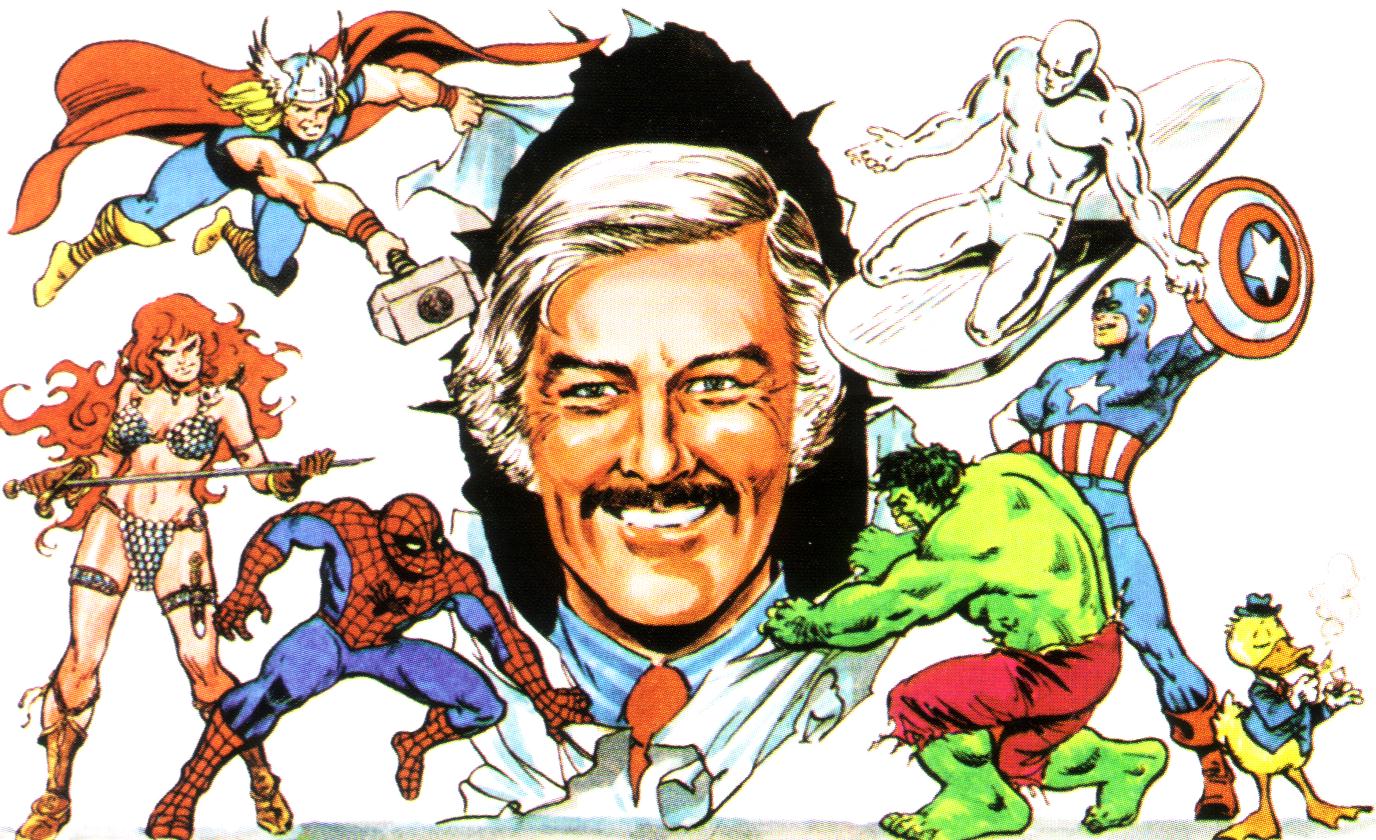 Stan-the Man-Lee
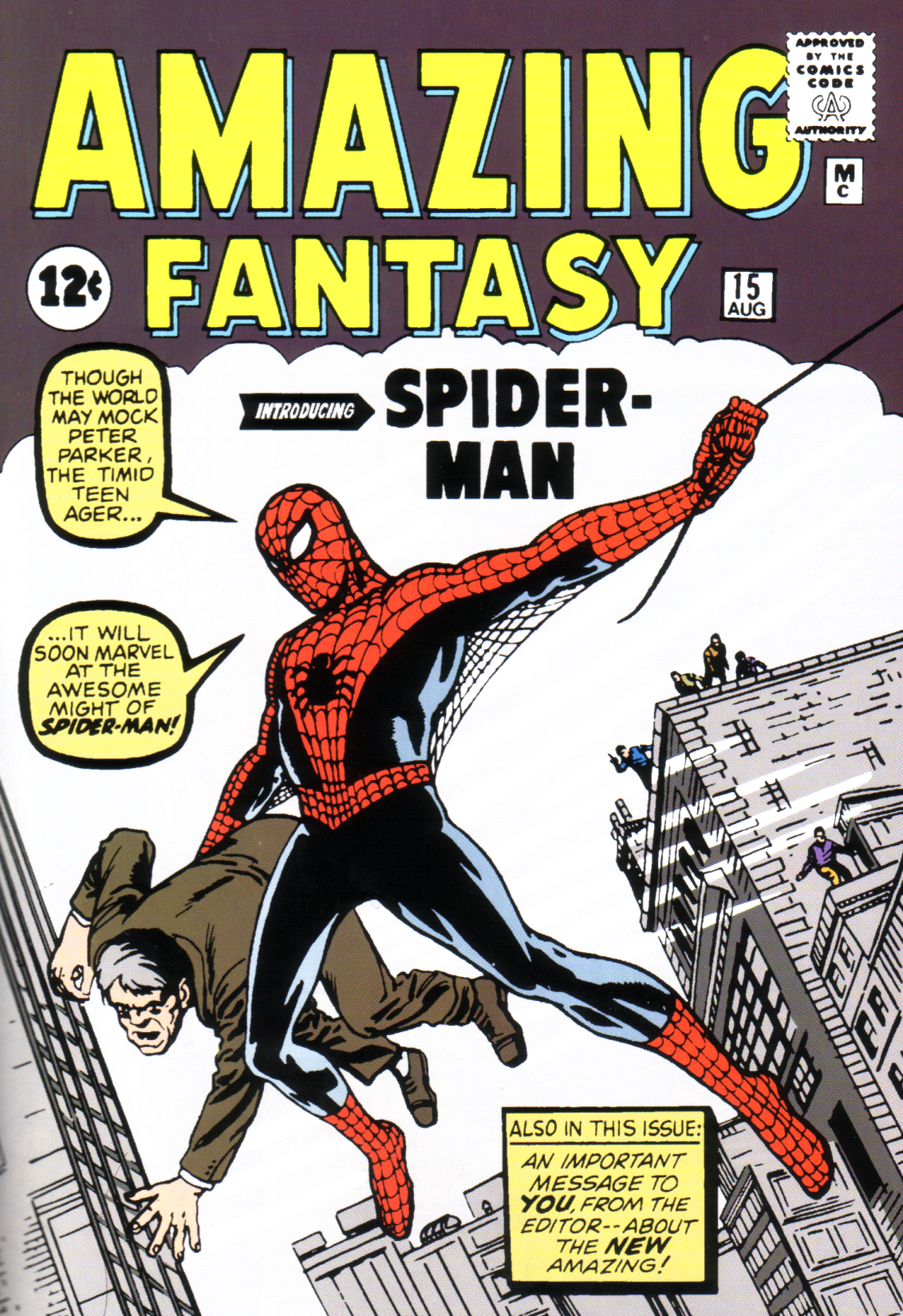 Spider-Man Stan Lee Jack Kirby Steve Ditko 1962
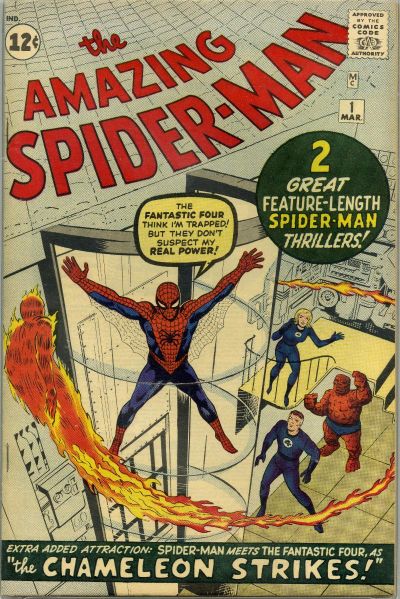 Steve Ditko 1963
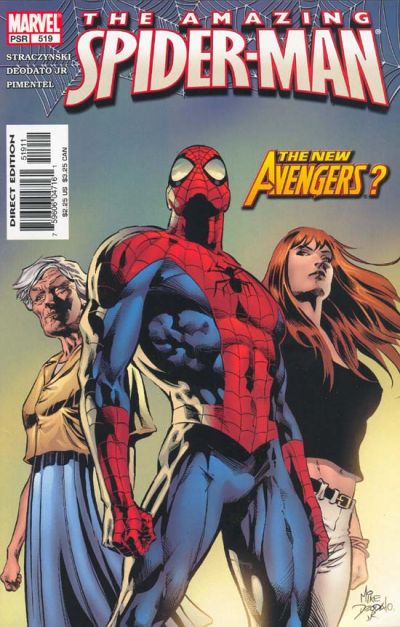 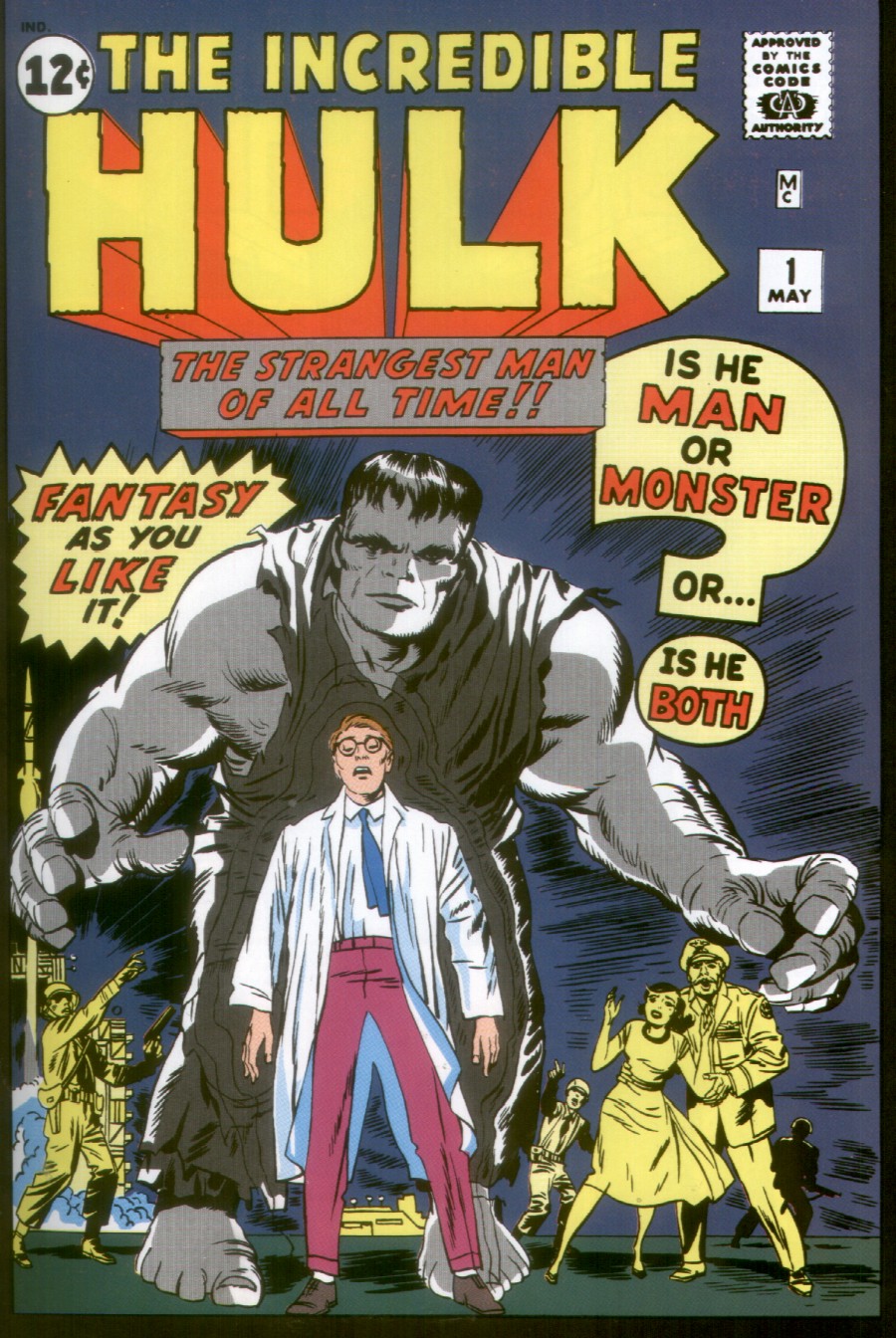 Stan Lee  Jack Kirby 1962
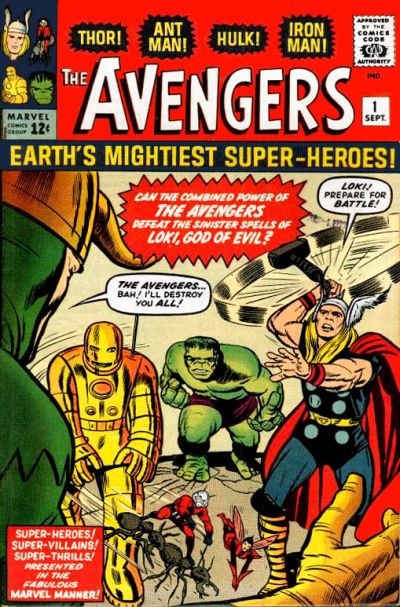 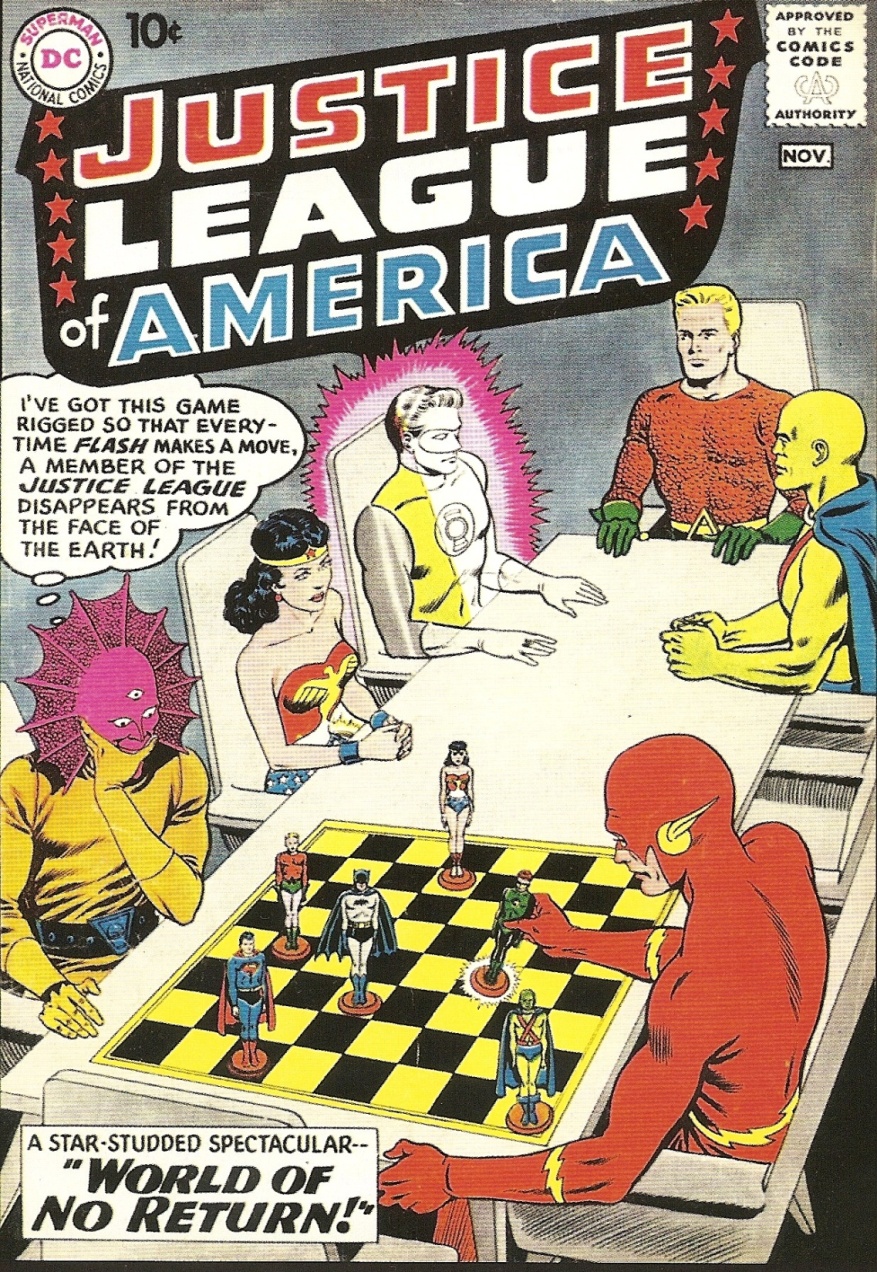 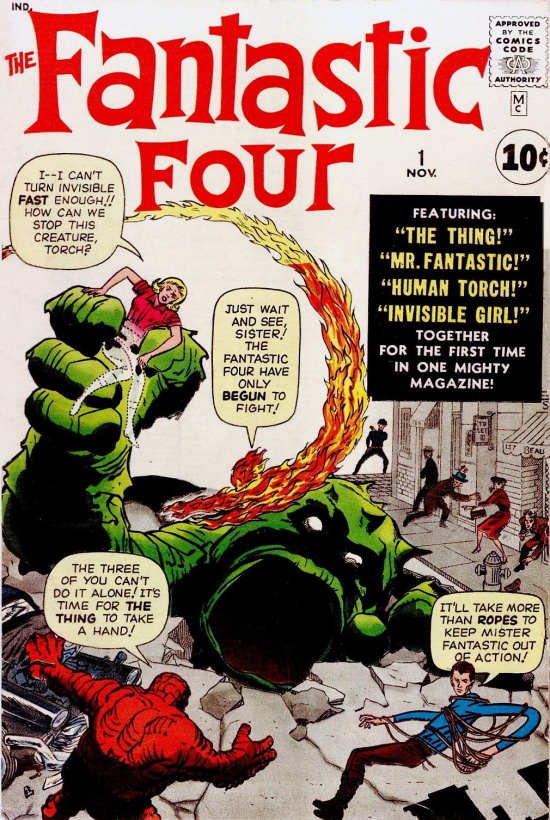 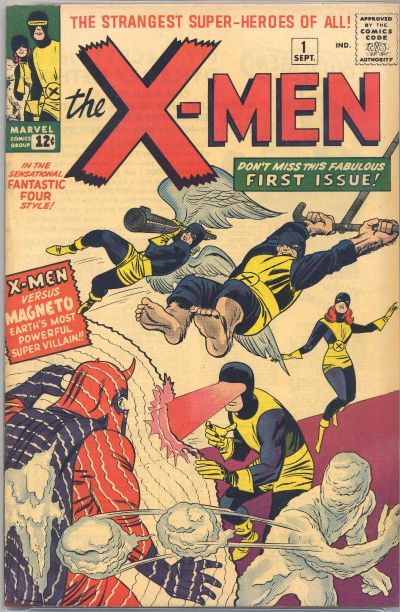 X-Men Stan Lee Jack Kirby 1963
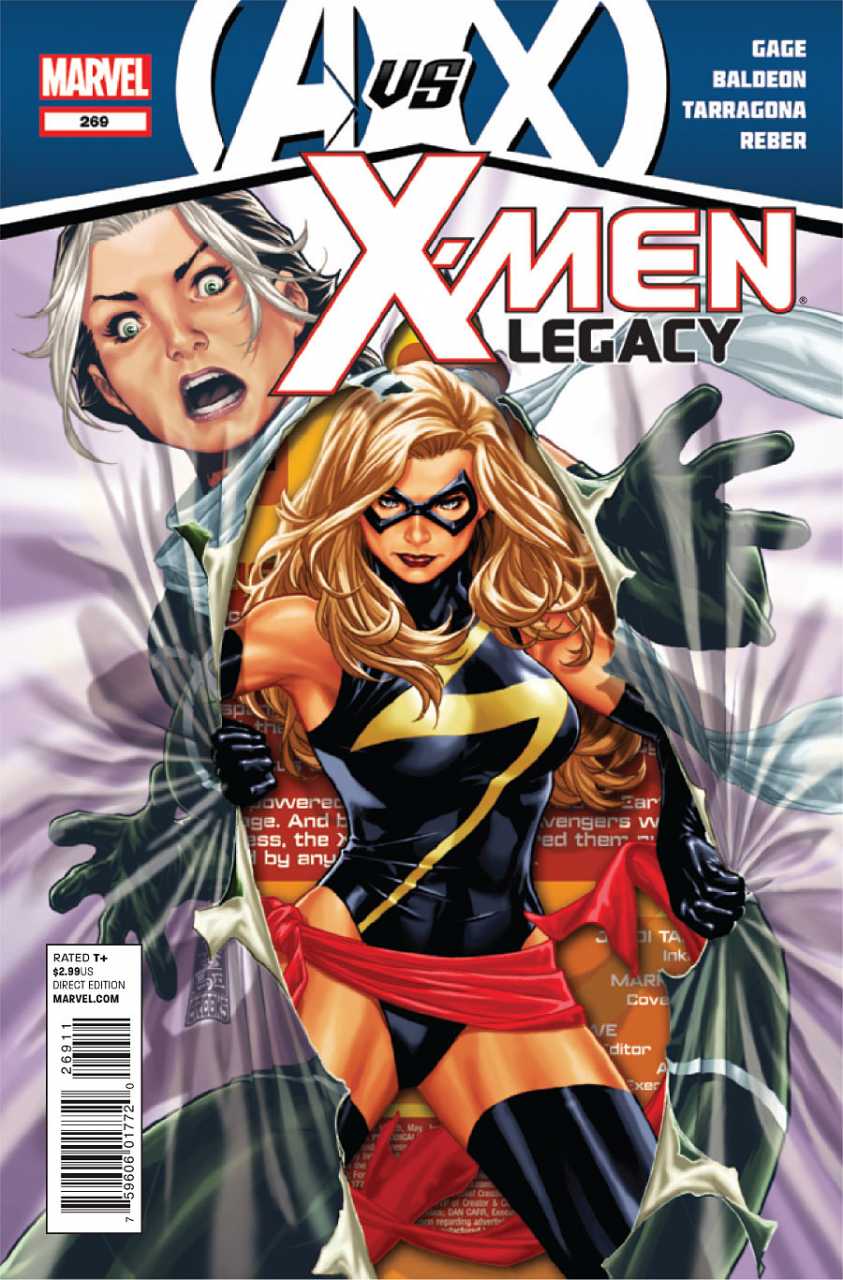 1963
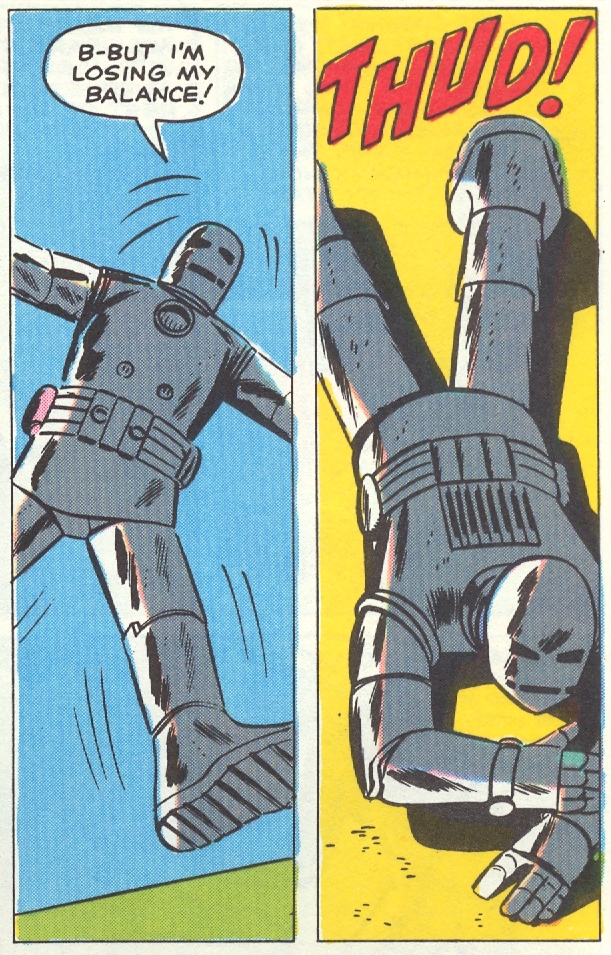 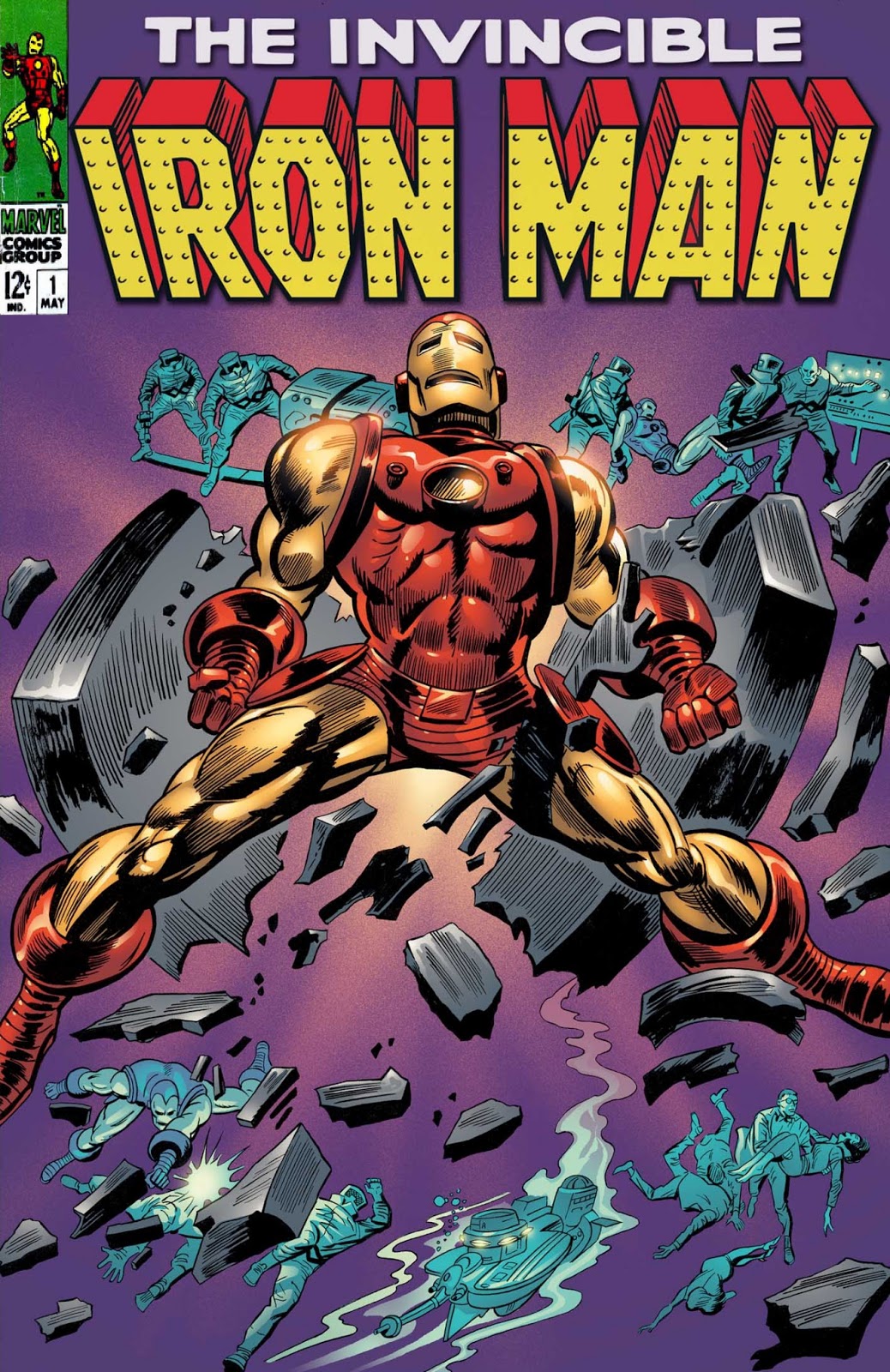 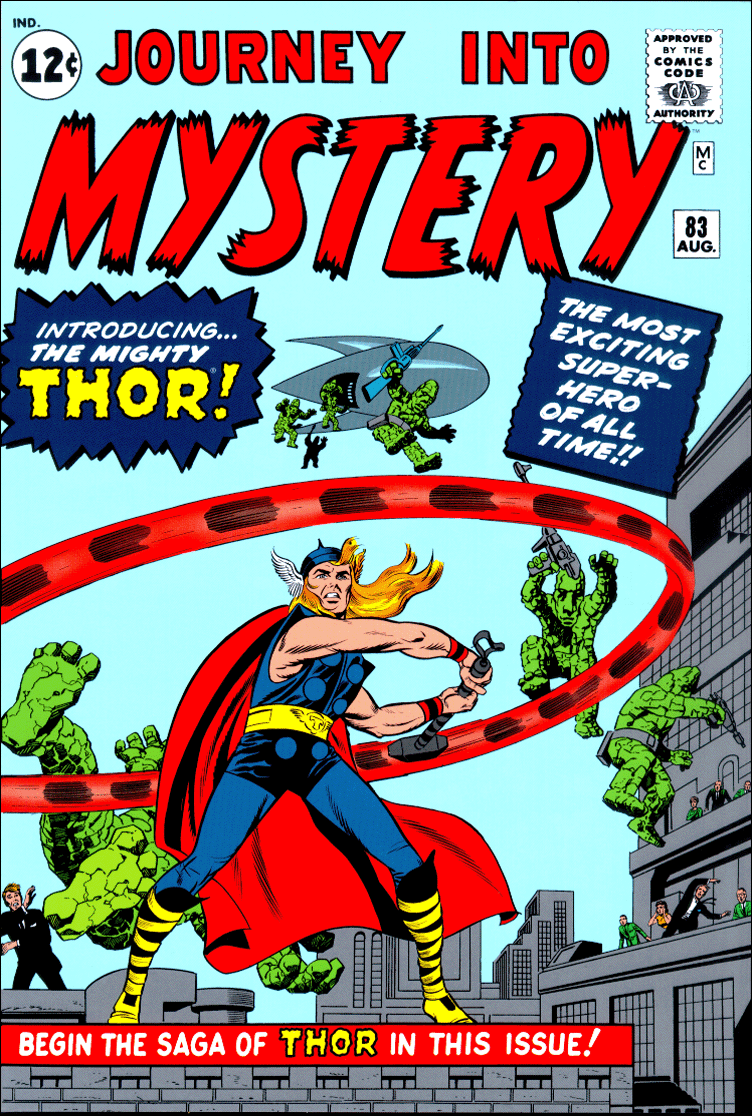 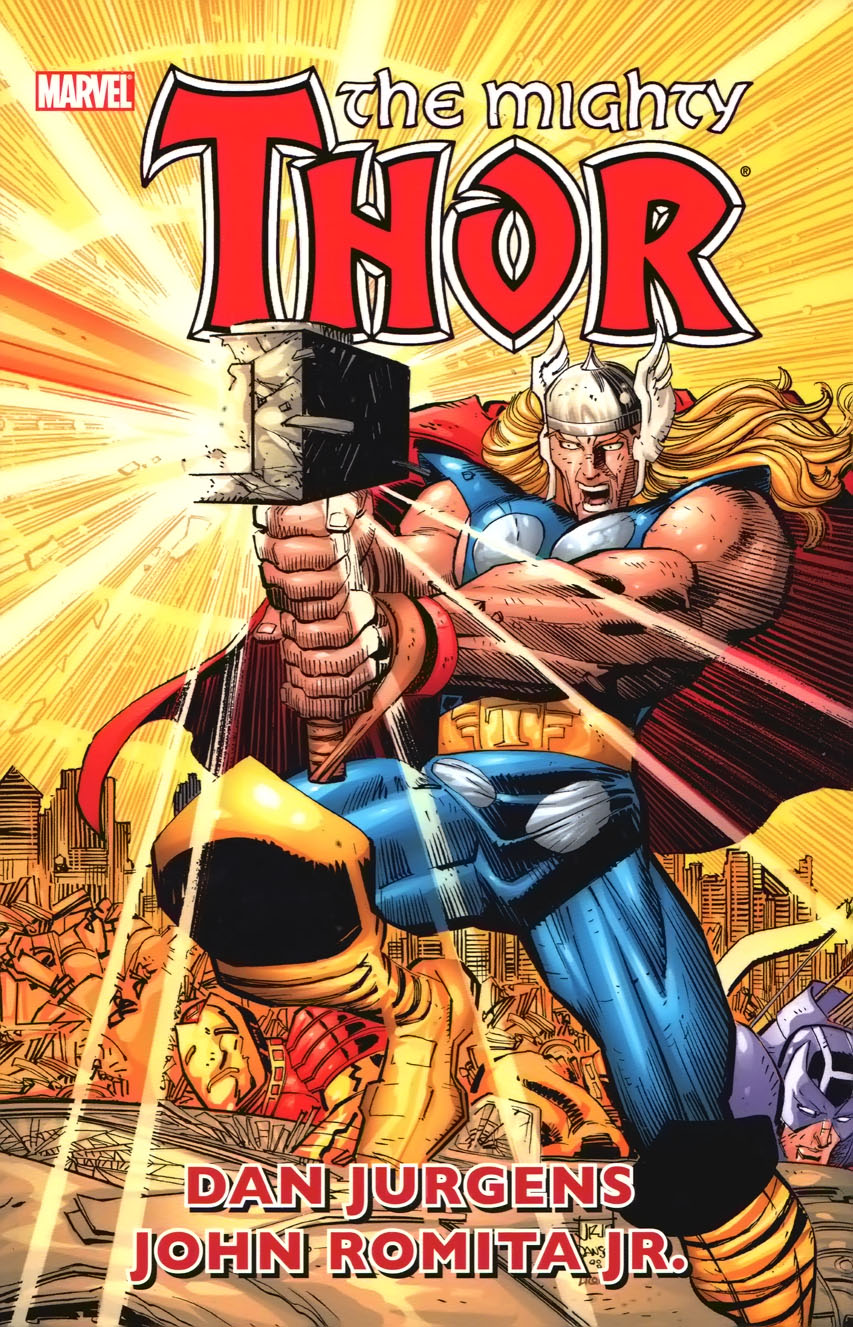 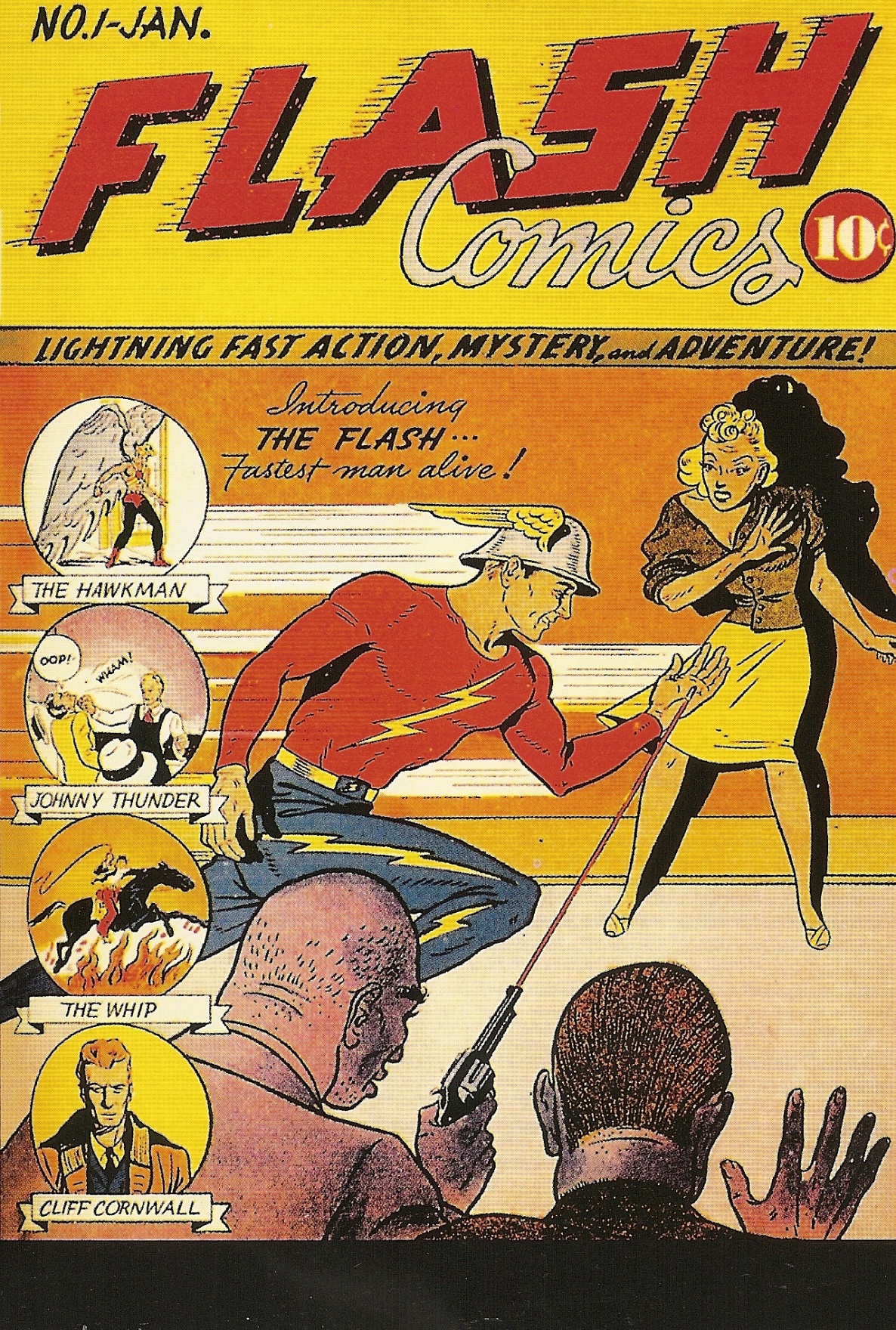 Gardner Fox Harry Lambert Flash 1940
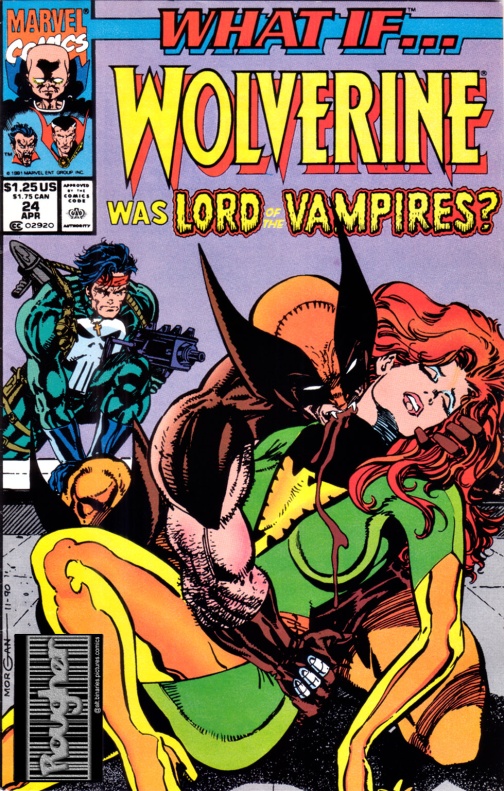 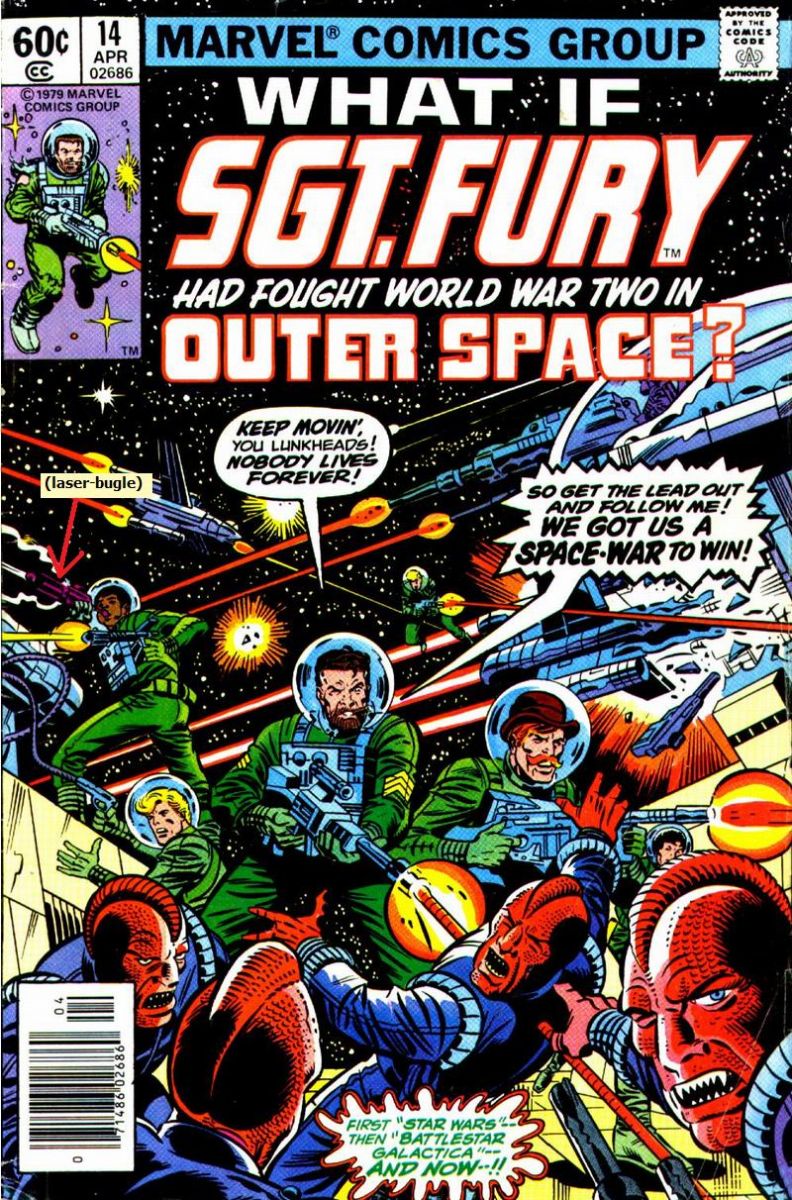 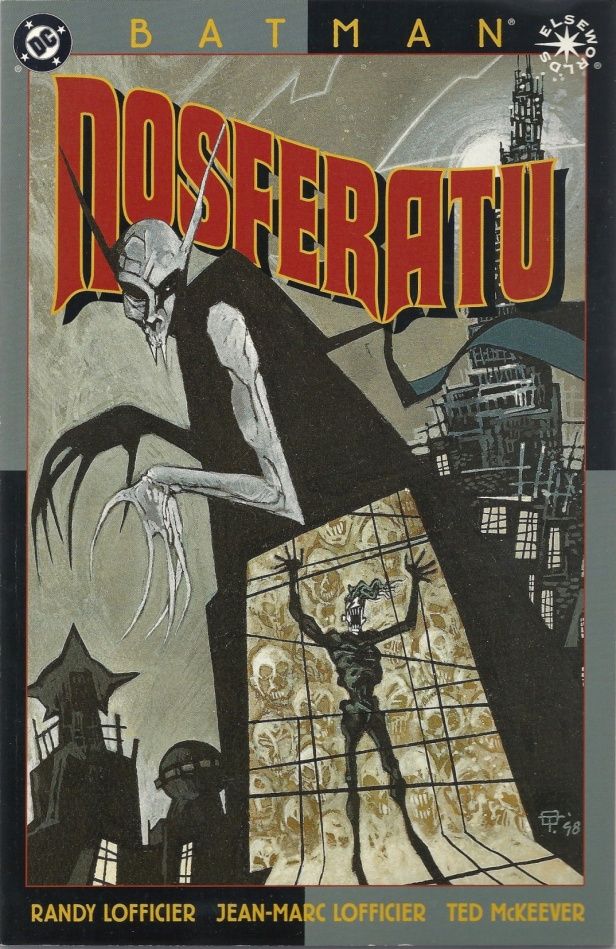 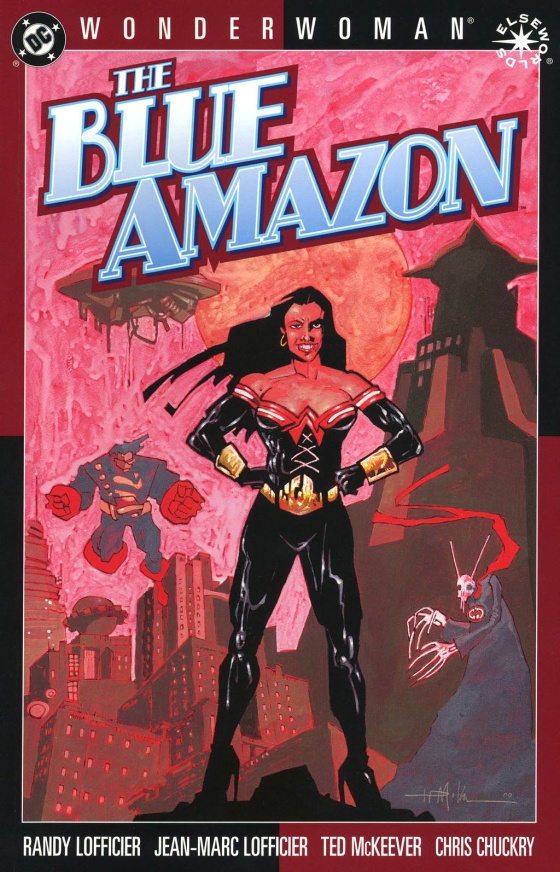 Black Goliath, 1976 (πρωτοεμφανίστηκε το 1966)
Black Panther, 1975 (πρωτοεμφανίστηκε το 1966)
Luke Cage, 1972
Northstar, 2012(πρωτοεμφανίστηκε το 1992)
Knockout and Scandal
Alisia Yeoh, 2012
Frank Miller,
 Dark Knight Returns,1986
Frank Miler, Dark Knight Returns,1986
http://www.youtube.com/watch?v=08yVOwnOF8c
http://www.youtube.com/watch?v=ONQ3Zgy195Y
http://www.youtube.com/watch?v=ouGqN-2efA8
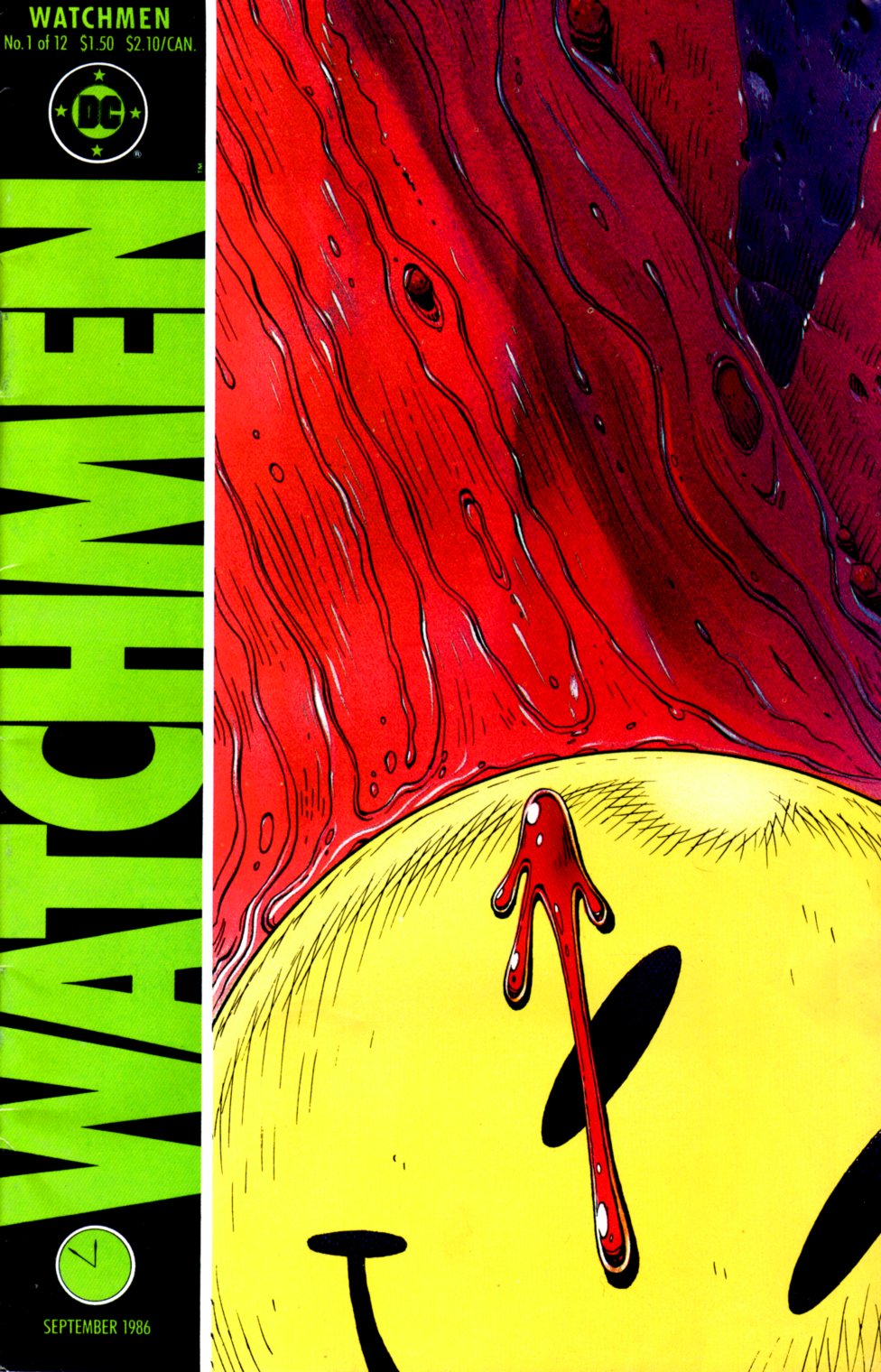 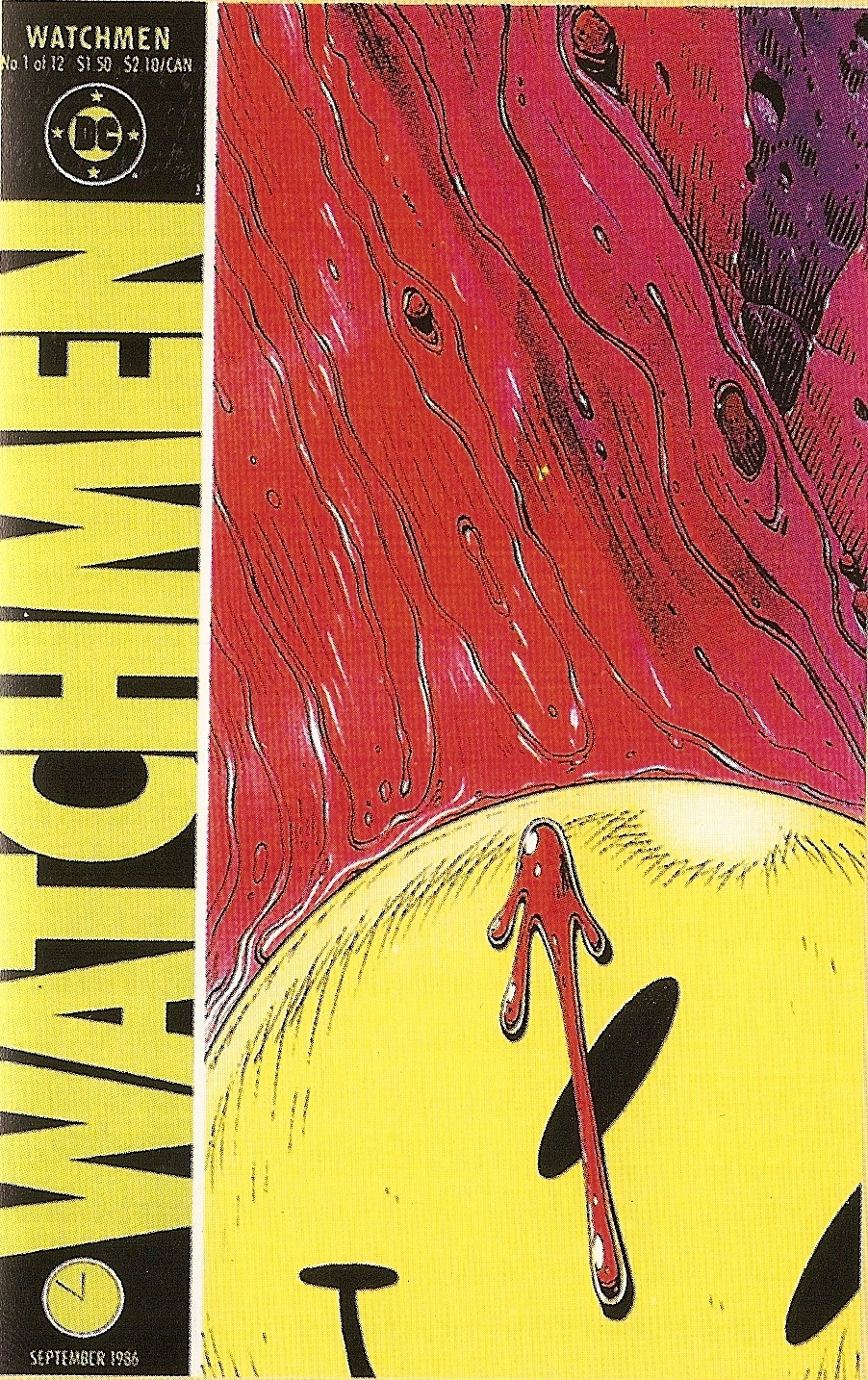 Alan Moore Dave Gibbons Watchmen 1986
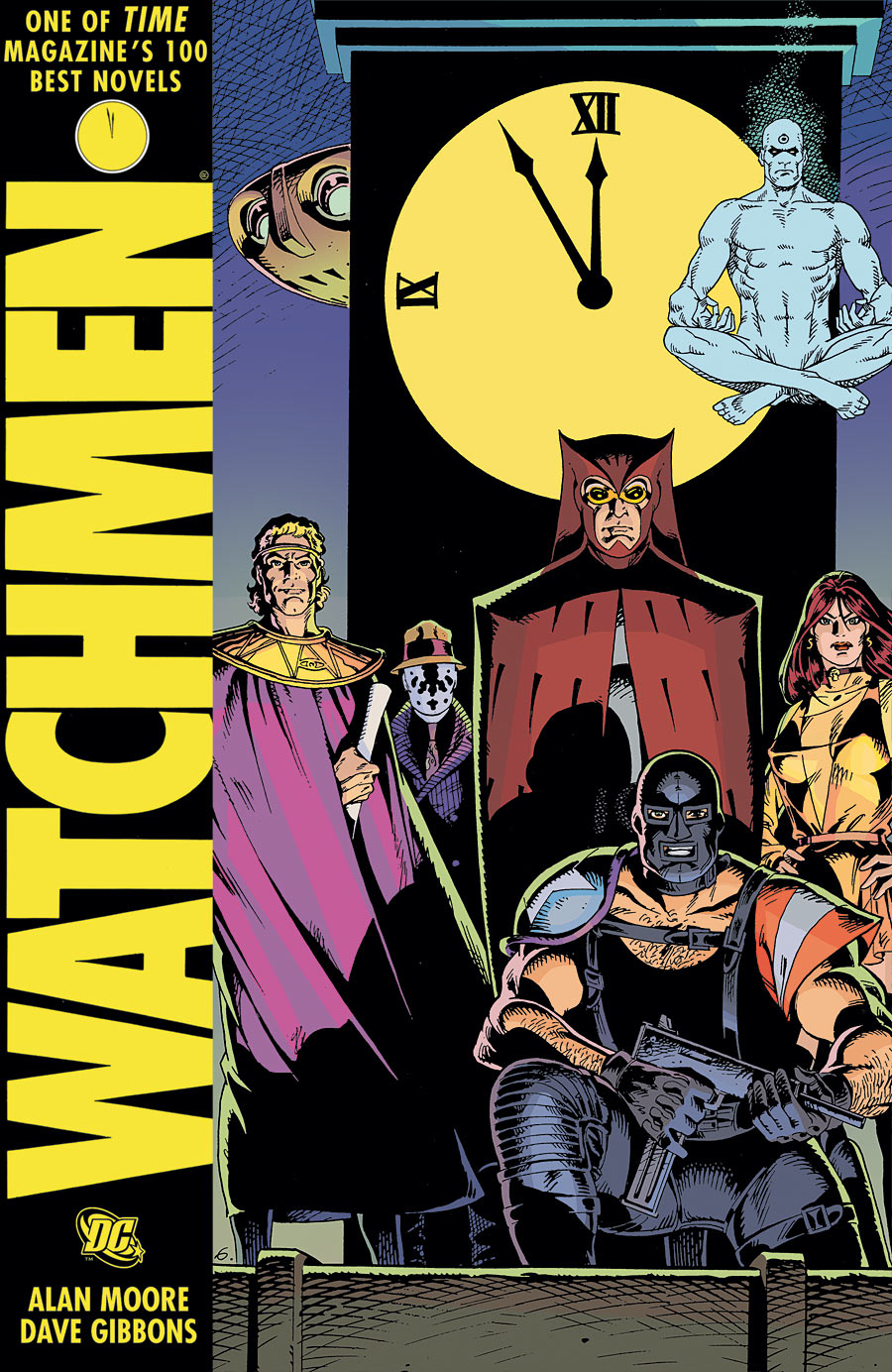 Page 1
http://www.youtube.com/watch?v=B6VyucIlfQo
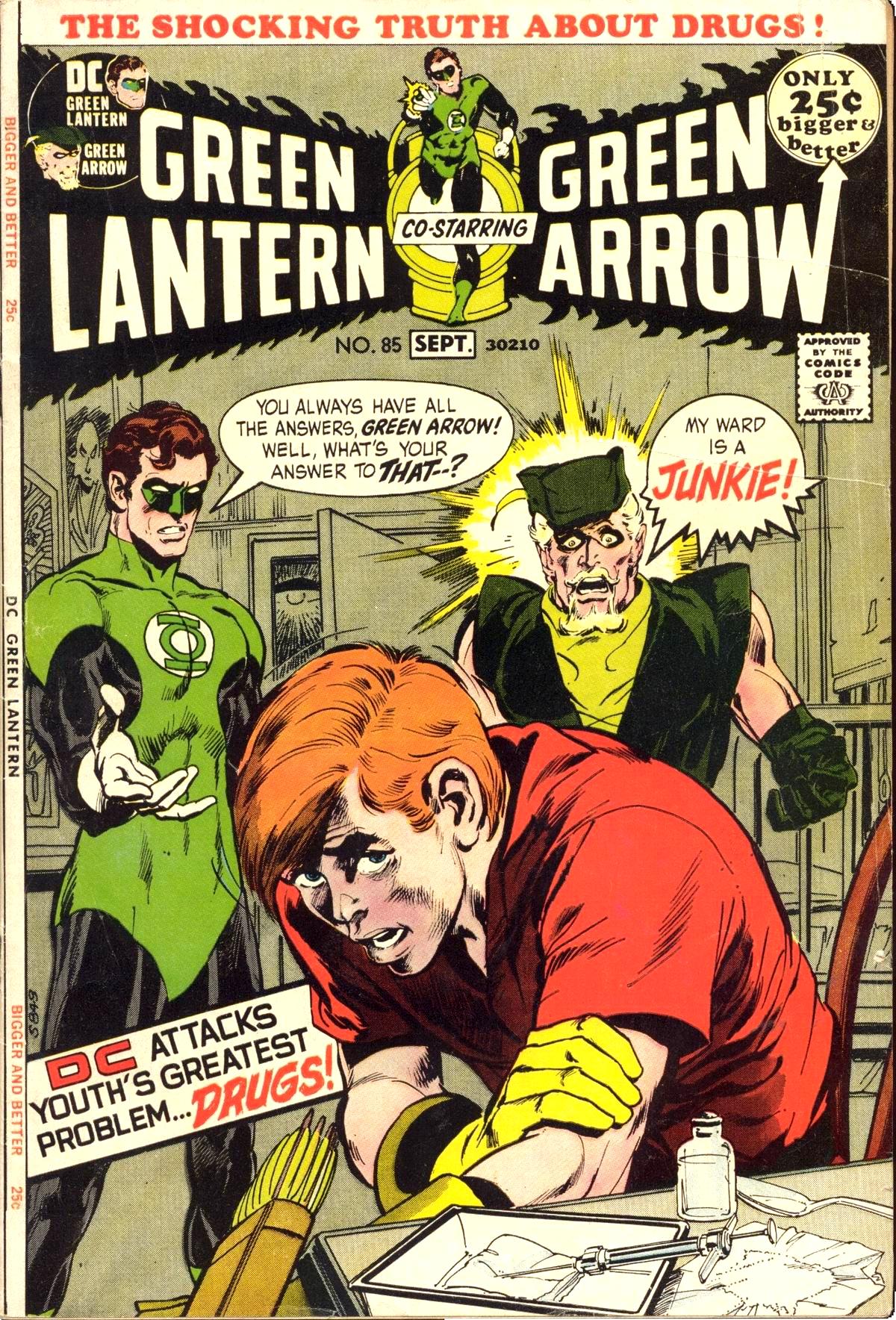 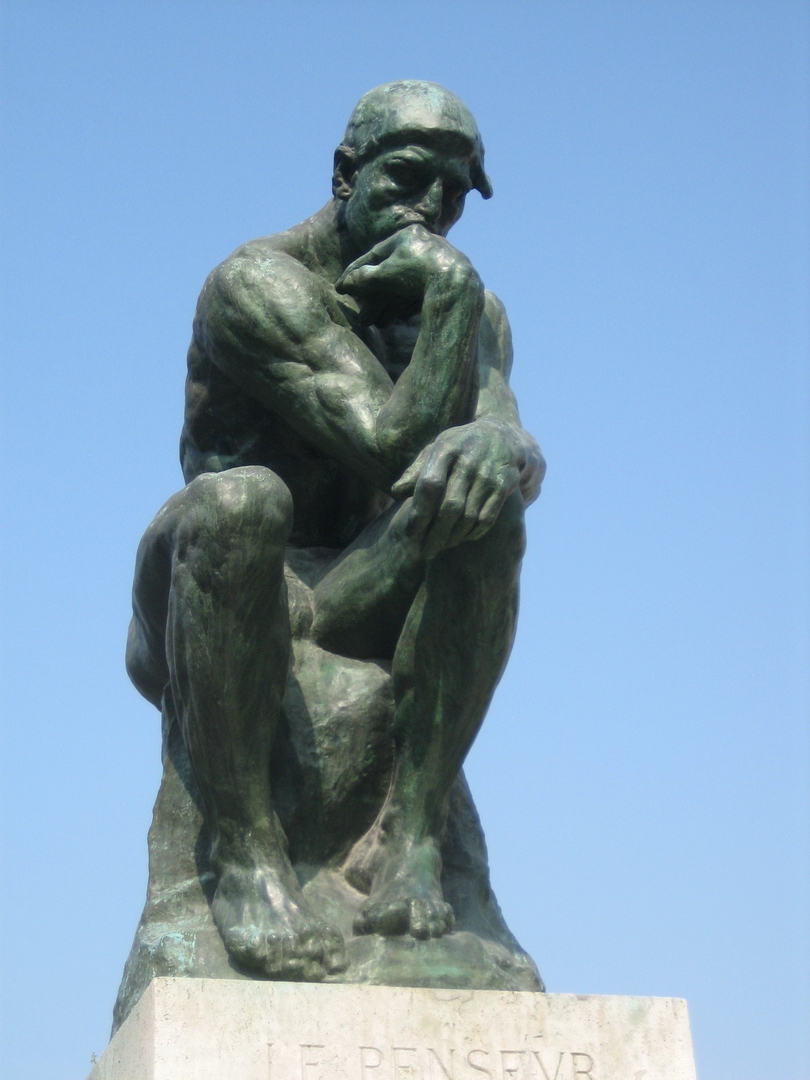 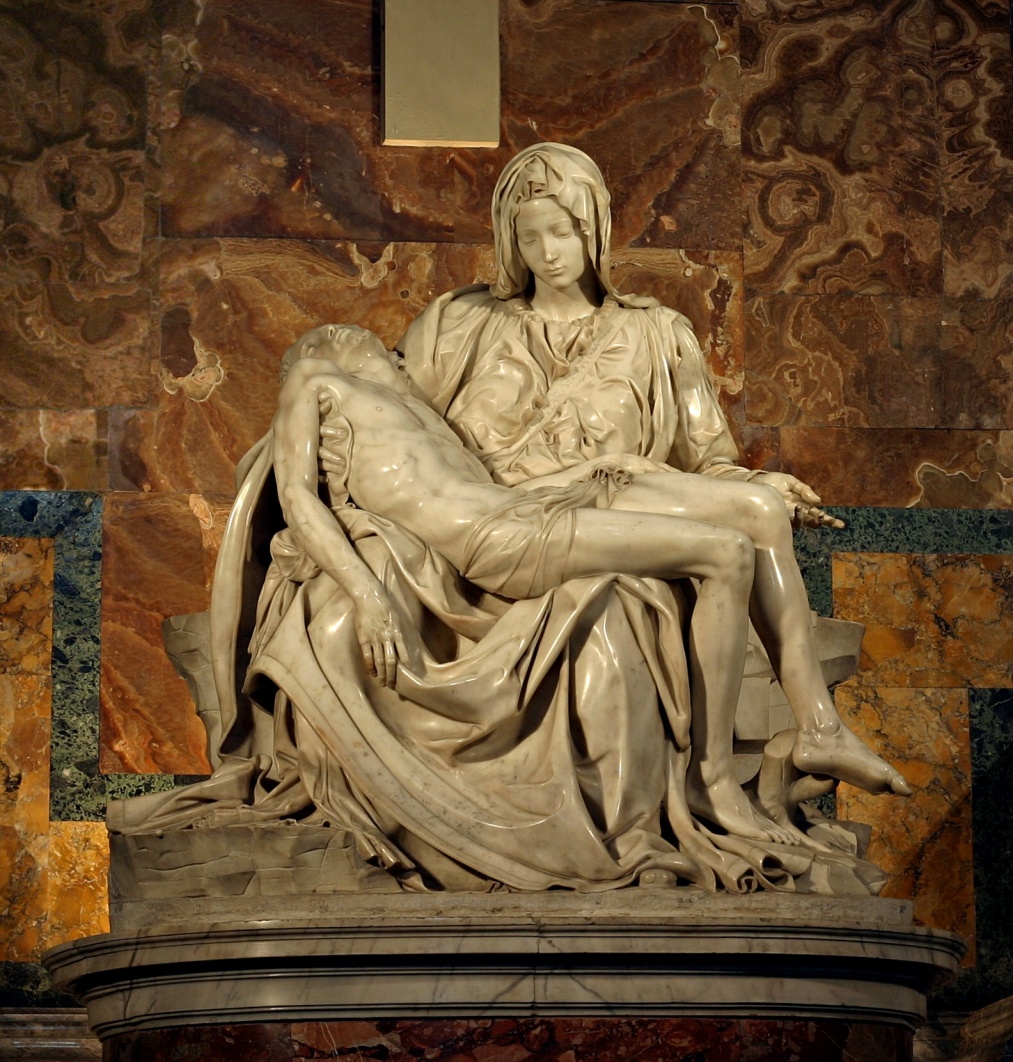 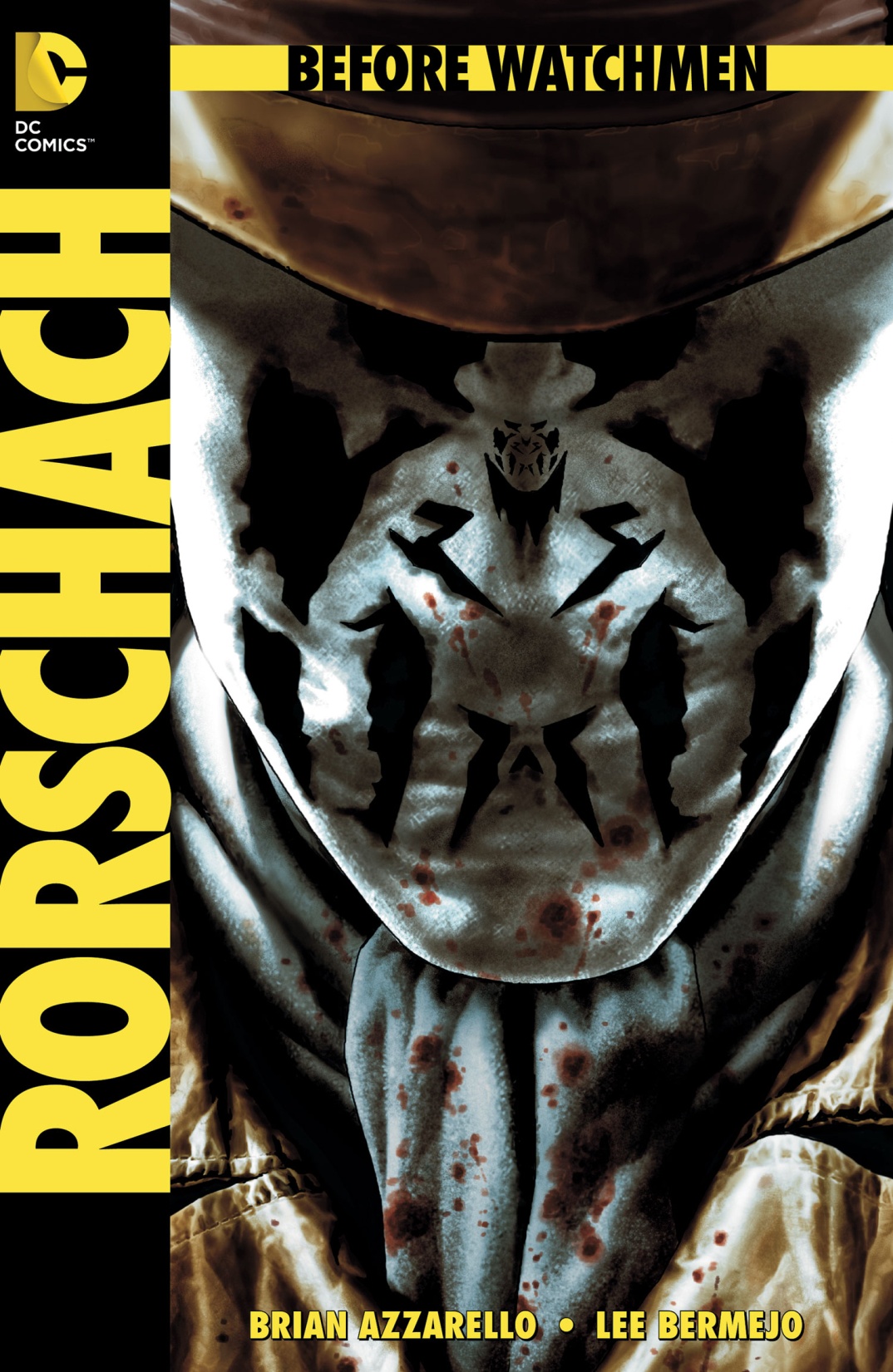 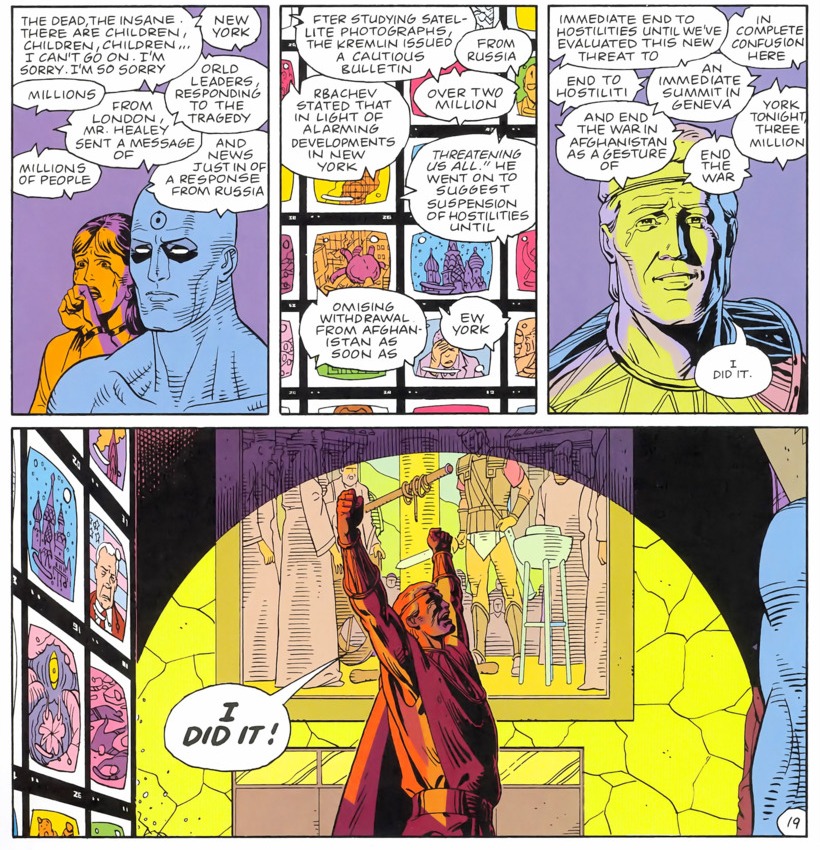 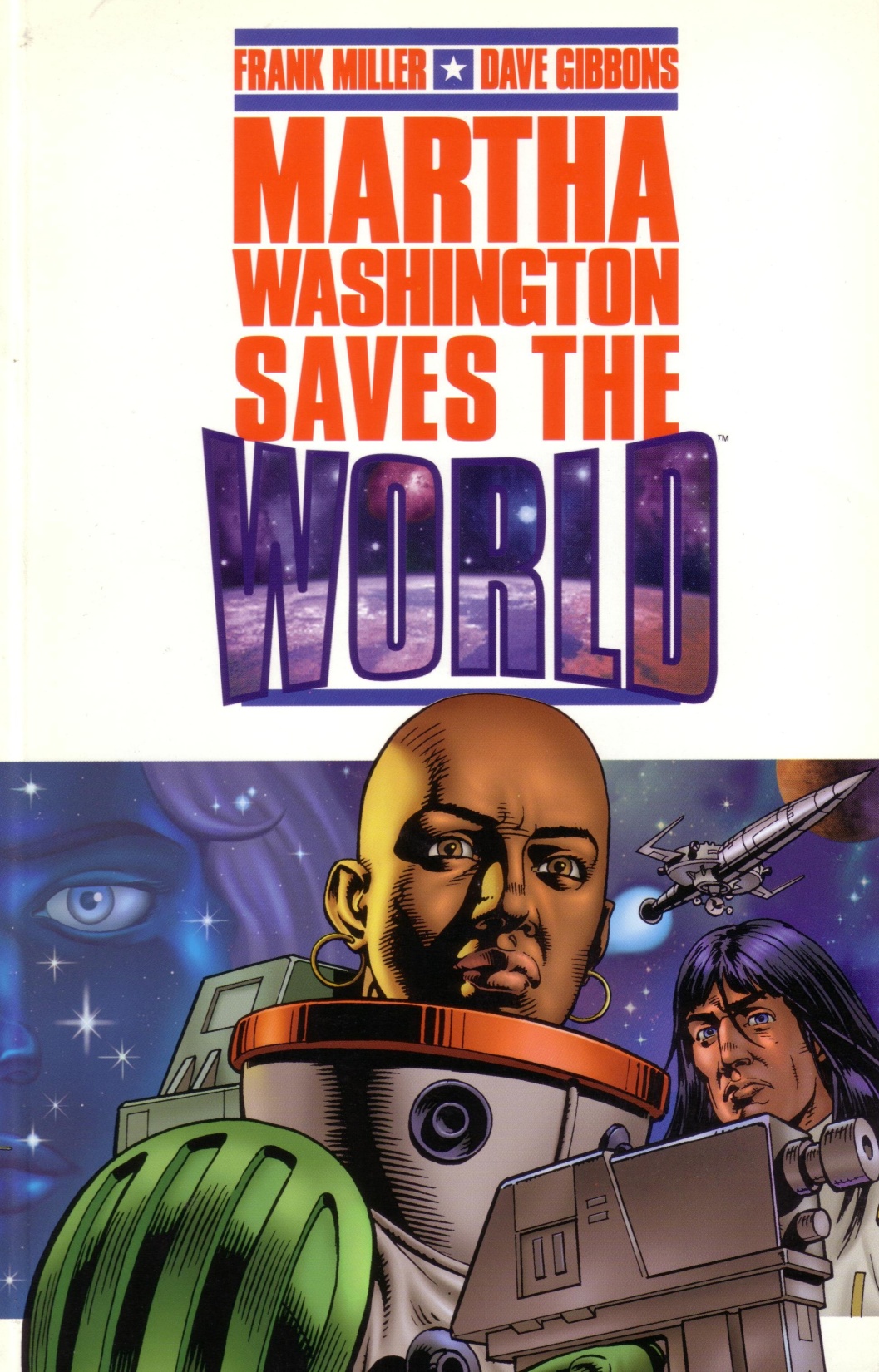 Frank Miller Dave Gibbons
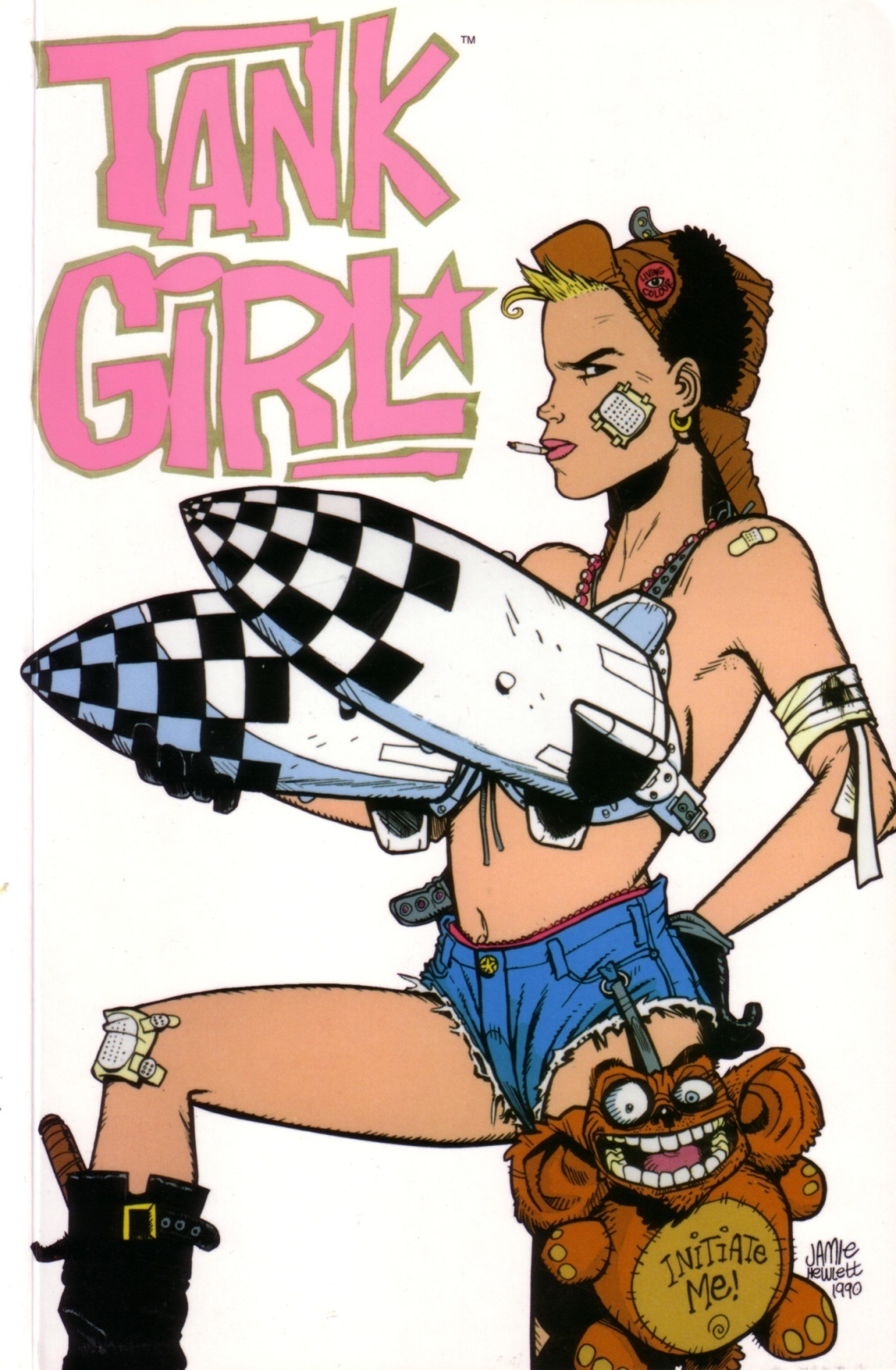 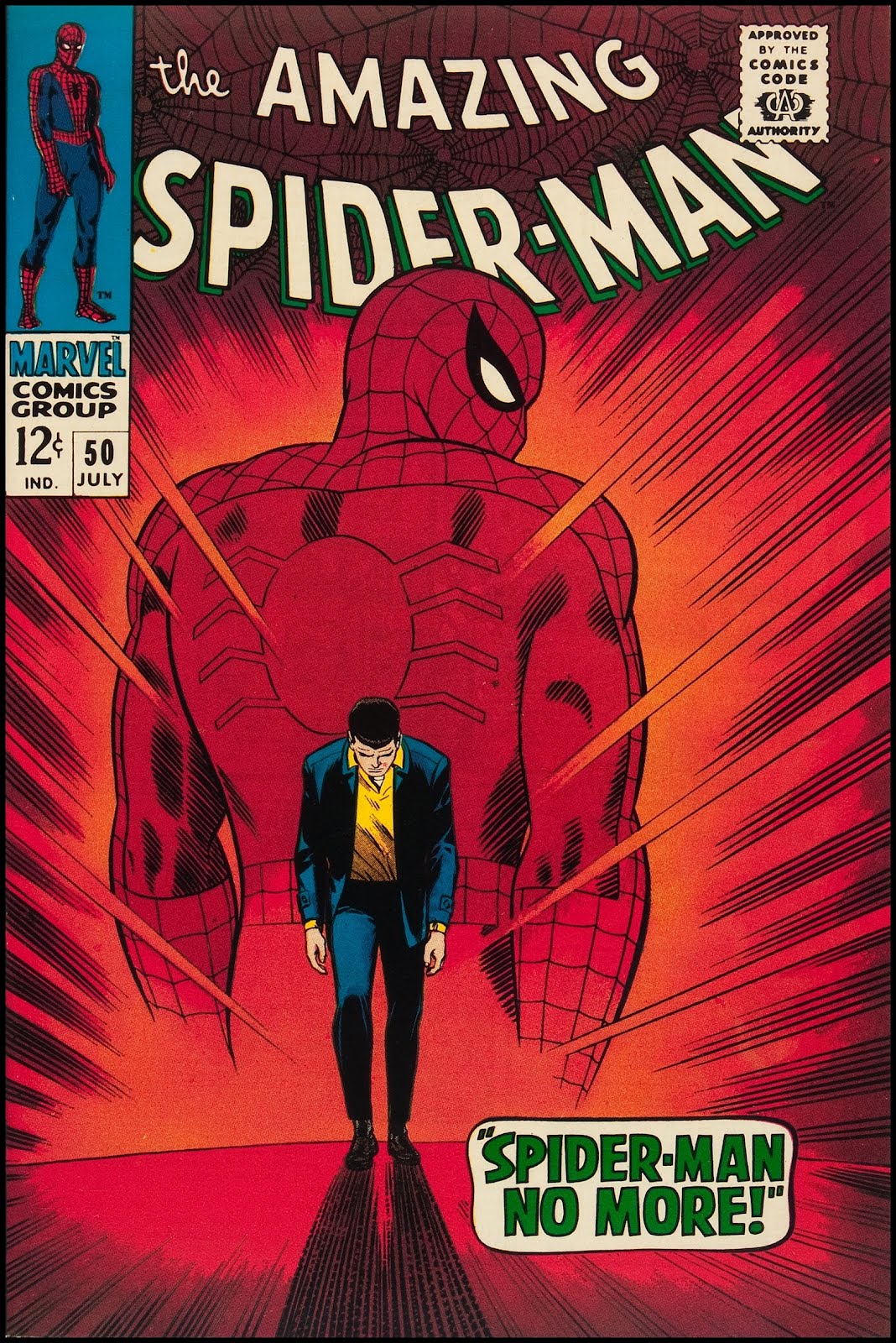 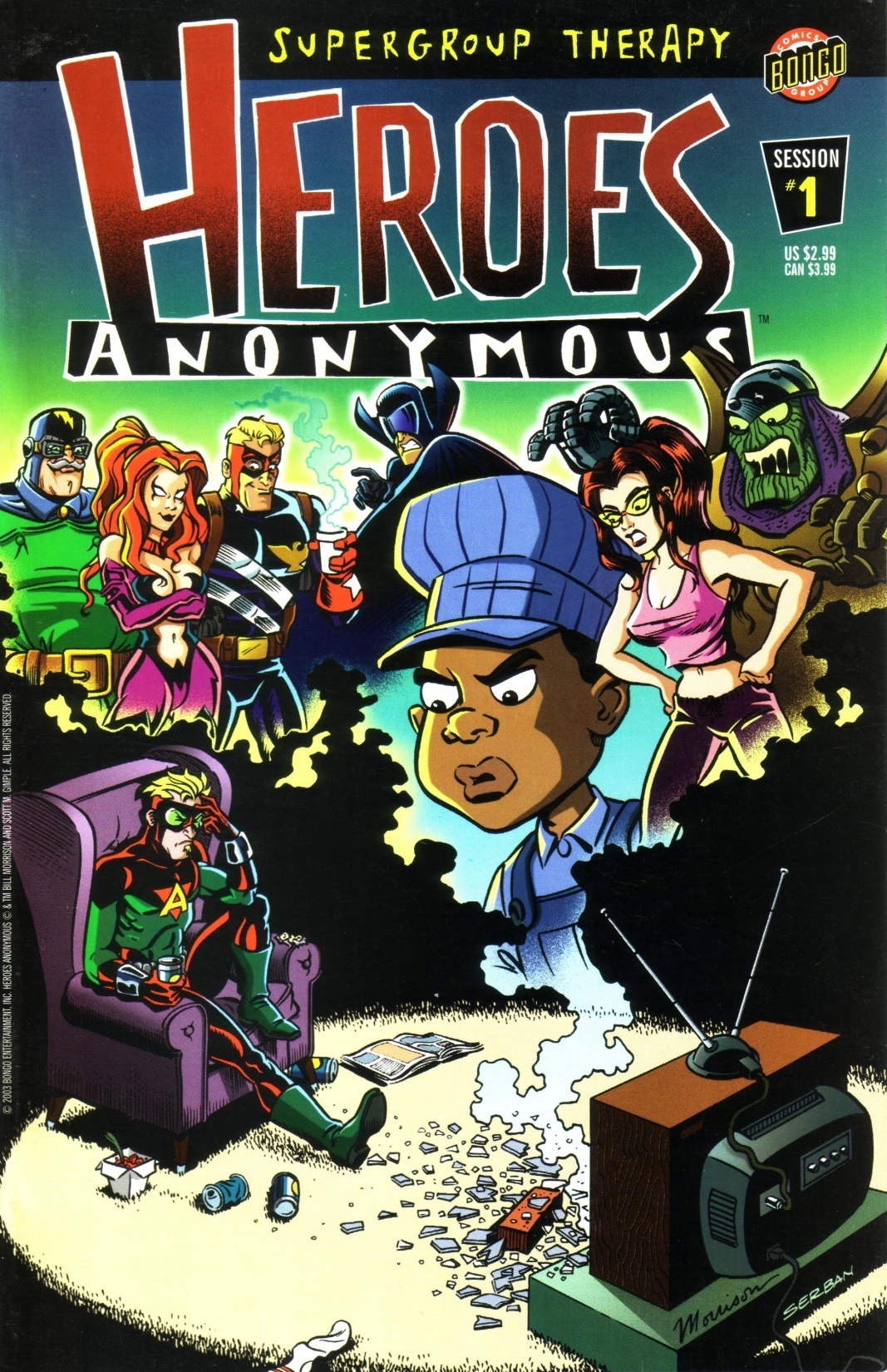 Bill Morisson,Heroes Anonymous,  2005
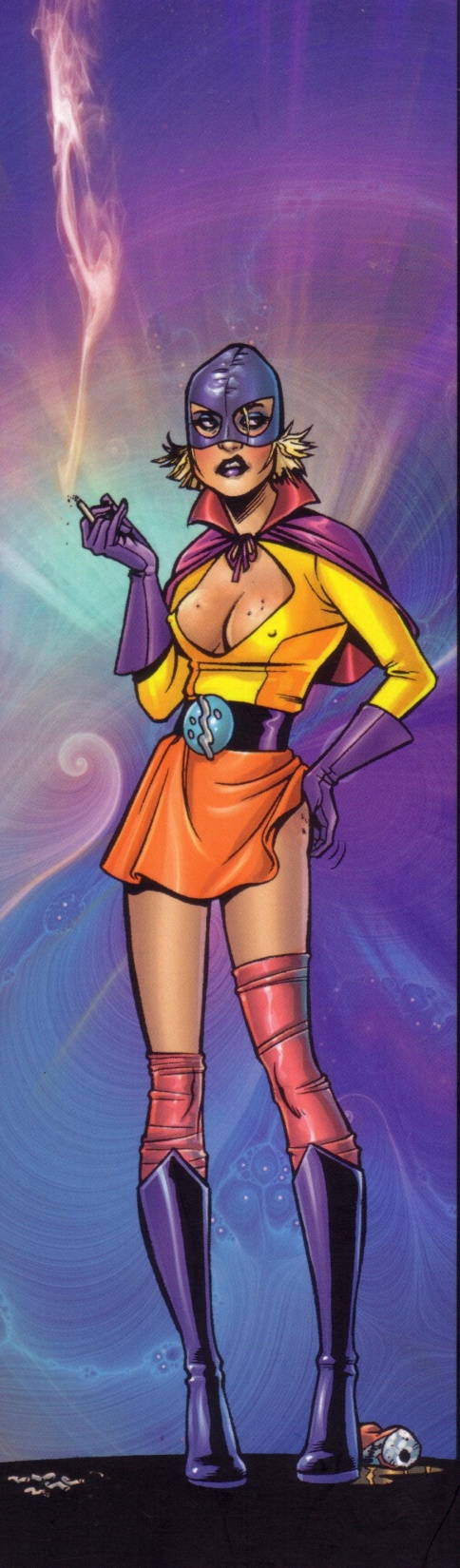 Garth Ennis,The Pro
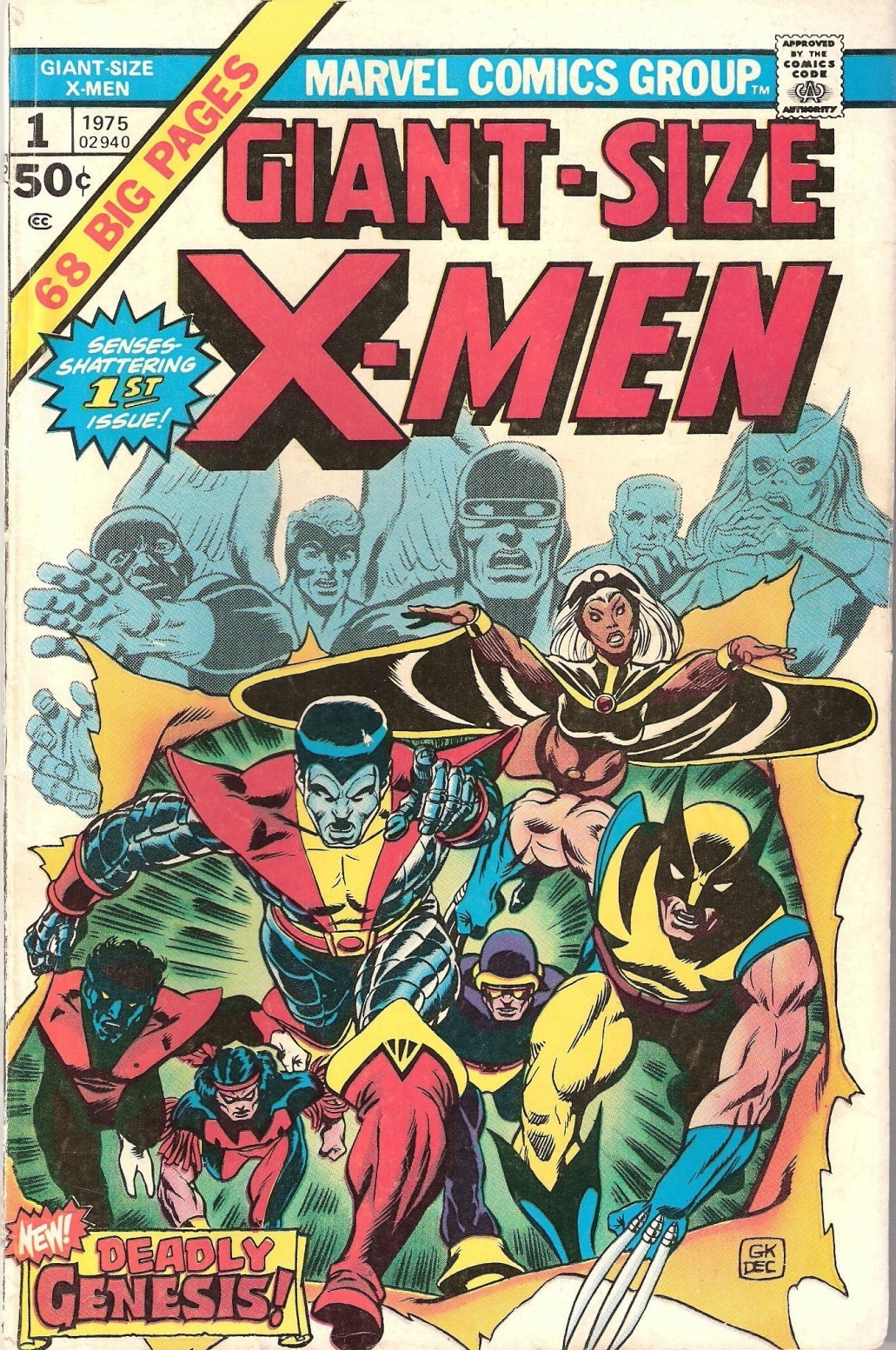 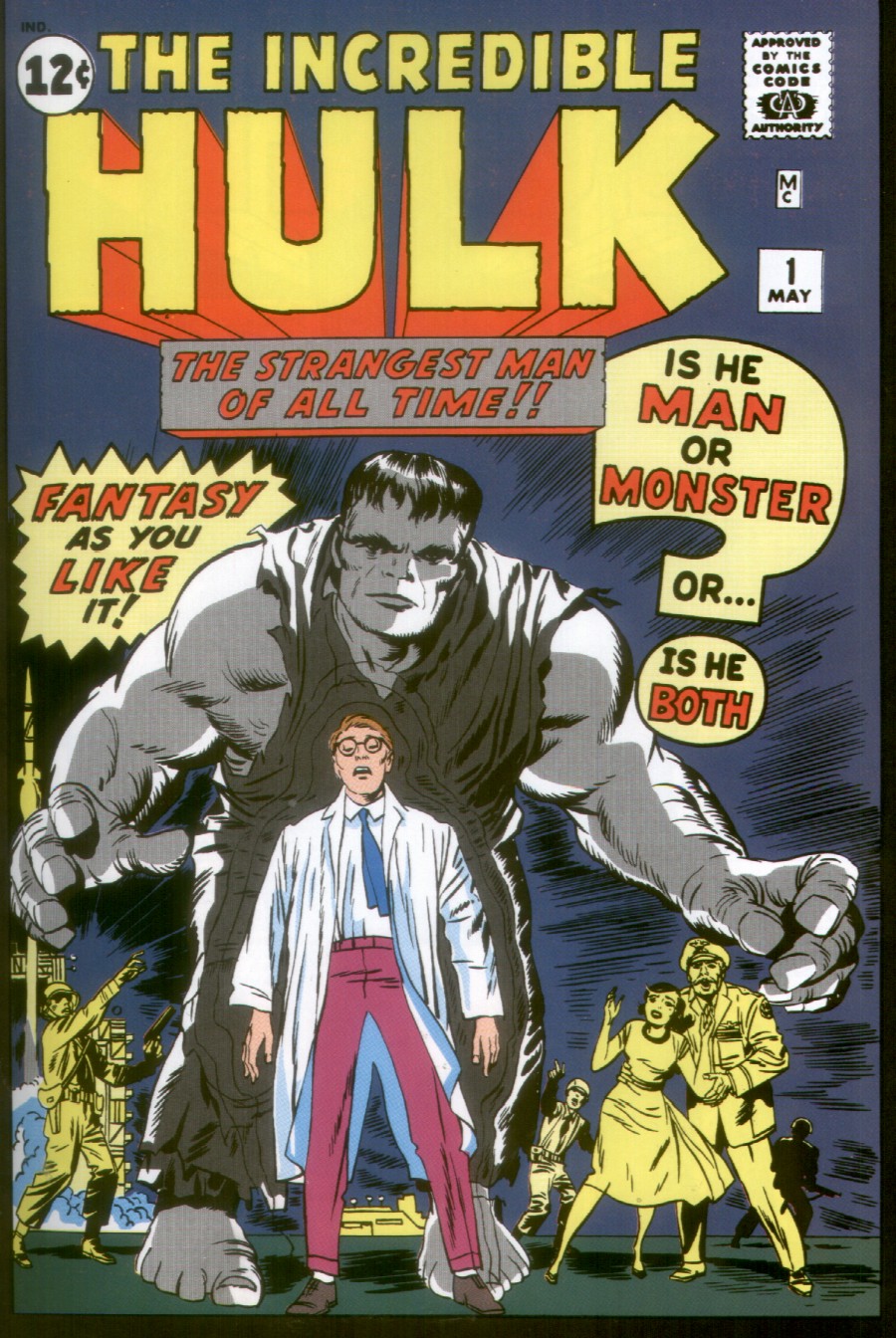 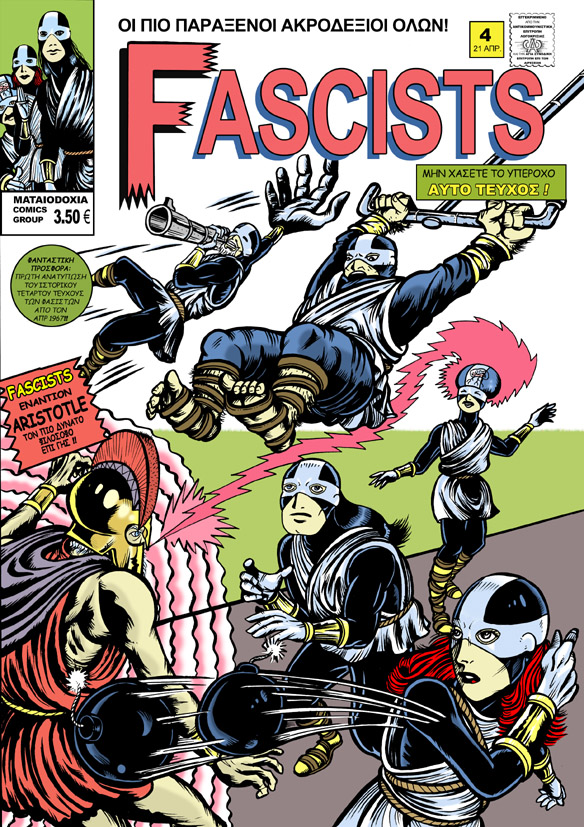 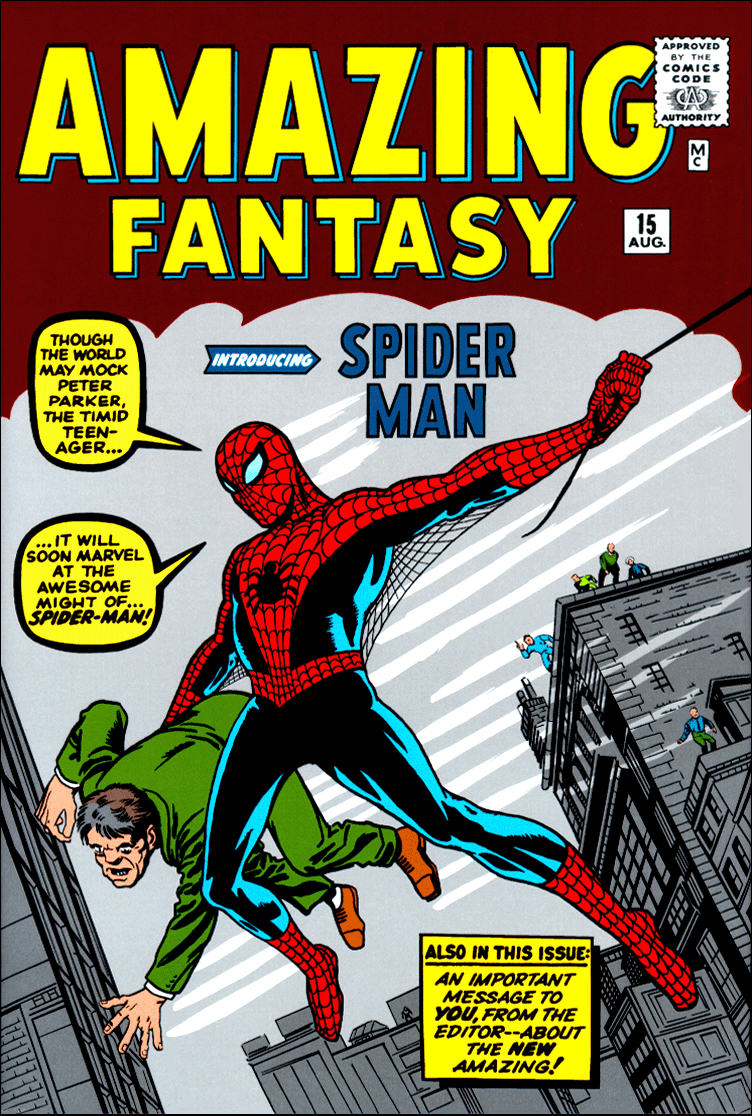 “Πάρε με ΣΟΥΠΕΡΜΑΝ μουη εν πολλαίς αμαρτίες περιπεσούσα γυνήπροσπίπτωστα φοβερά μπούτια σουπάρε με απ’ το γήινο κόσμο!Χρόνια αφήνω το παράθυρο ανοιχτόπροσμένοντας εσένα και τα UFOδεν αντέχω άλλο τους θνητούςείμαι ανάμεσα φθοράς και αφθαρσίαςΠάρε με από το χέριανέβασε με στους ανεξερεύνητους πλανήτεςδείξε μου να πετάωπάνω από τα γήινα και τα συμπλέγματα μουΔες με: μ’ έπιασε ντελίριο από τη προσμονή σουτα καυσαέρια η μόλυνση και η ακατάπαυστη εργασίατο’ χω φιλοσοφήσεικομπλάραν τις αισθήσεις μου… ξέρεις τώρα τι λέω…ο Βίλχελμ Ράιχ λέειπως οι σχέσεις των ανθρώπων είναι σχέσεις οργασμούδηλαδή η ζωή μας κατάντησε εδώ ένα μαύρο γαμίσιΠάρε με ΣΟΥΠΕΡΜΑΝ μουπάρε με ΔυνατέΠάρε με στην πανίσχυρη αμερικάνικη εταιρία σουνα παίξω και γω στην ταινίαστο Άστρο-μιούζικαλμε ντεκόρ τους άλλους πλανήτεςκαι εκατομμύρια κομπάρσους παίδαρετους ψωραλέους της γης.”
                                                     Κατερίνα Γώγου
NEXT TIME…ΕΝΗΛΙΚΙΩΣΗΑΠΟ ΤΟ MAD ΩΣ ΤΑ UNDERGROUND ΚΑΙ ΤΑ ALTERNATIVE ΚΟΜΙΚΣ                   ΙΣΤΟΡΙΑ ΚΑΙ ΘΕΩΡΙΑ ΤΩΝ ΚΟΜΙΚΣ